Invited Talk, UW, Fall 2022
axle-lab.com
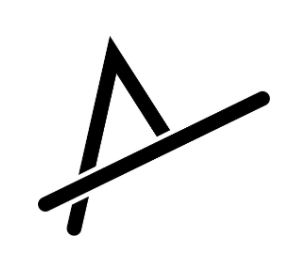 The future of research:Accessibility in Data Work
Thinking about data work and people with disabilities.
Frank Elavsky, PhD student at Carnegie Mellon University
Who am I?A data visualization + accessibility researcher and engineer
Research: Carnegie Mellon and Apple.
Organize: DataVizA11y.
Contribute: W3C’s ARIA Working Group as an invited expert.
Create: Tools for designers and engineers who want to make accessible visualizations.
2
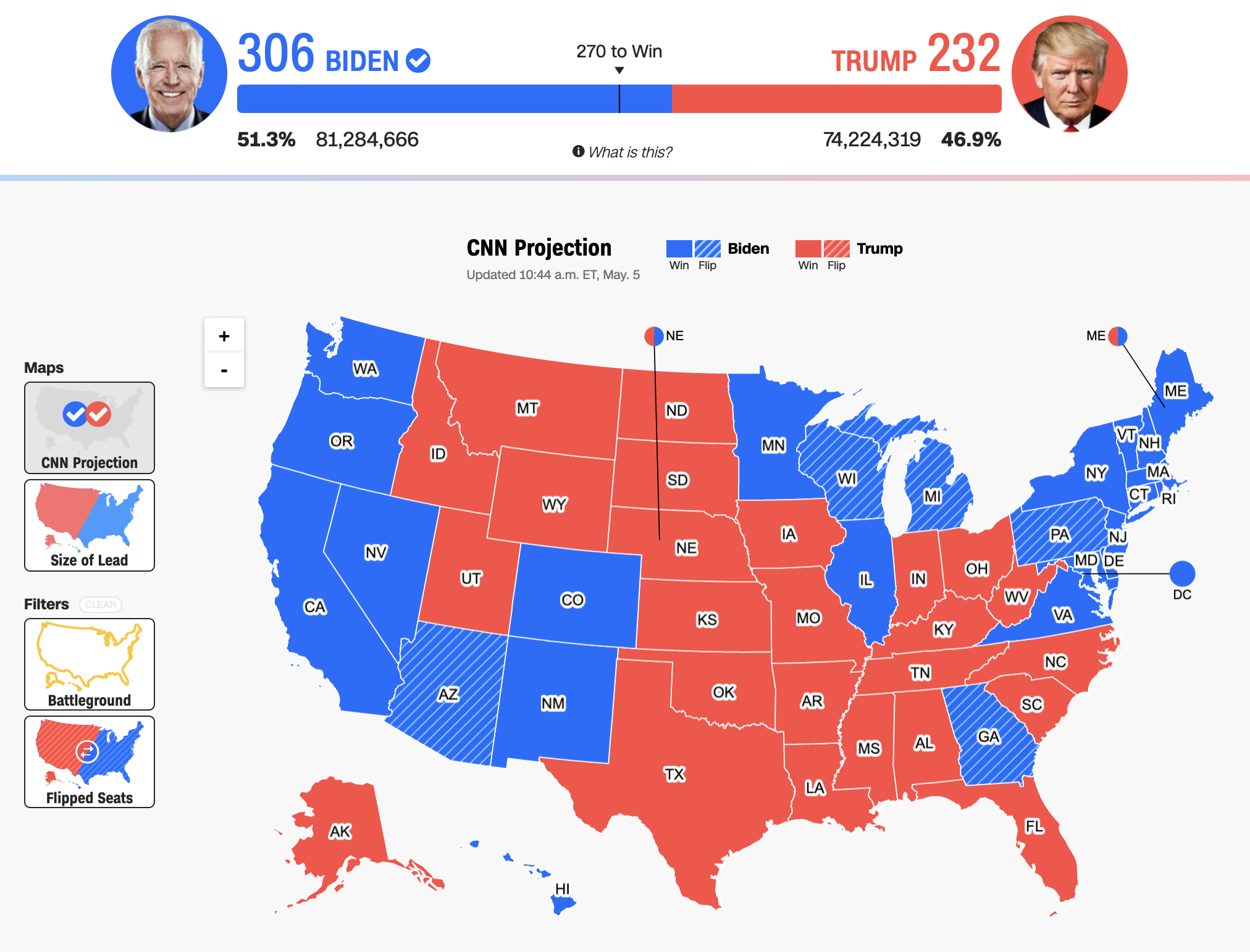 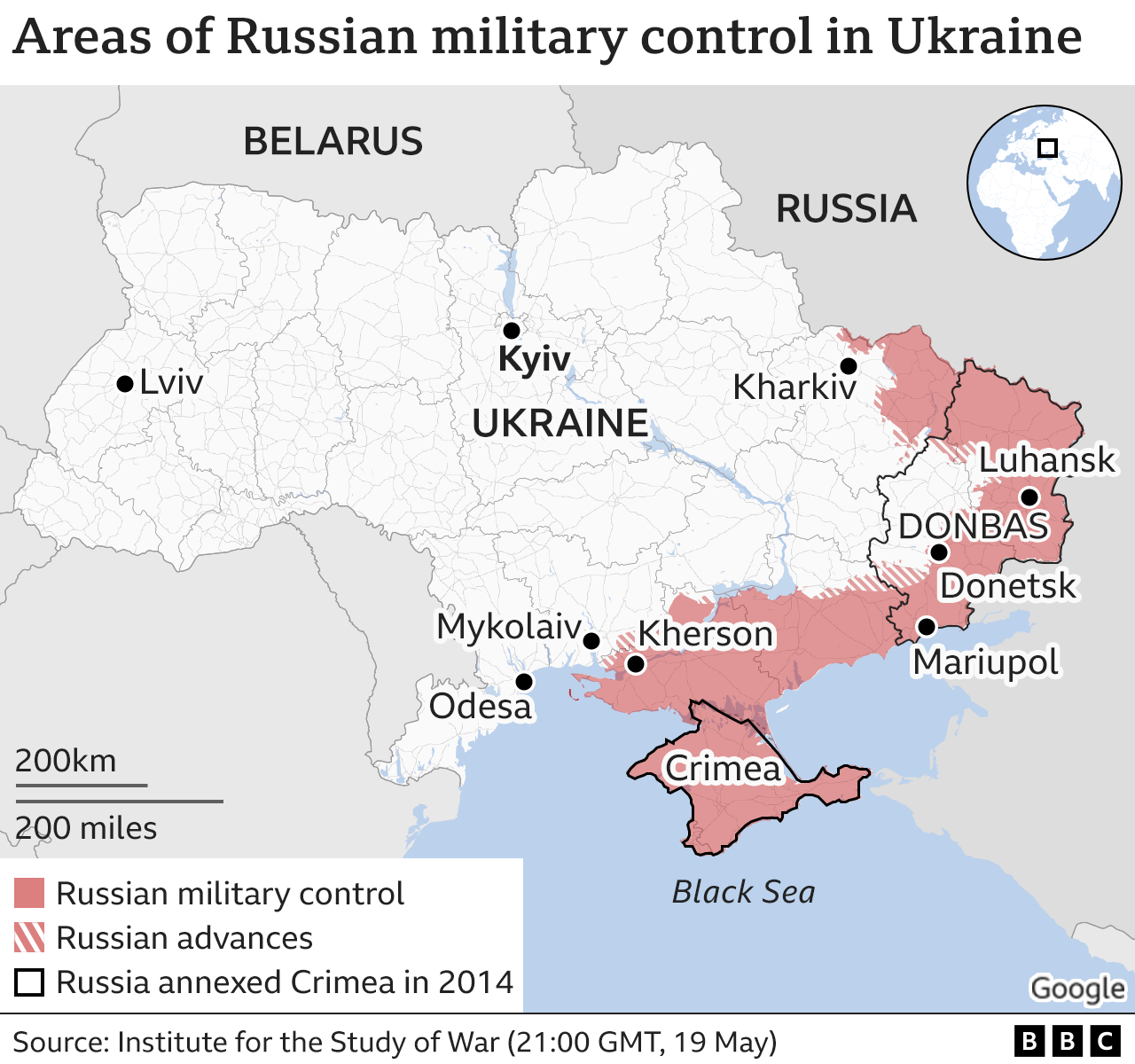 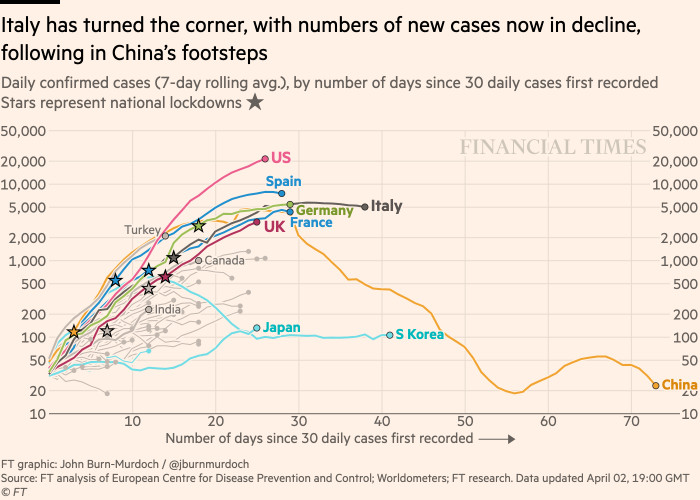 Visualizations inform the public and guide decision-making, policy, and business.
Politics 
(CNN)
Health 
(Financial Times)
Conflicts
(BBC)
3
Why do we do science?
4
Where do we put our scientific findings?
5
Who can access the science that we do?
6
Can you be a practicing researcher without access to the research that others are doing?
7
So in my own work, I ask:Who is excluded from doing research?
8
26% of people living in the United States self-report living with a disability that affects their daily life.
Color Vision Deficiency
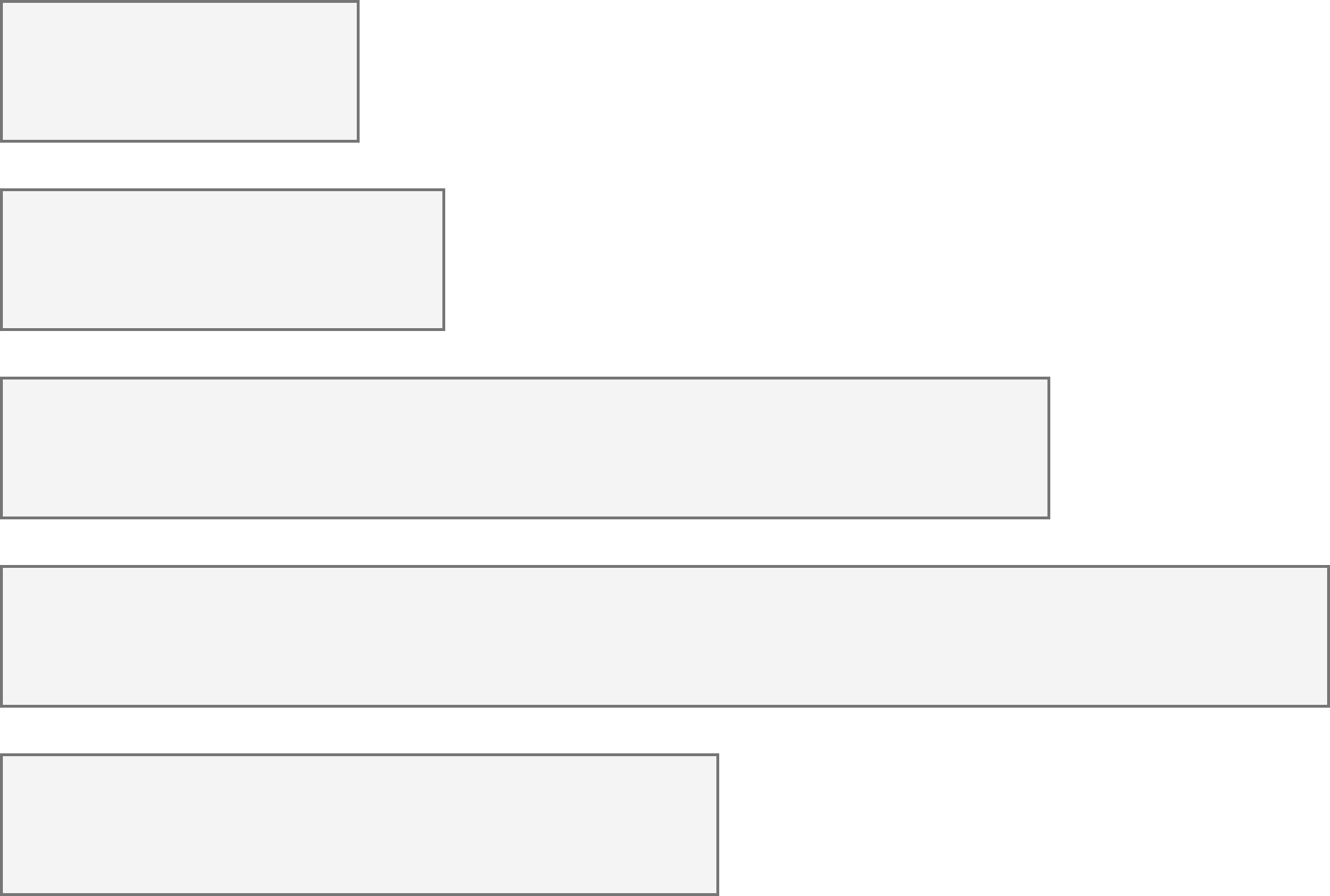 3.7%
Blindness, Low Vision
4.5%
Cognitive, Neurological
10.8%
Motor, Dexterity
13.7%
Vestibular, Motion
7.4%
Source: Okoro et al. “Prevalence of Disabilities and Health Care Access by Disability Status and Type Among Adults”
9
Accessibility (some working definitions):
1. The qualities that make an experience open or usable to all.
2. The qualities that make an experience open or usable specifically for people with disabilities.
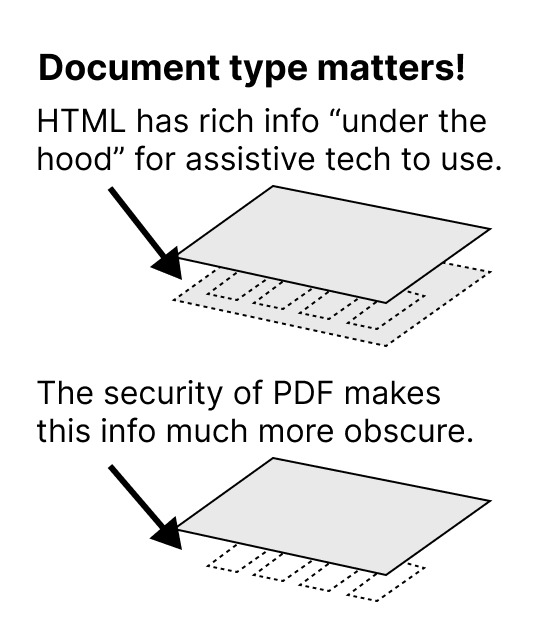 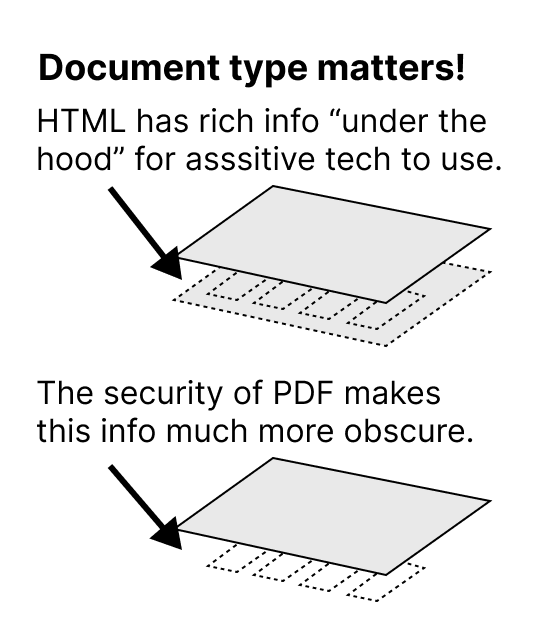 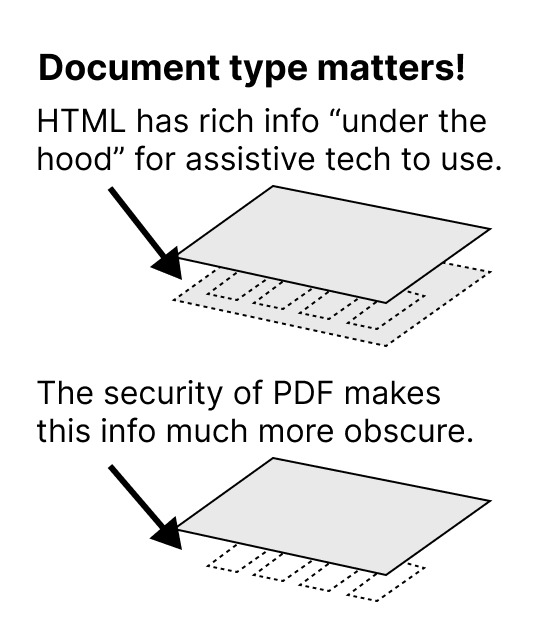 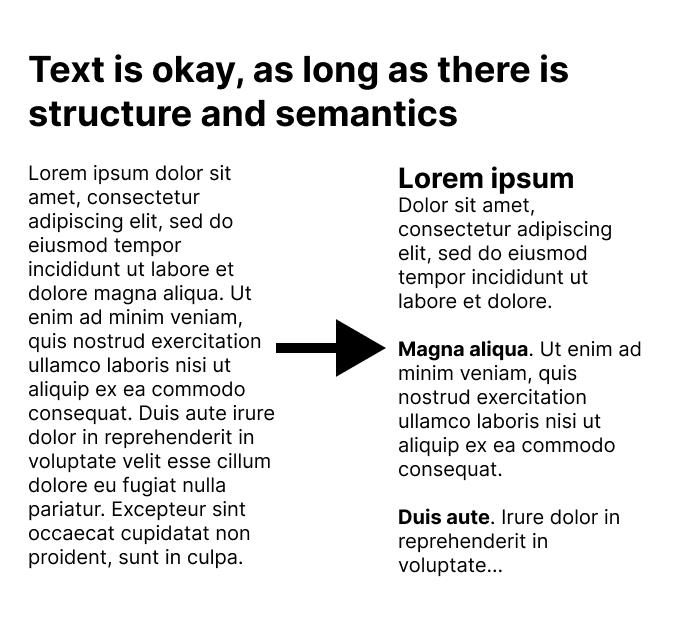 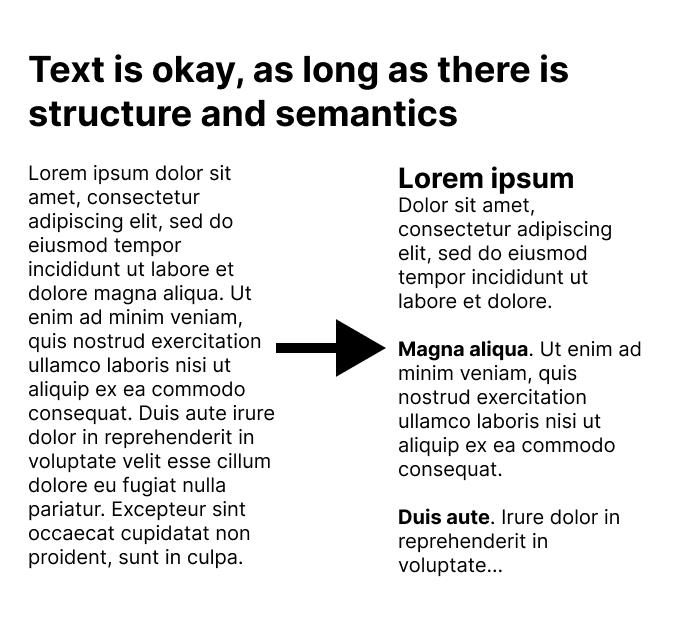 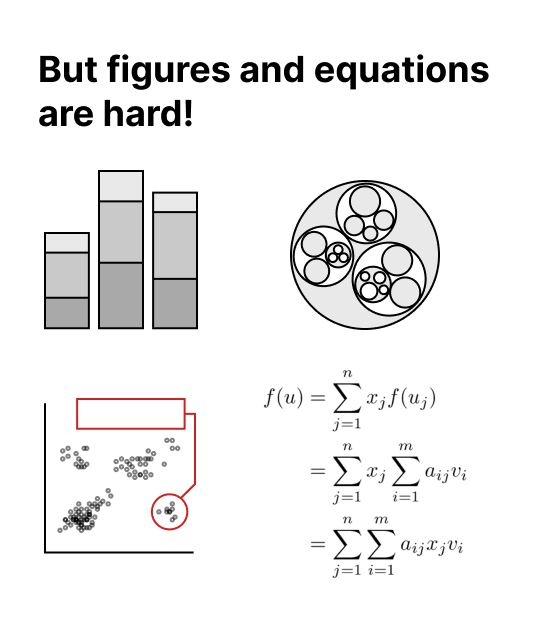 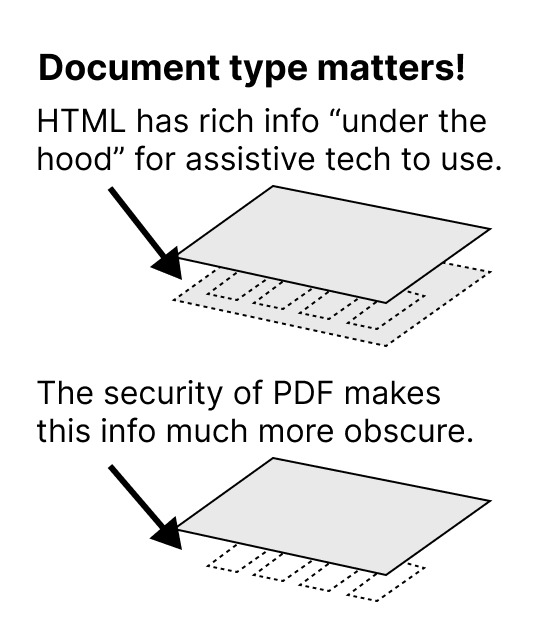 Conjecture 1: we can’t build a more accessible world if we don’t know how to recognize accessibility barriers.
14
Conjecture 2: most practitioners don’t know how to recognize accessibility barriers because learning how is difficult and intimidating.
15
My hypothesis: if we can collect and synthesize existing knowledge for practitioners into a usable artifact, we can improve how they do this work.
16
My prior work asks:How does someone know when a visualization is inaccessible?
17
Listen to people with disabilities.
There are a lot of ways to listen to PWD:
Actually ask them!
Find where they are already speaking.
Find where they have already spoken:
Research
Blog posts
Accessibility standards
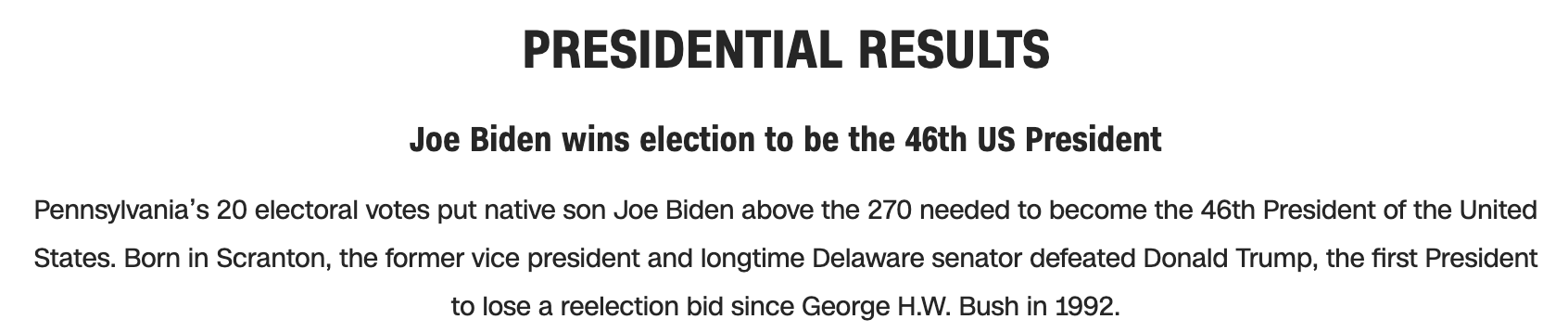 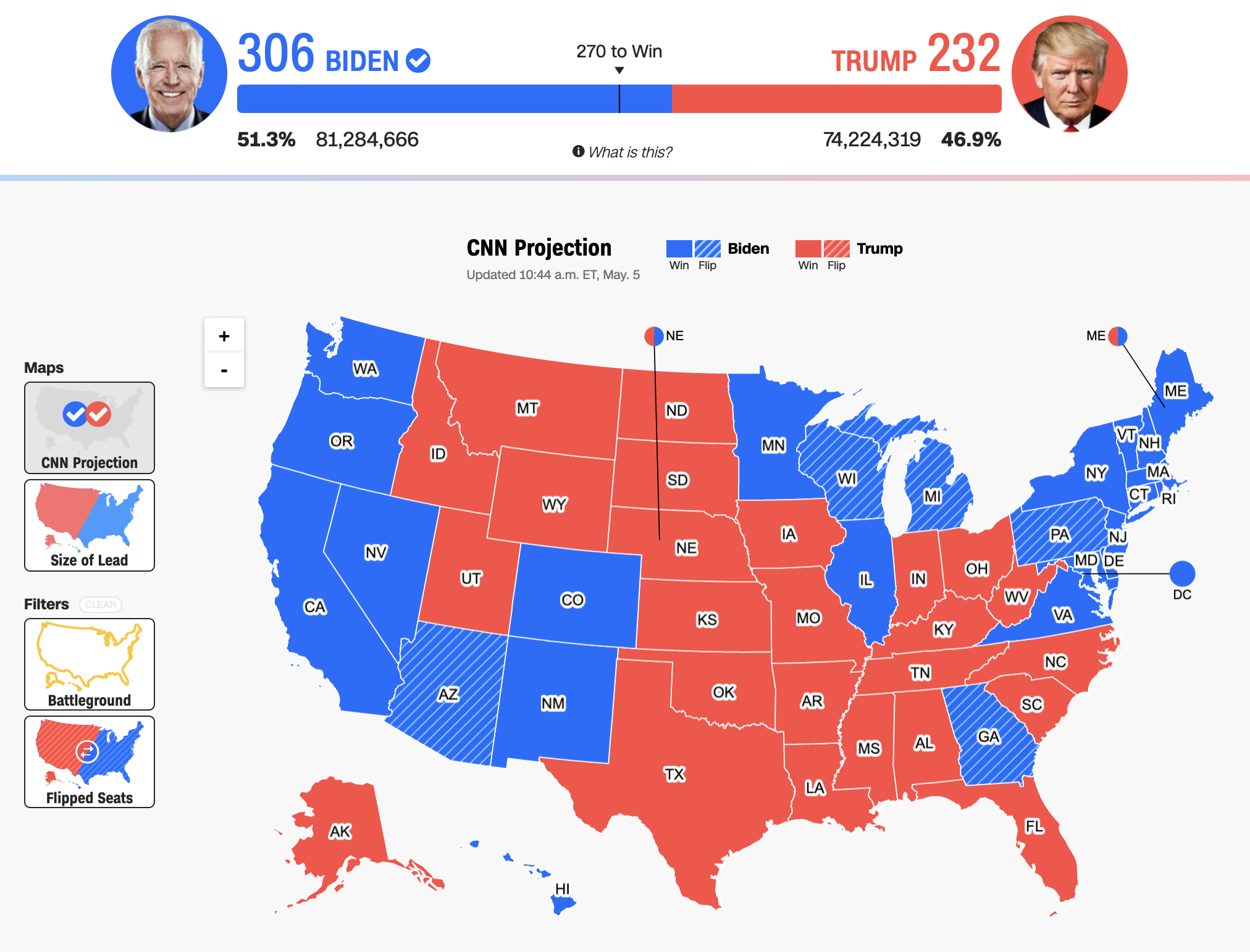 Let’s evaluate this one from CNN with Chartability.
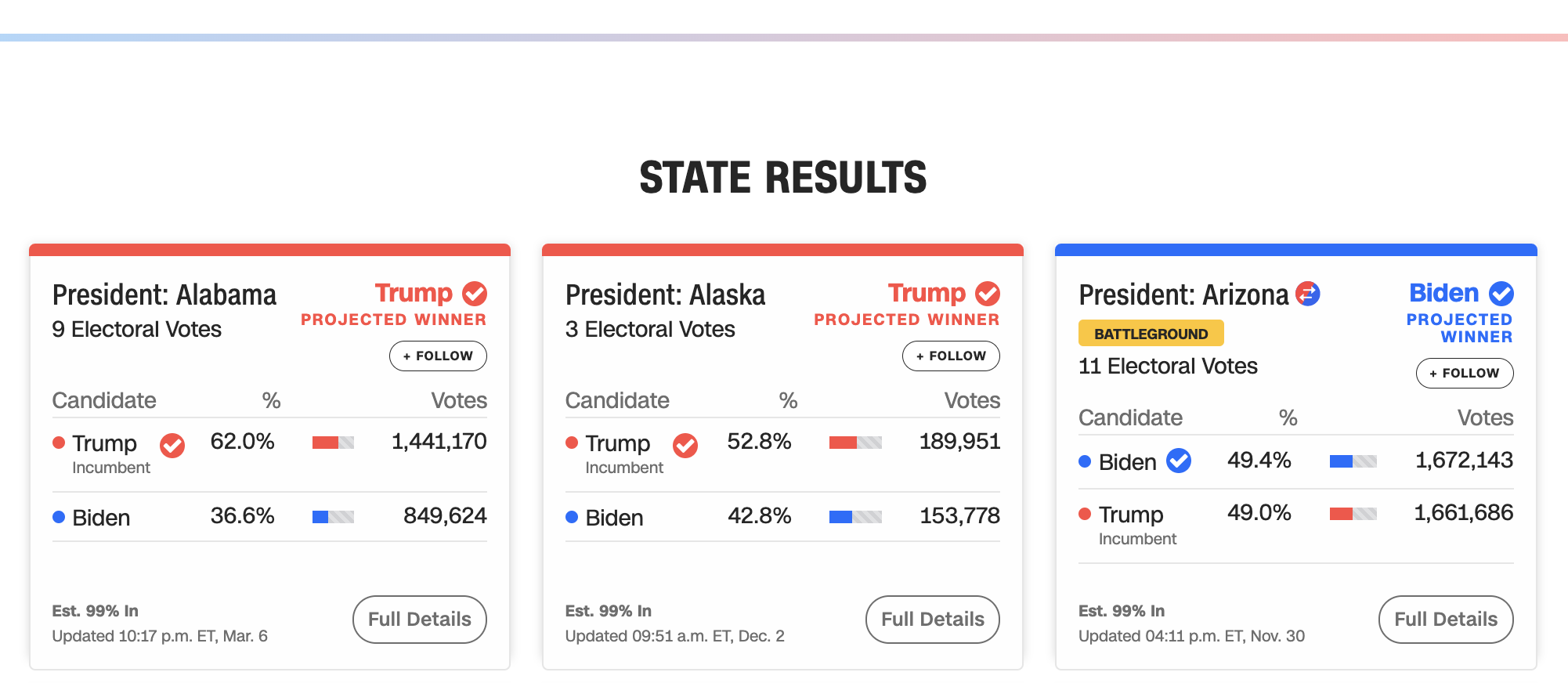 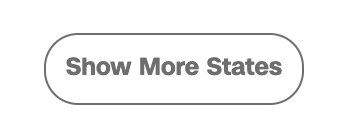 20
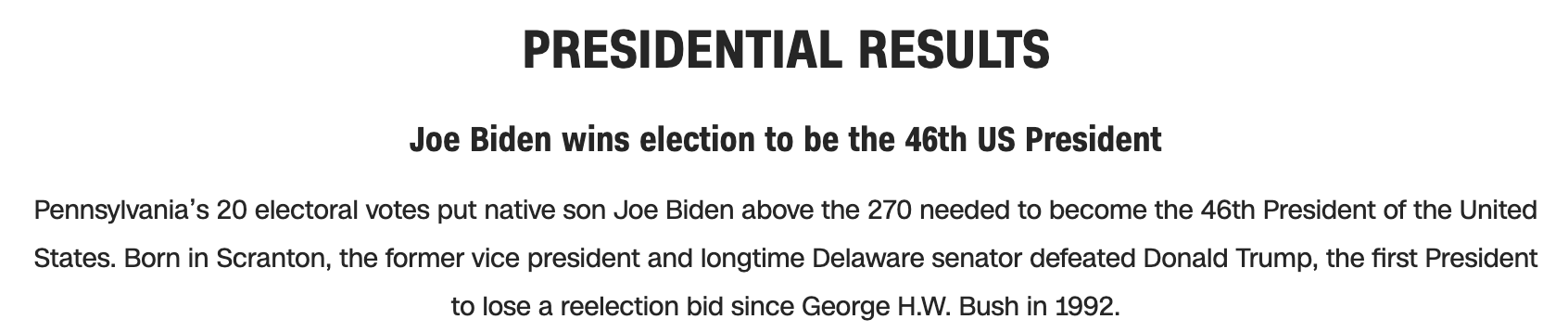 Perceivable Failures
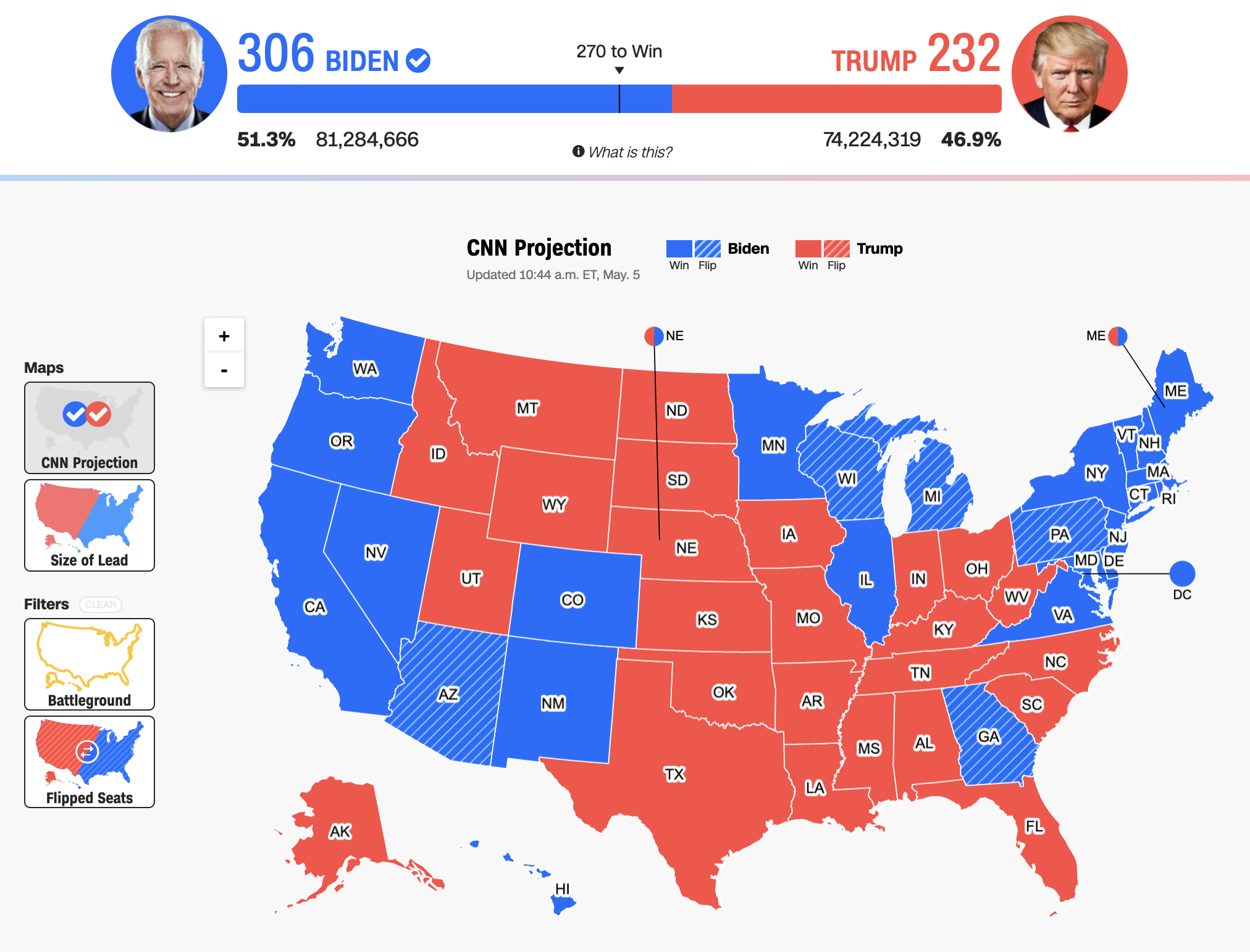 6 – Low contrast
57 - Content is only visual
50 - Color alone is used
1 - Meaningful elements can be distinguished
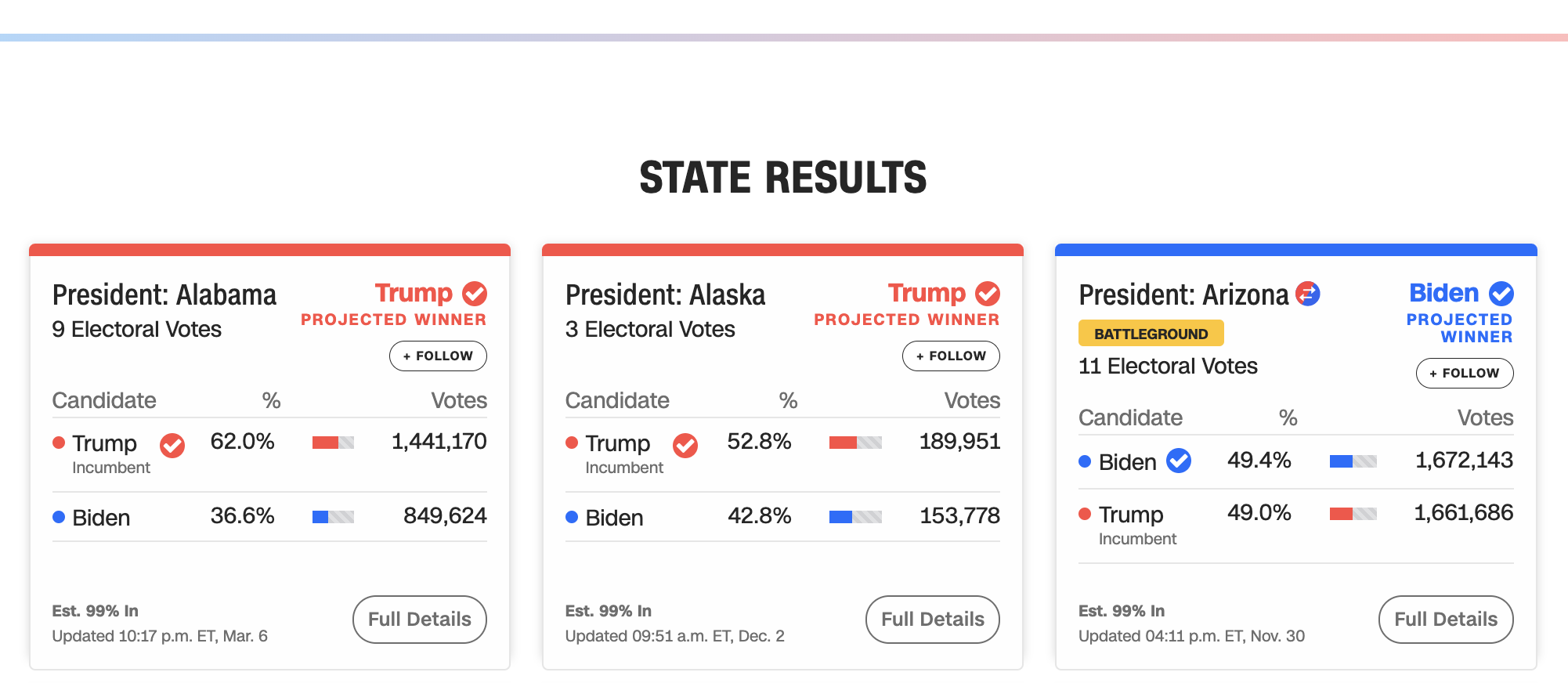 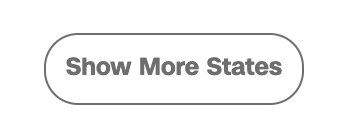 21
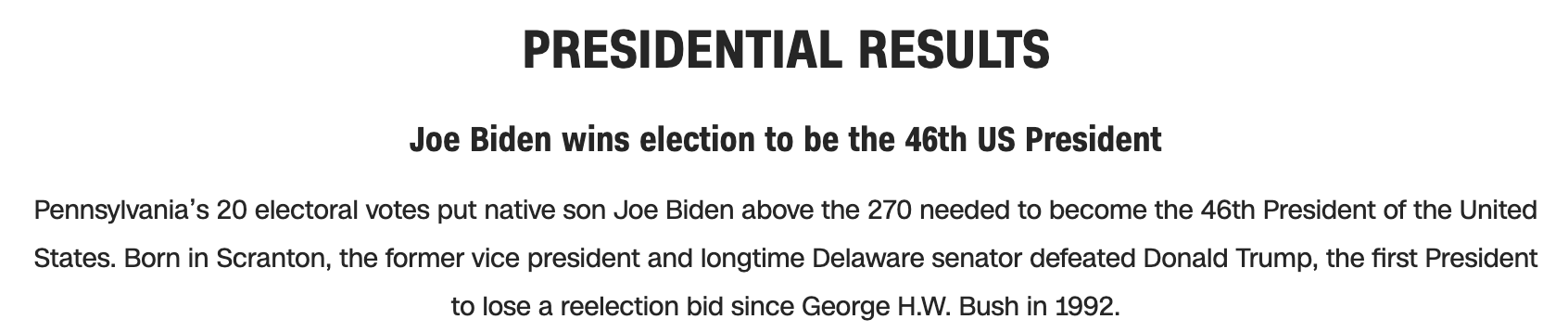 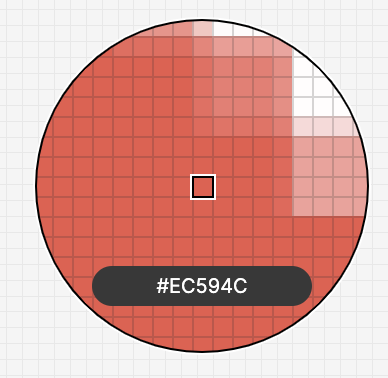 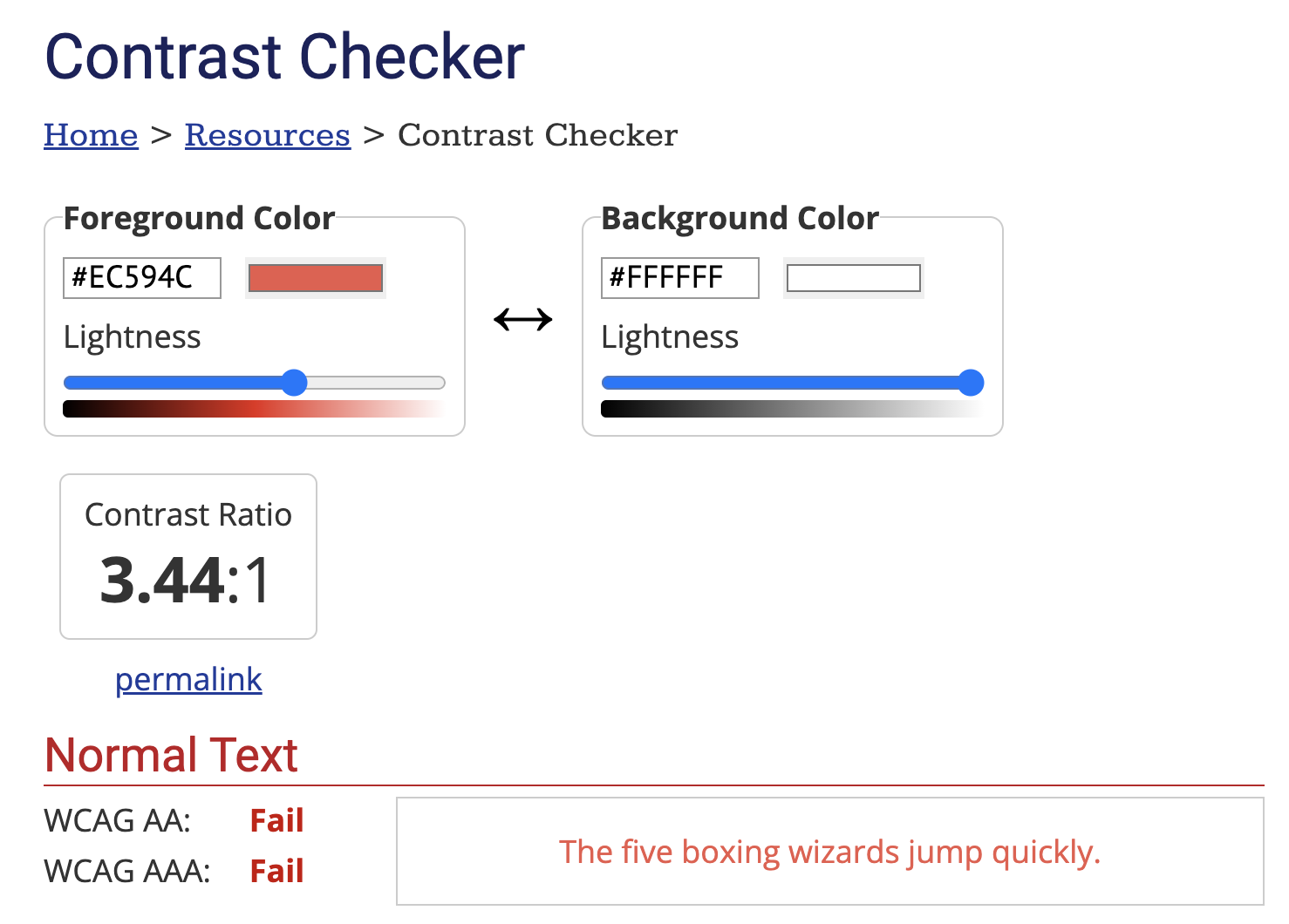 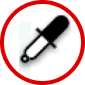 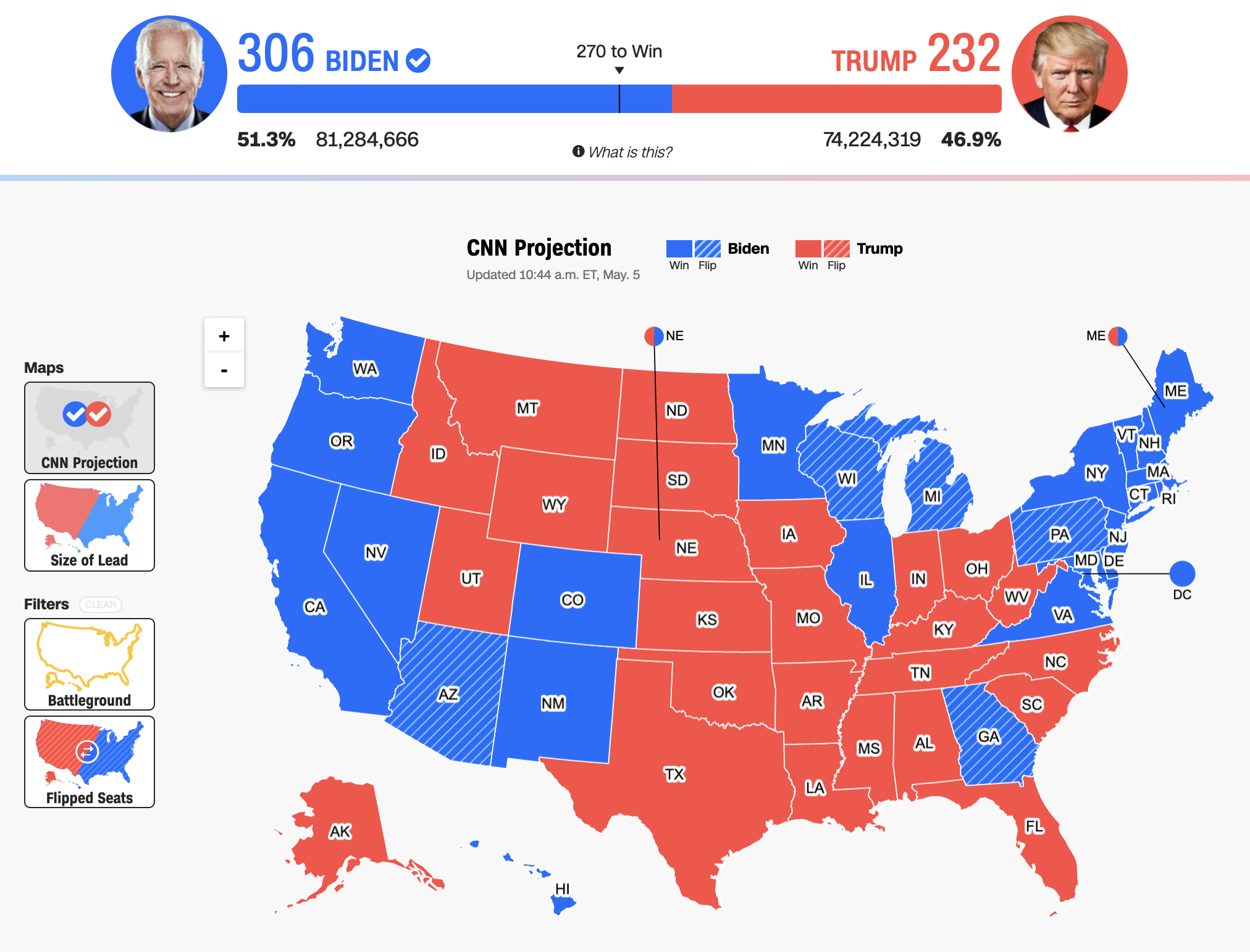 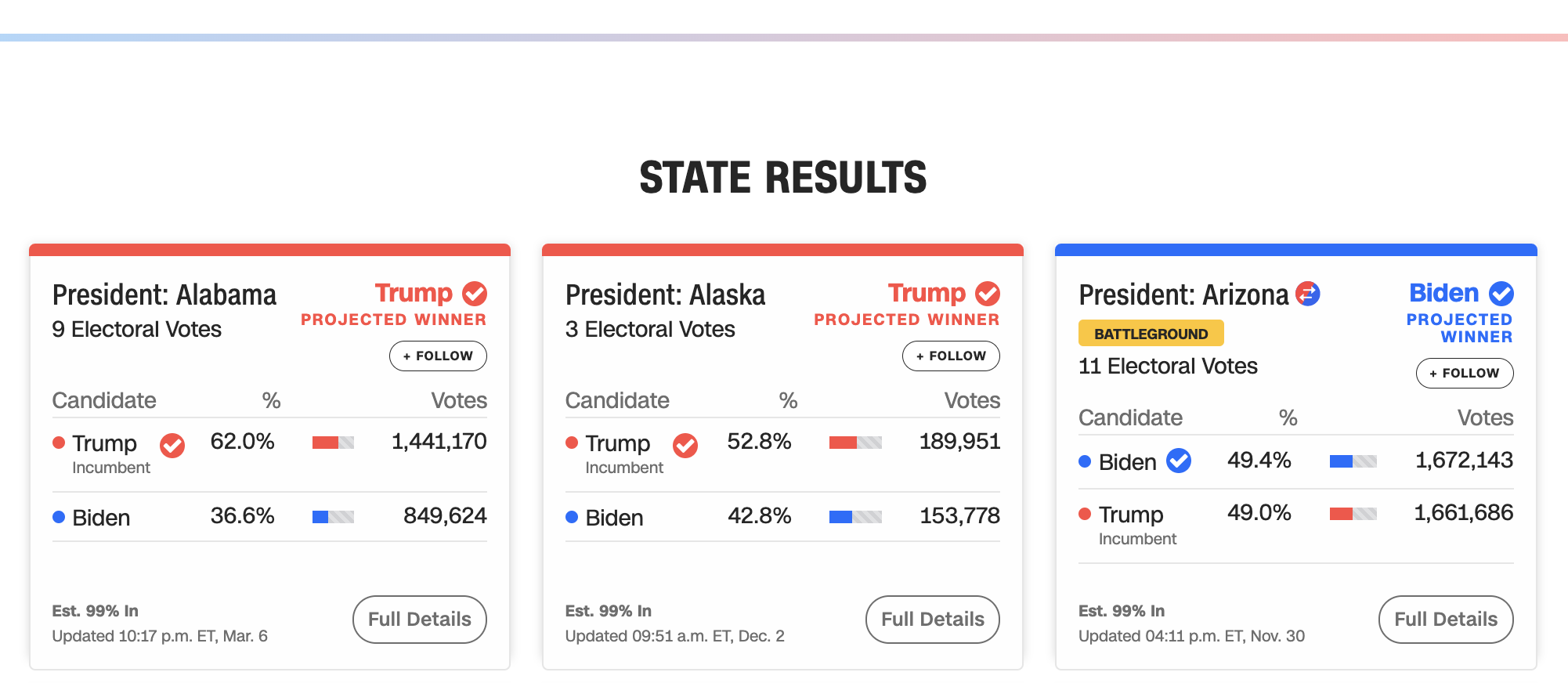 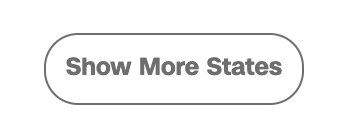 22
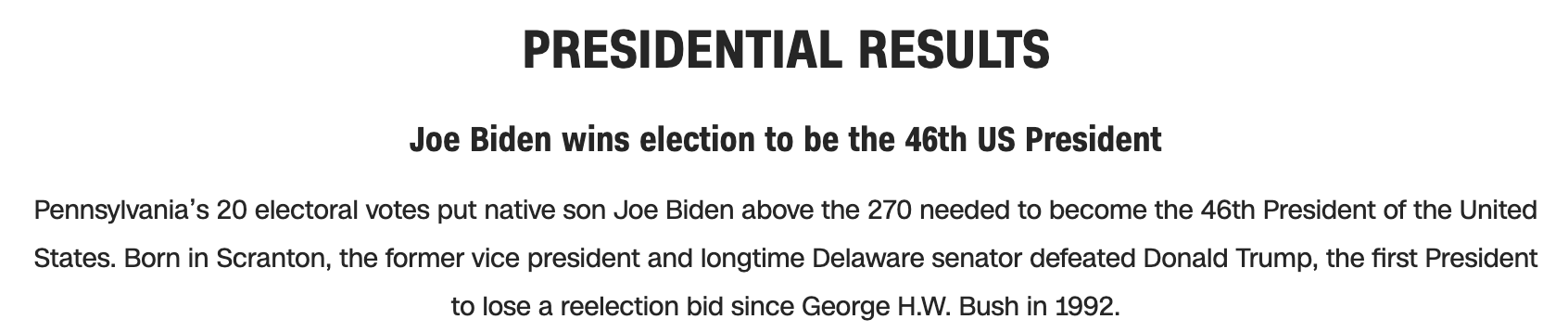 Perceivable Failures
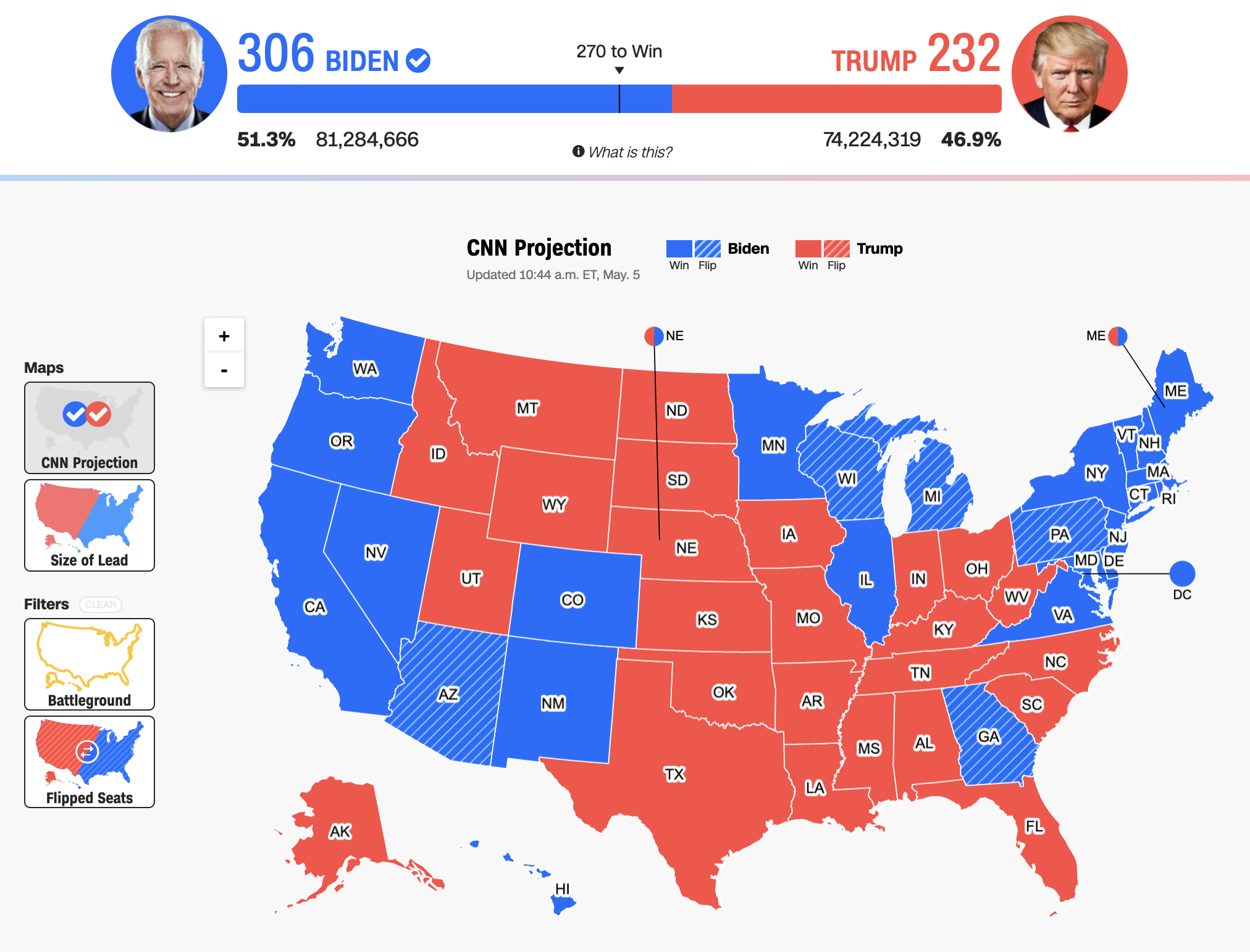 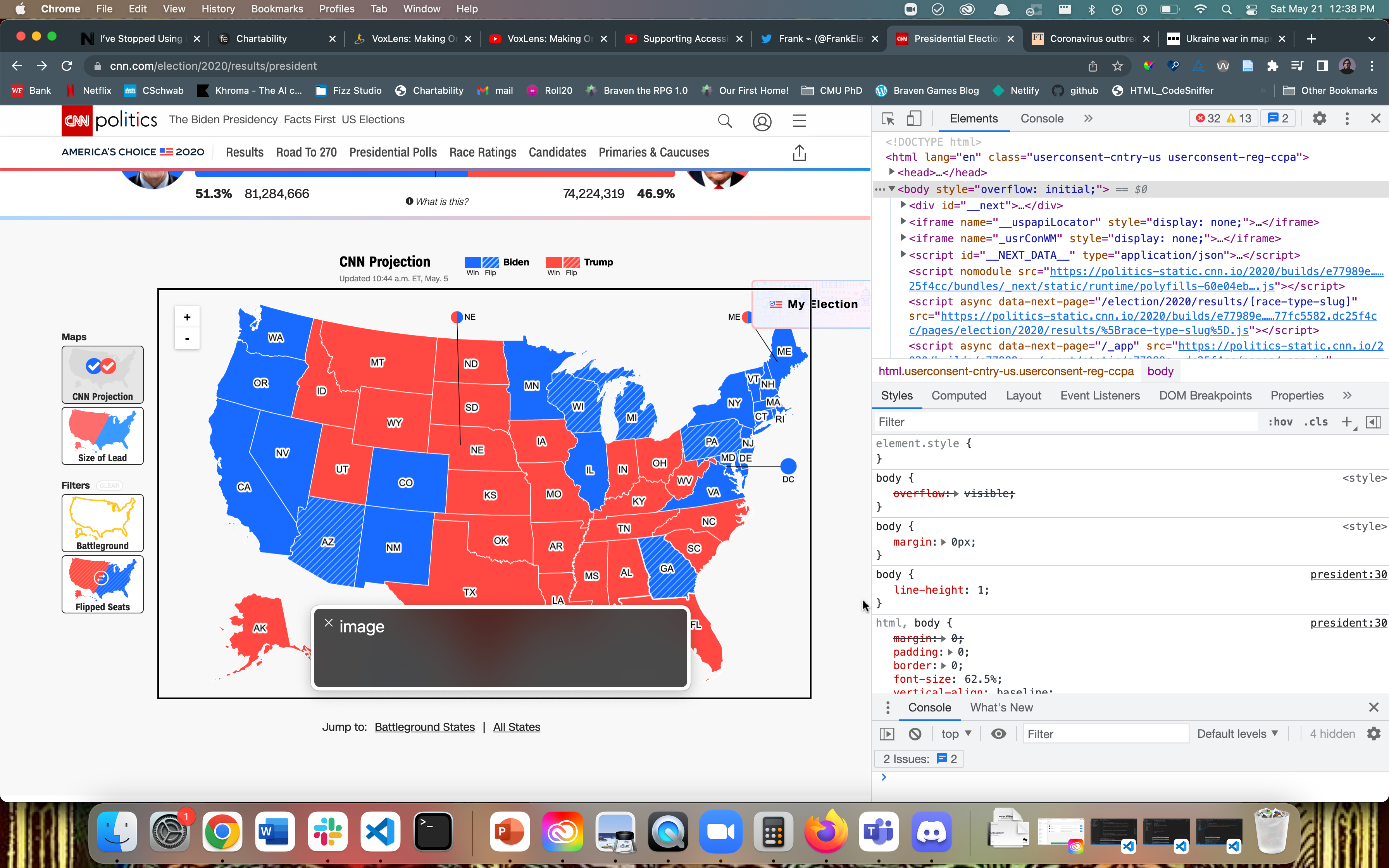 6 – Low contrast
57 - Content is only visual
50 - Color alone is used
1 - Meaningful elements can be distinguished
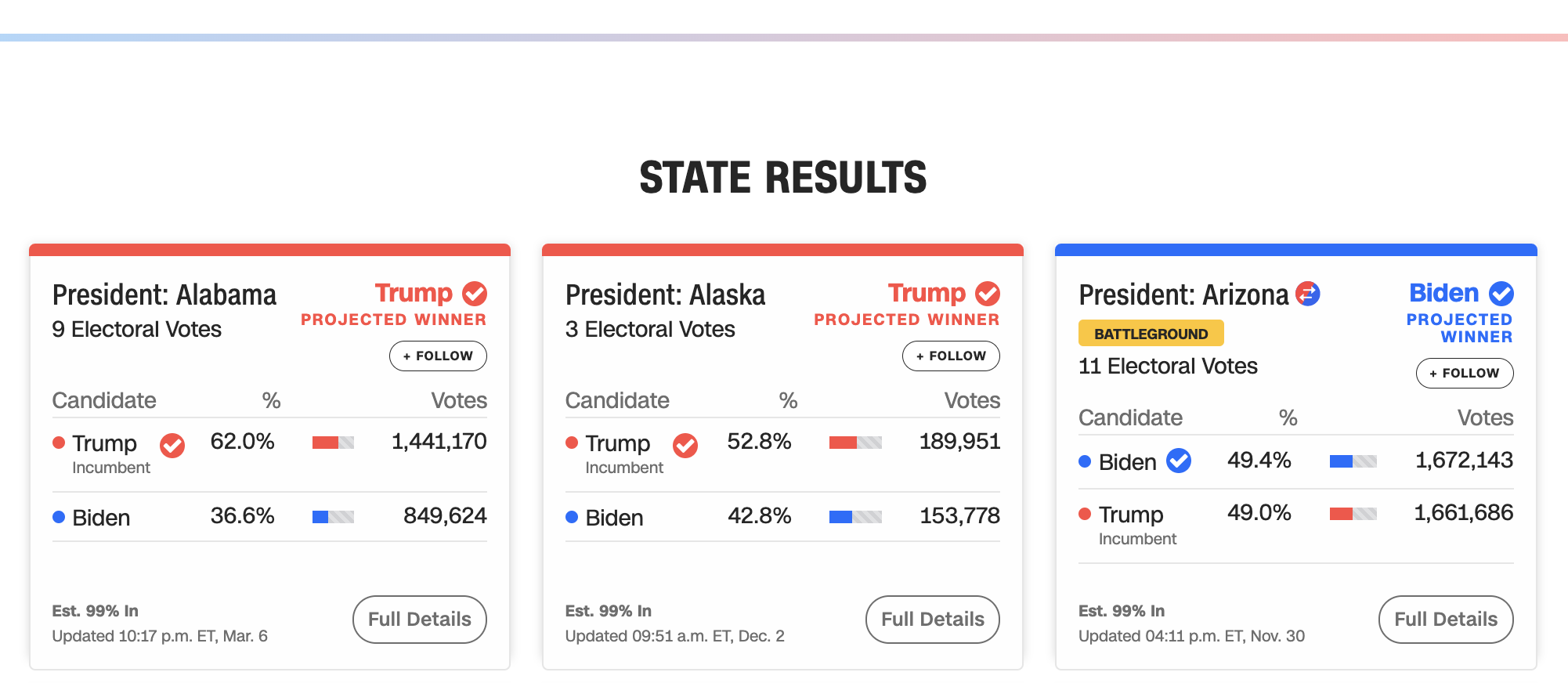 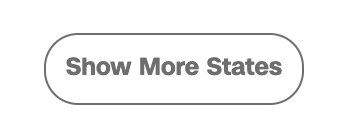 23
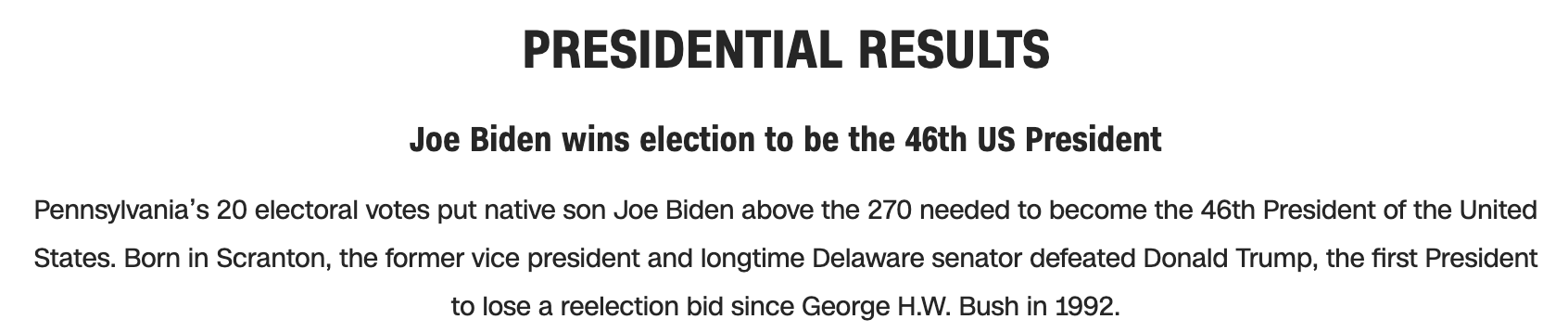 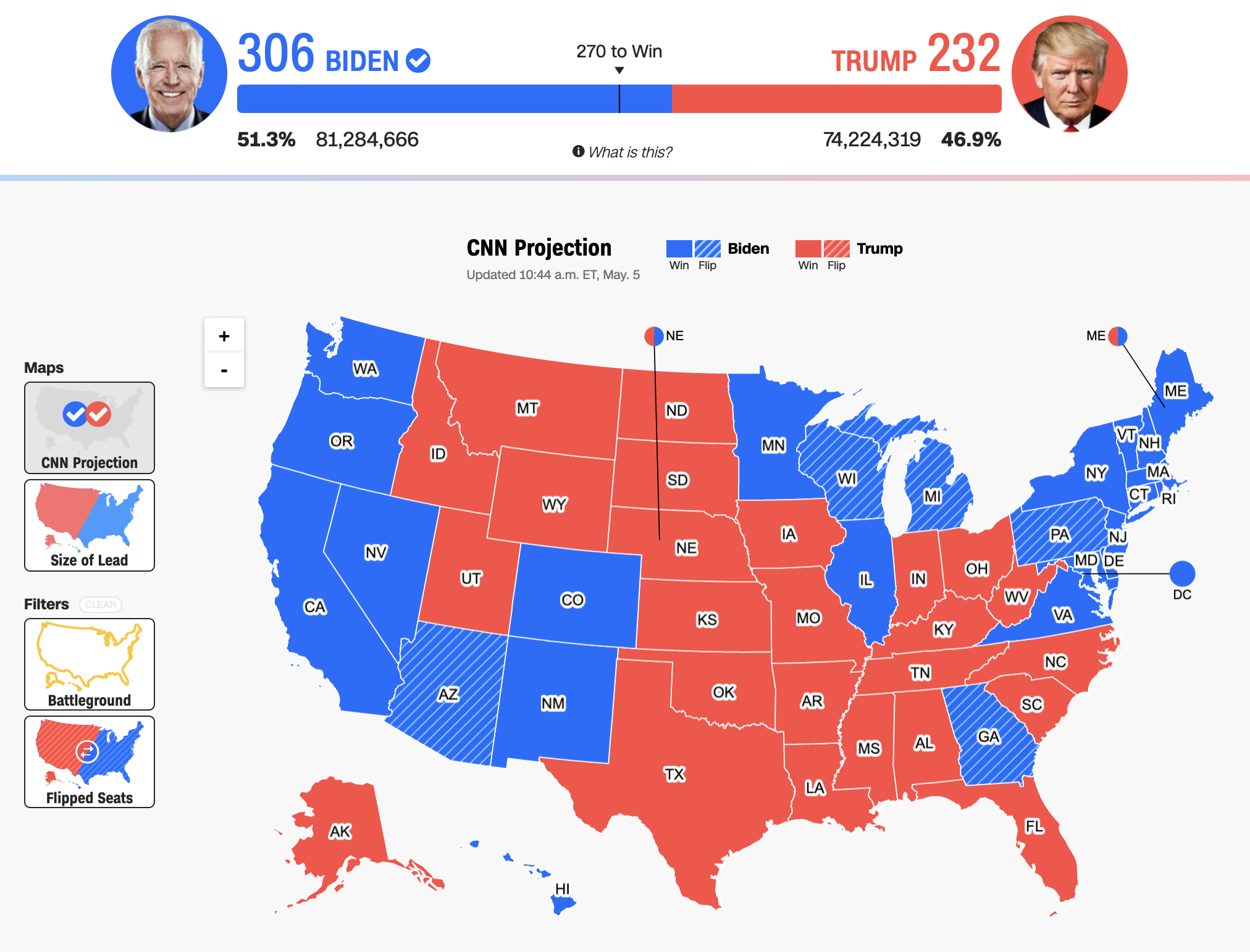 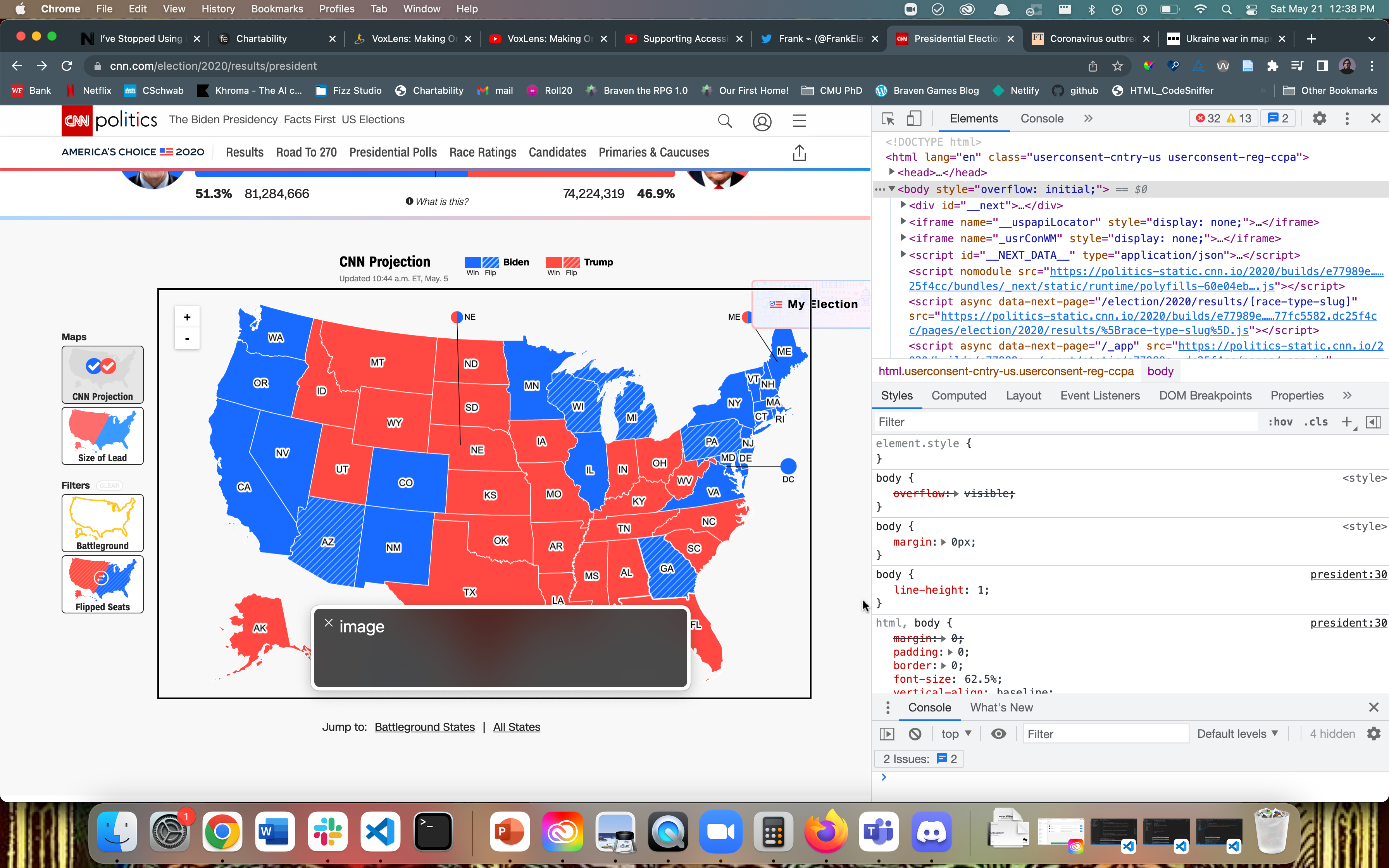 Each state should announce to screen readers what state it is and who won it, not “image!”
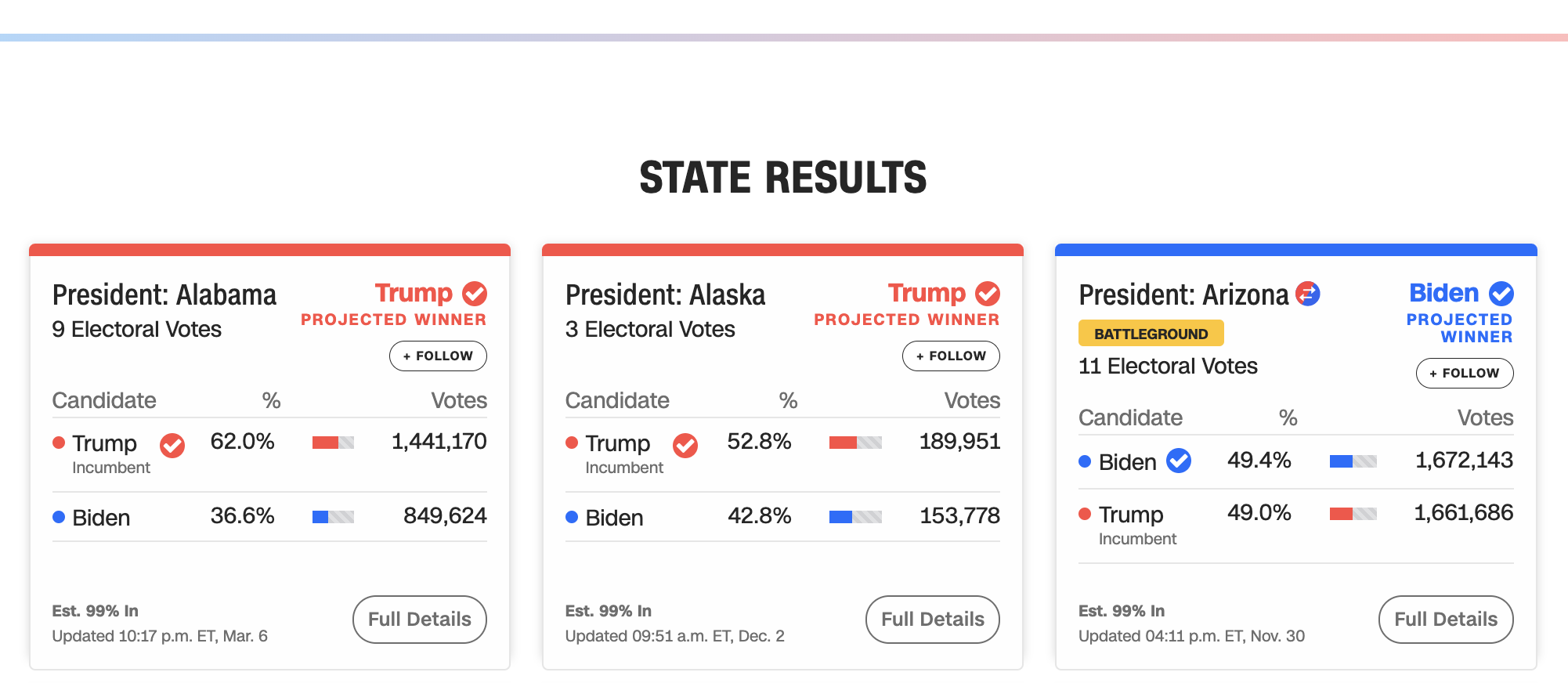 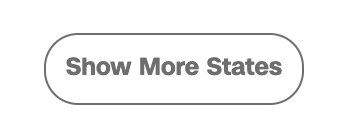 24
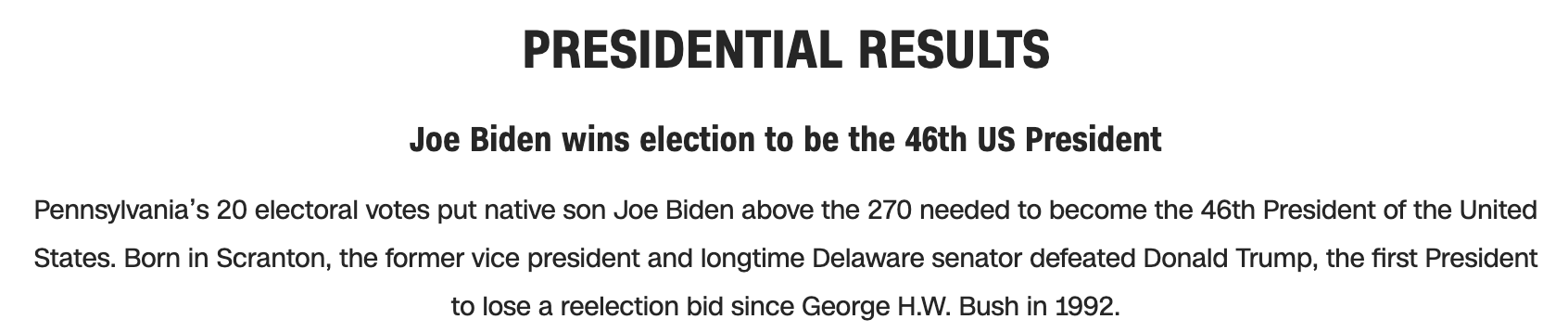 Operable Failures
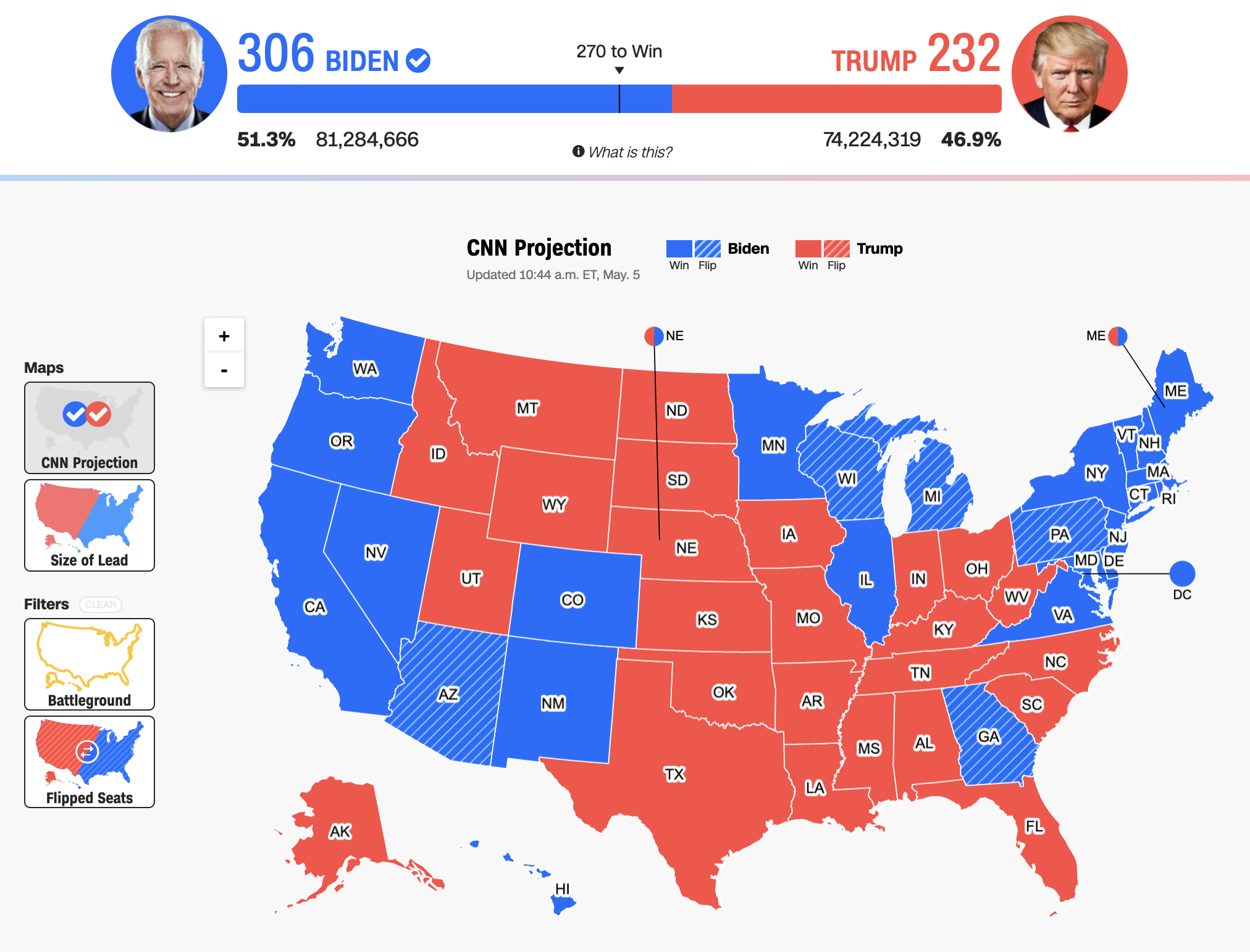 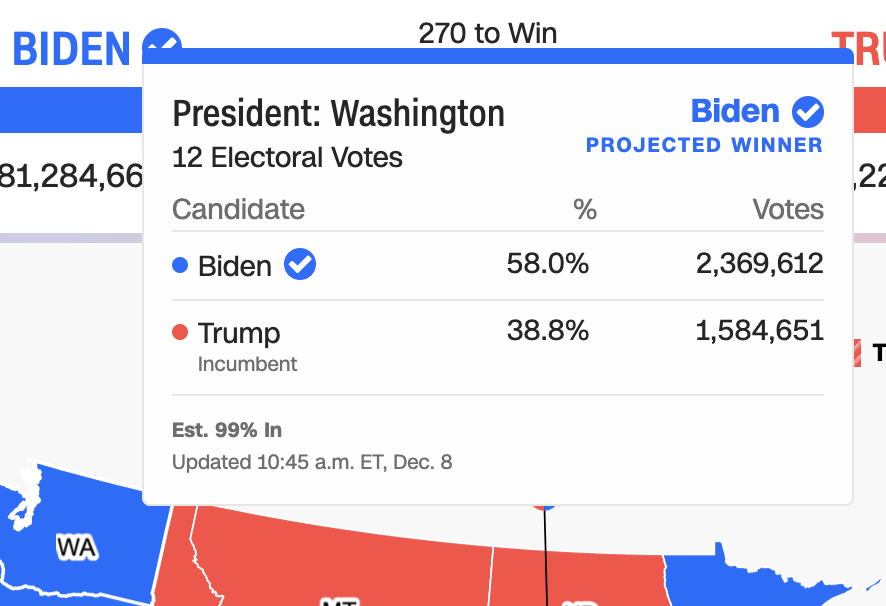 54 - Interaction modality only has one input type
58 - No interaction cues or instructions
5 - Low contrast on interactive elements
4 - Keyboard focus indicator missing
4 - Complex actions have no alternative
18 - Target pointer interaction is too small
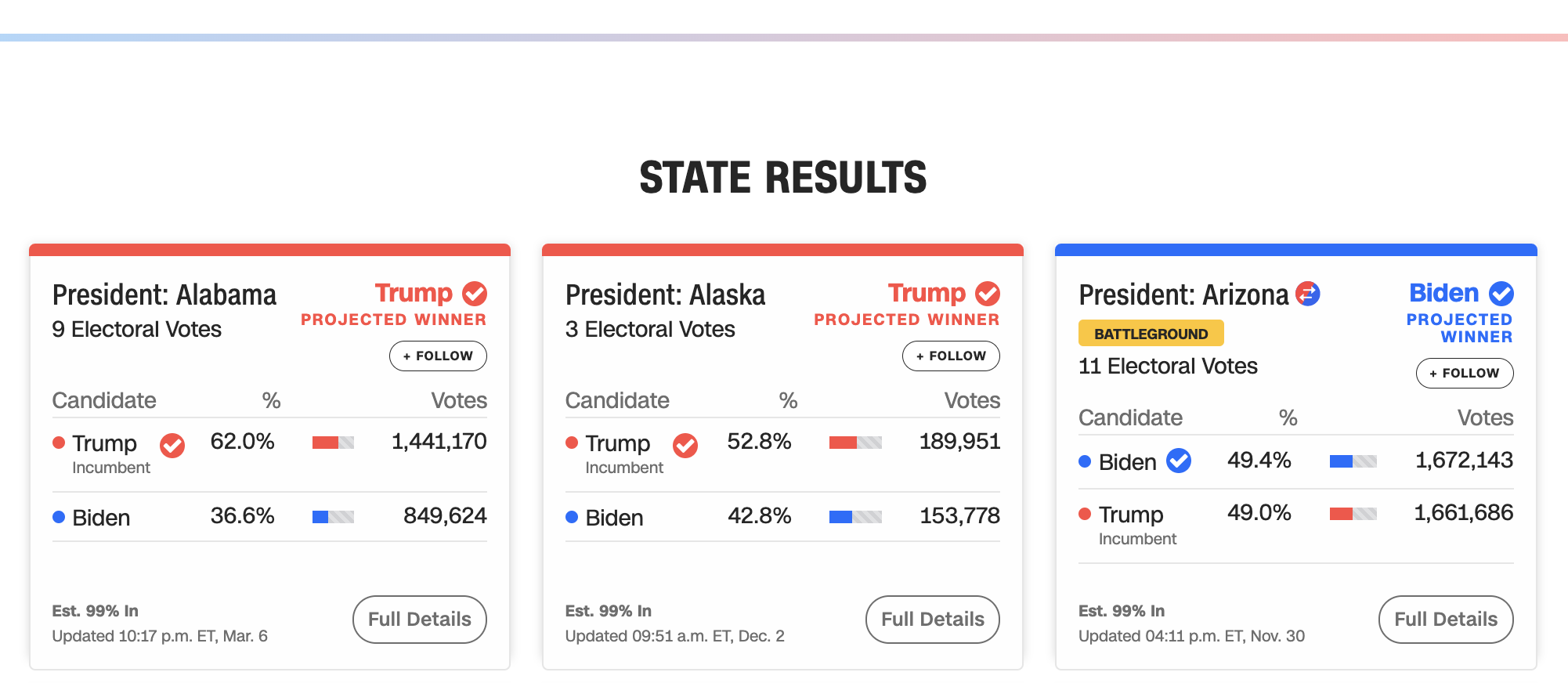 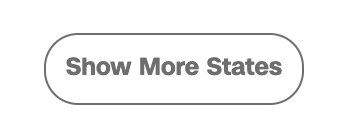 25
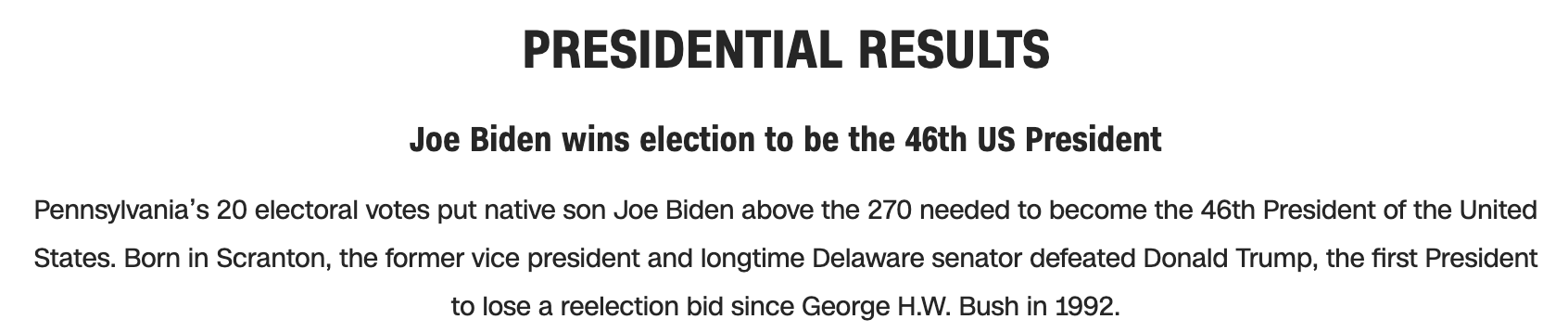 If a mouse can do something (like produce a tooltip), then there must be parity at least with a keyboard.
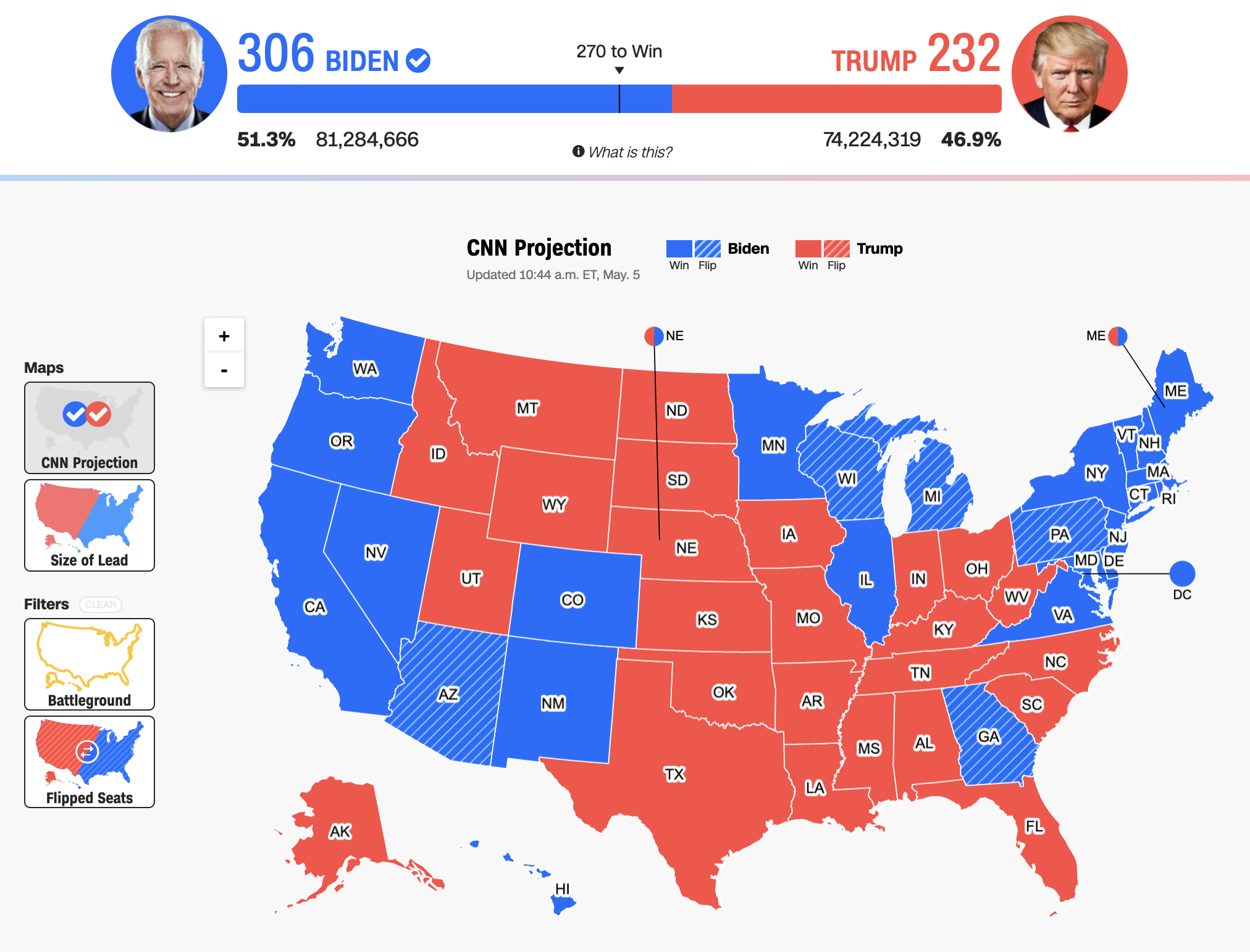 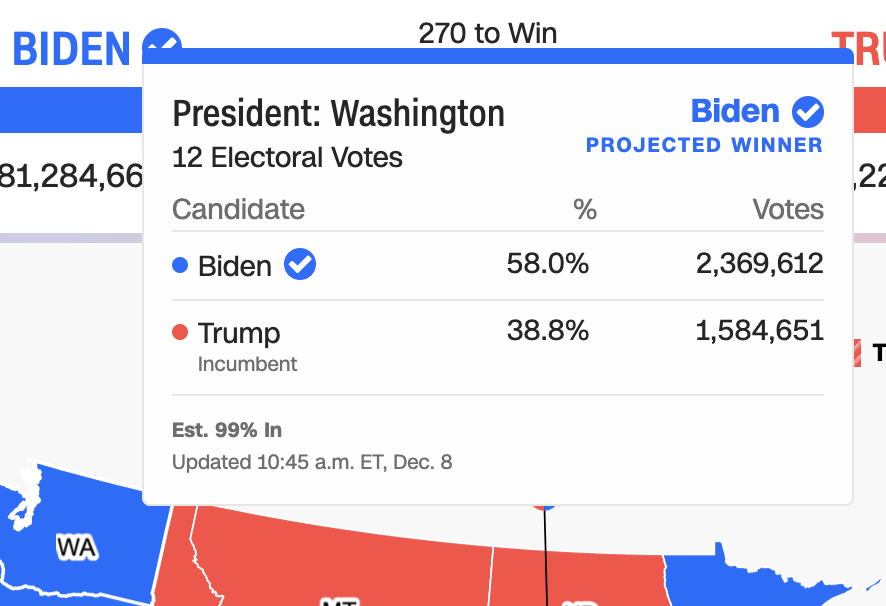 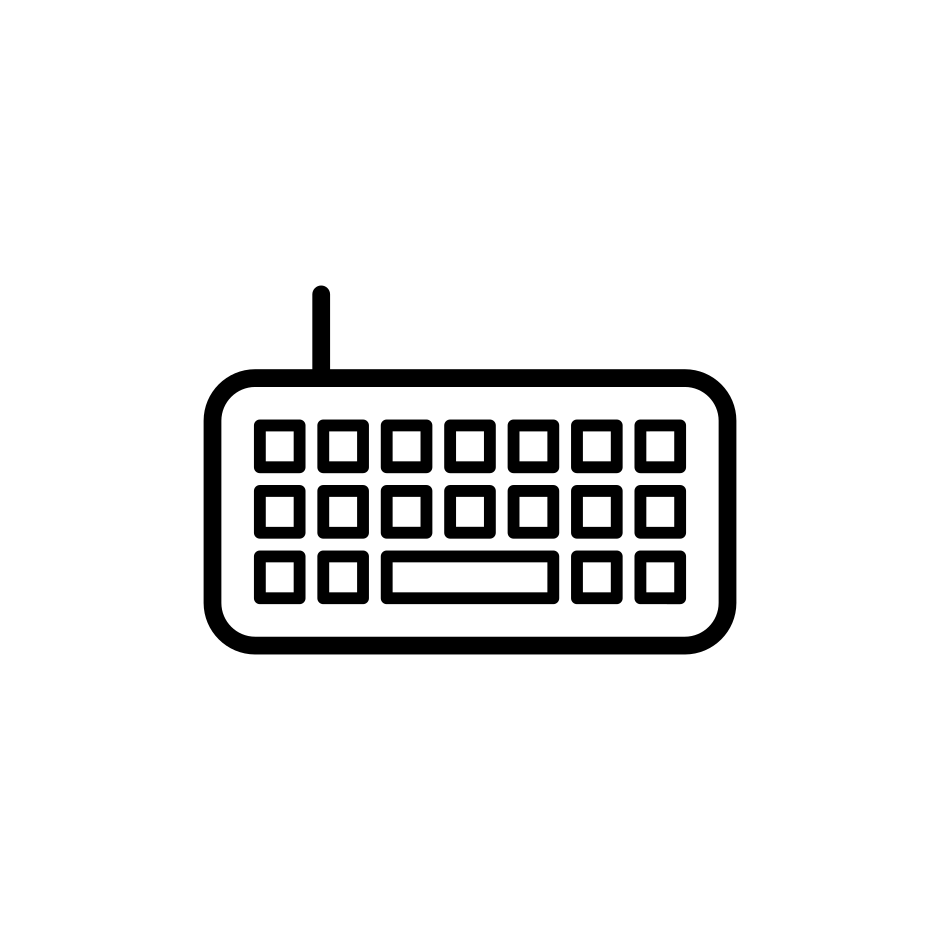 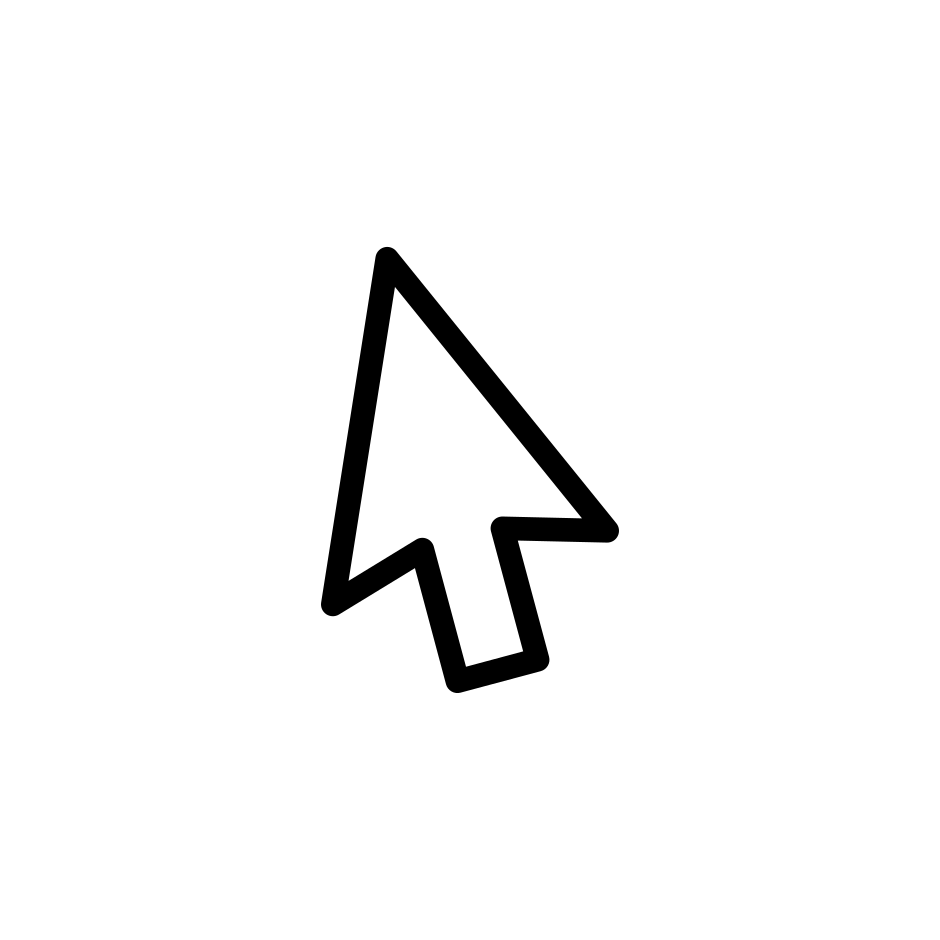 ===
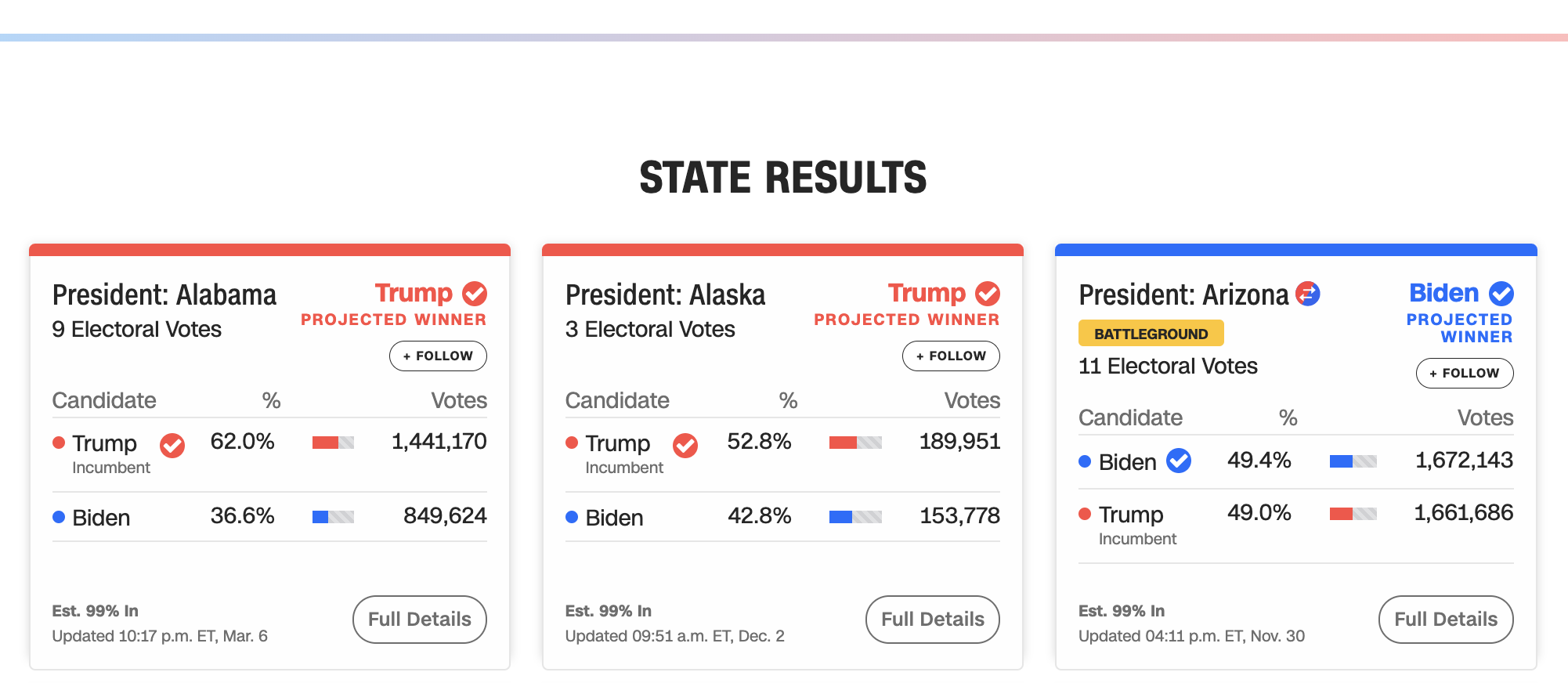 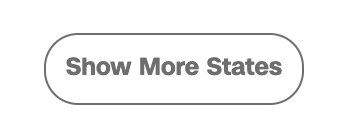 26
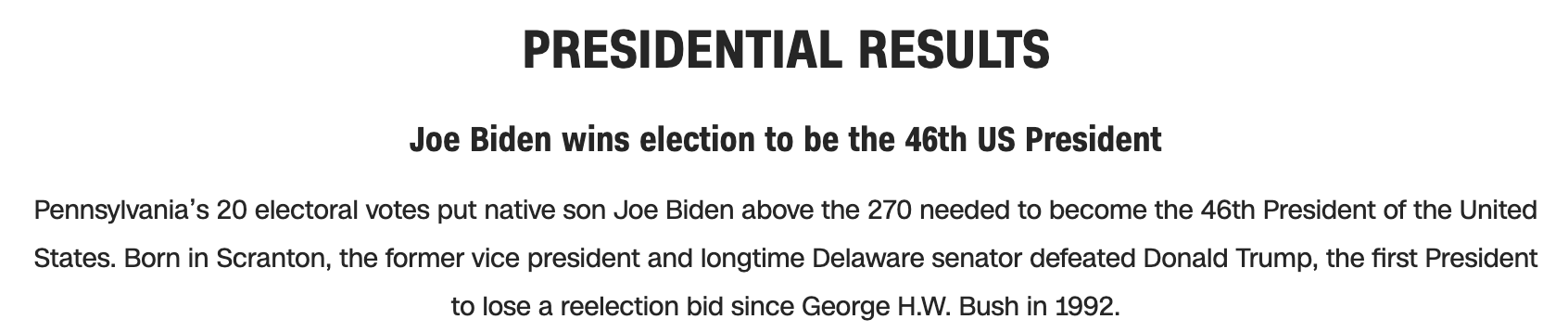 Operable Failures
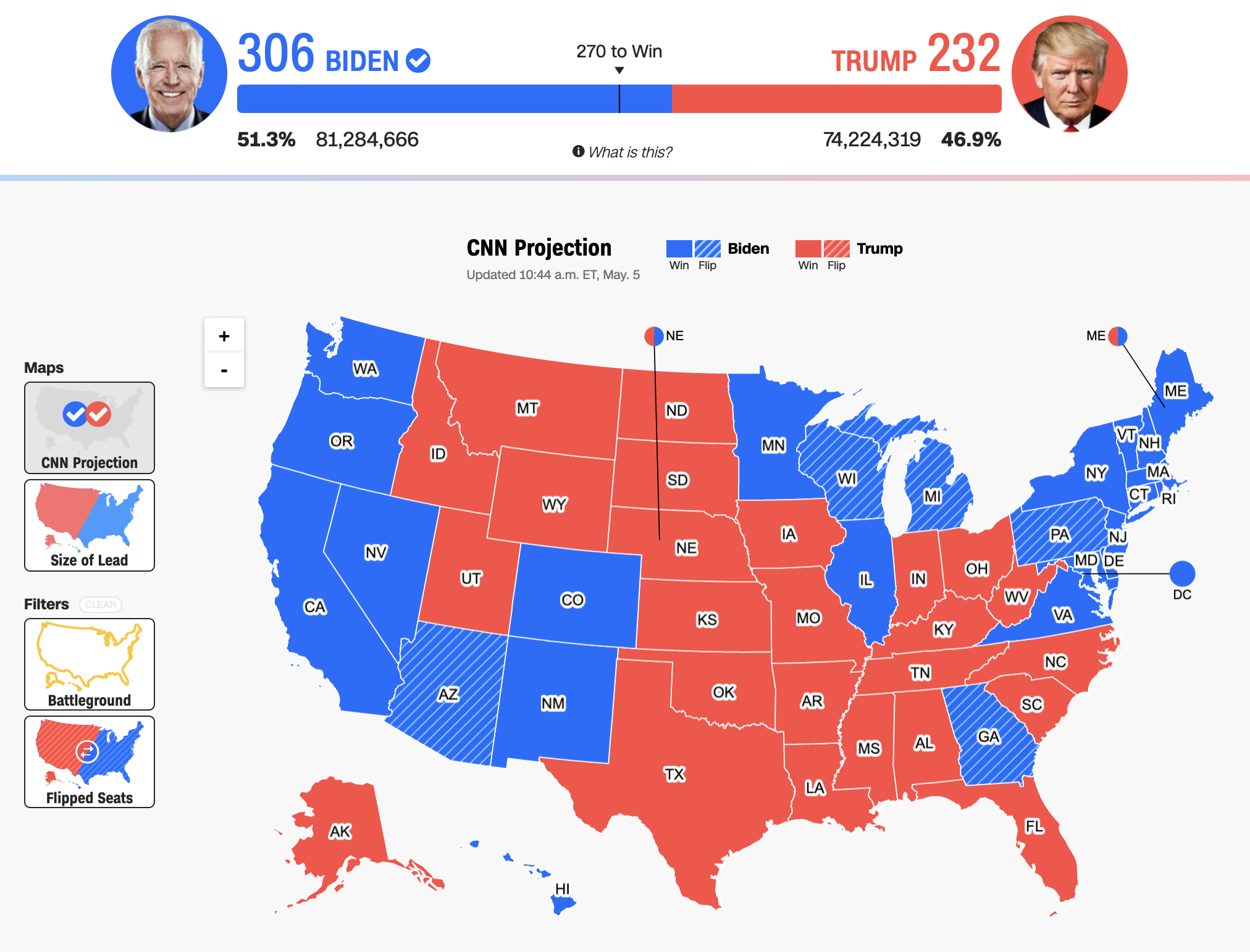 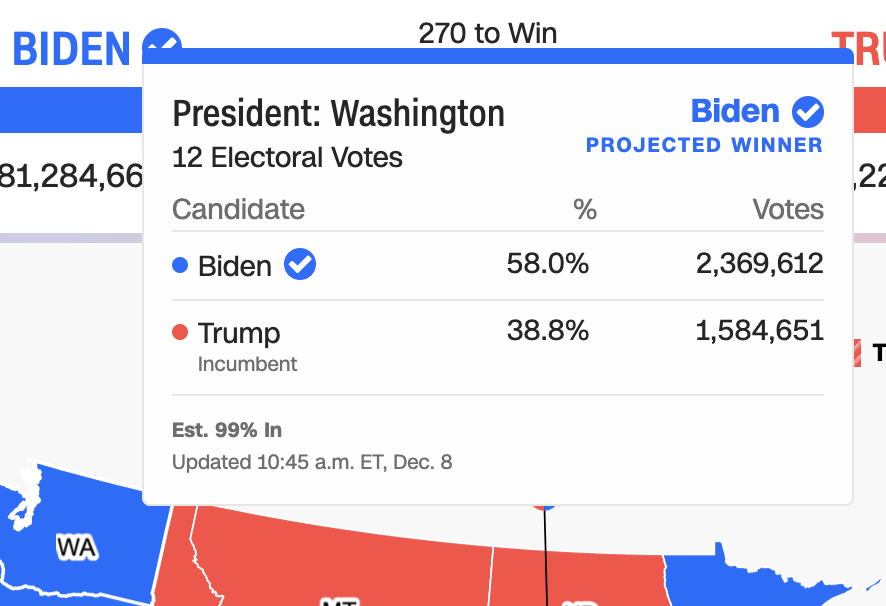 54 - Interaction modality only has one input type
58 - No interaction cues or instructions
5 - Low contrast on interactive elements
4 - Keyboard focus indicator missing
4 - Complex actions have no alternative
18 - Target pointer interaction is too small
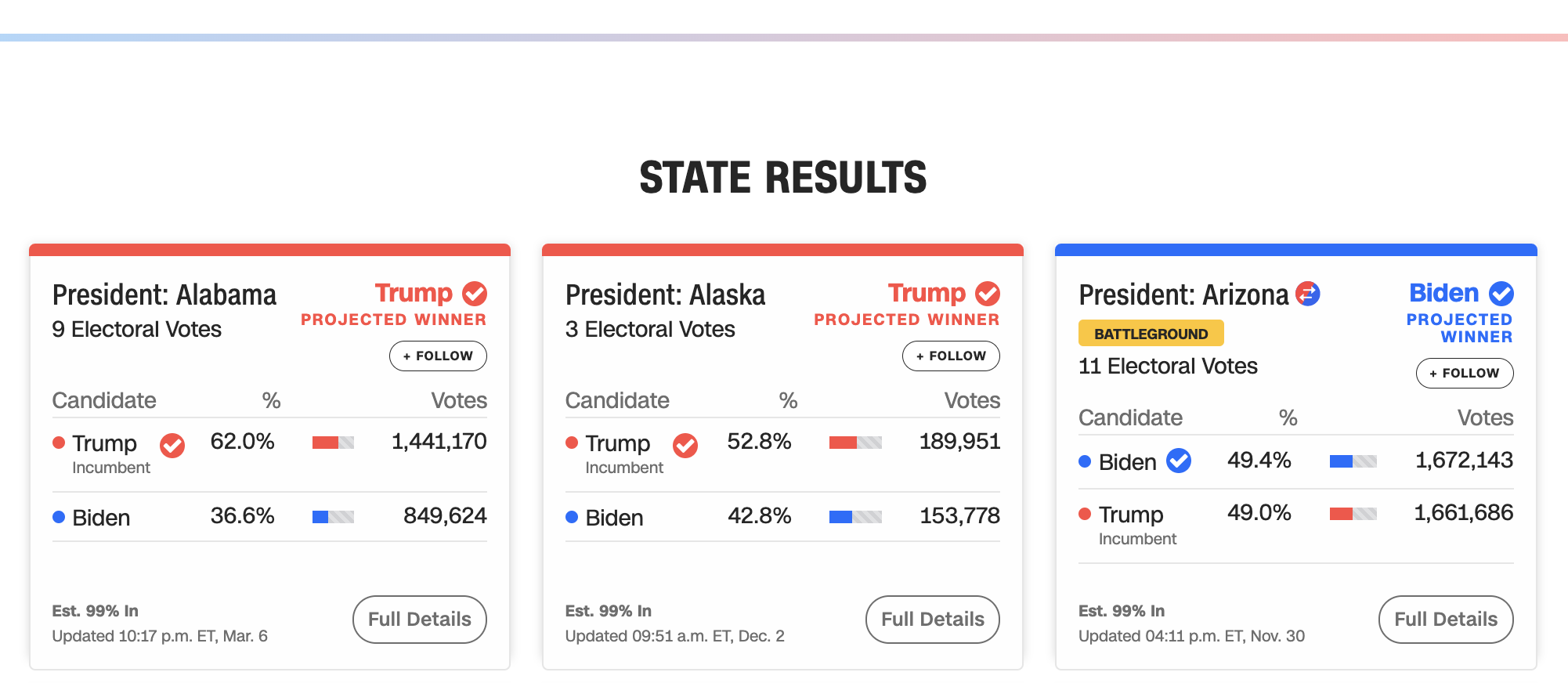 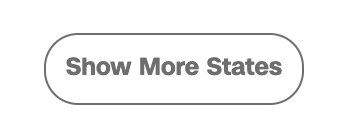 27
Expecting users to hover on something tiny is an accessibility design failure
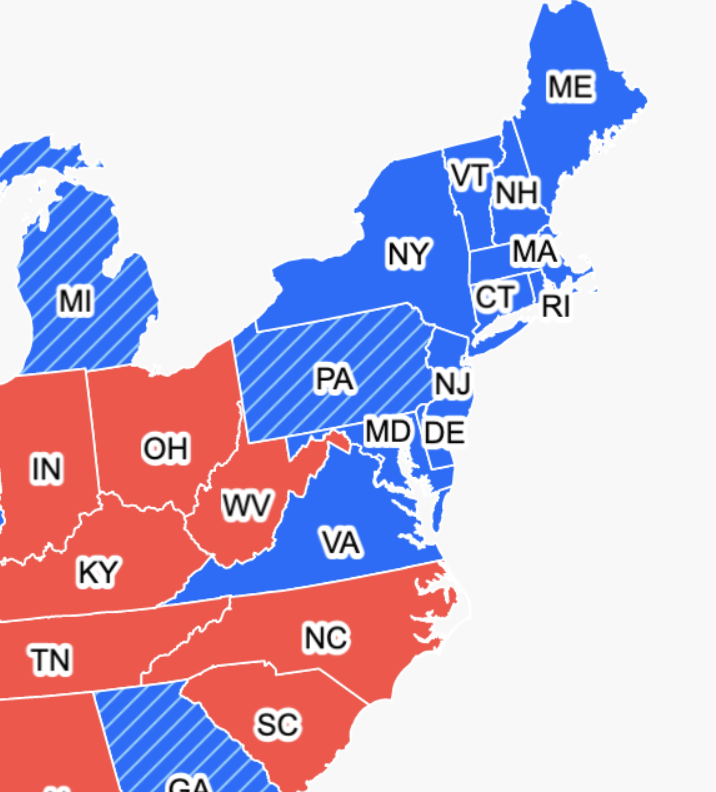 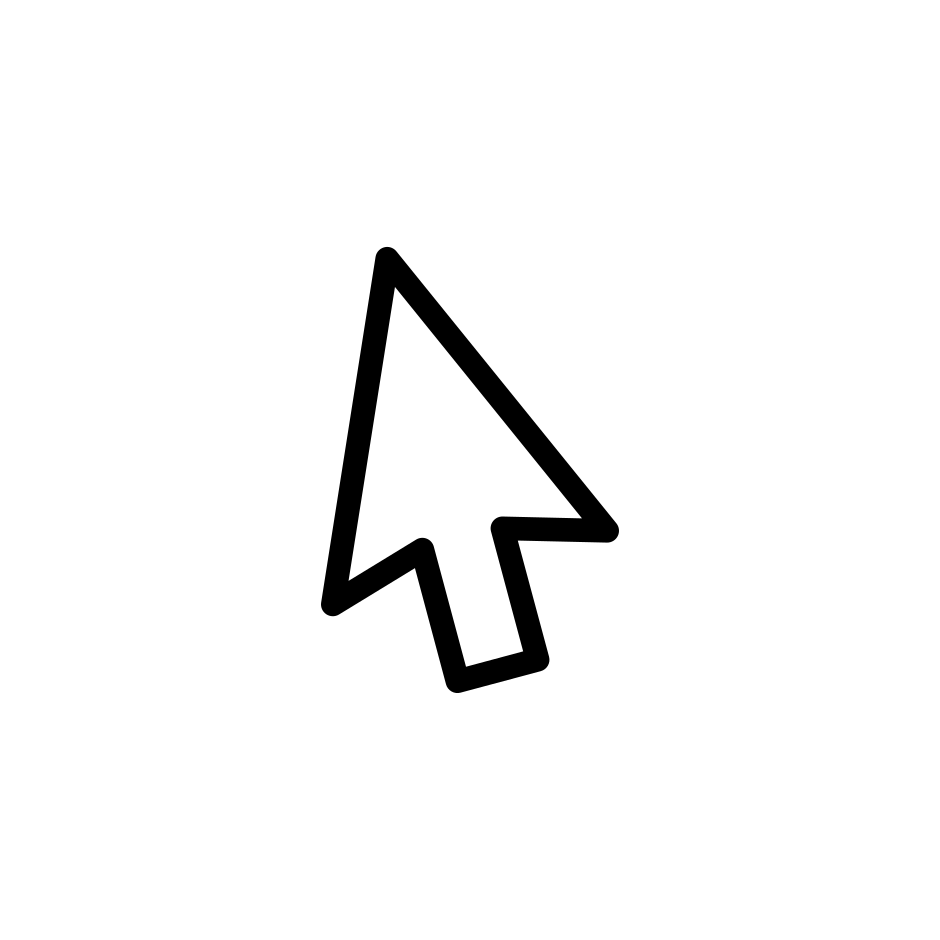 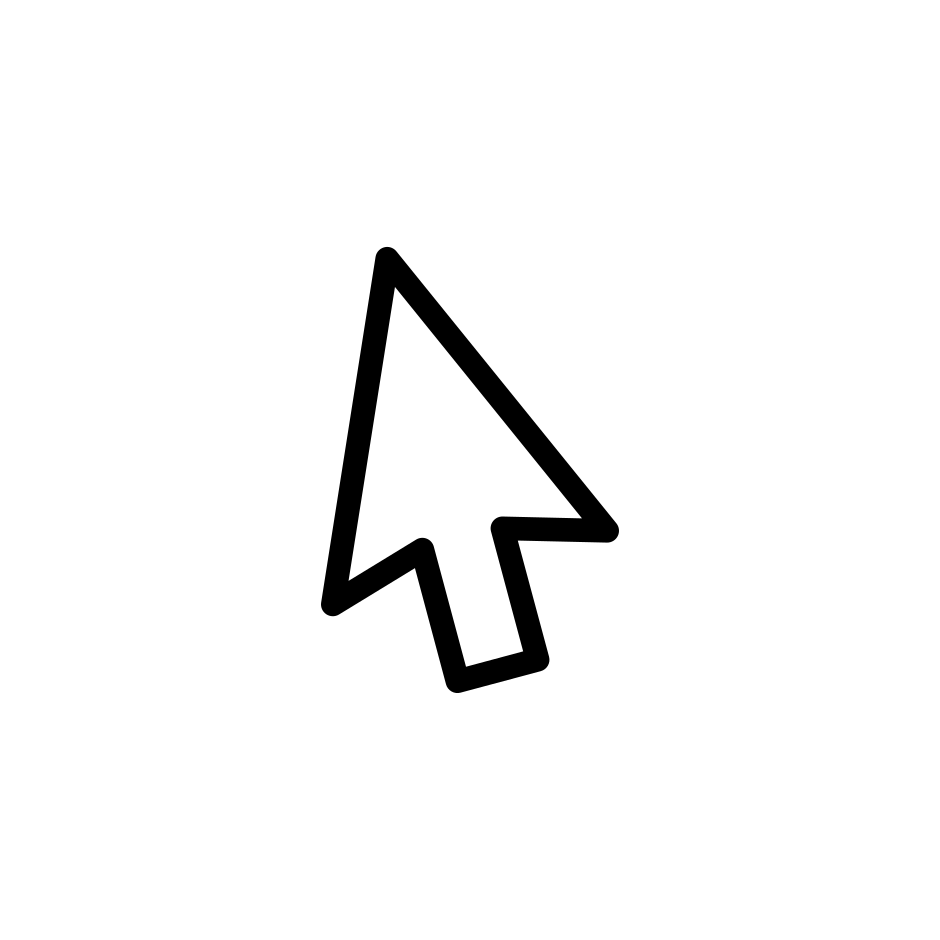 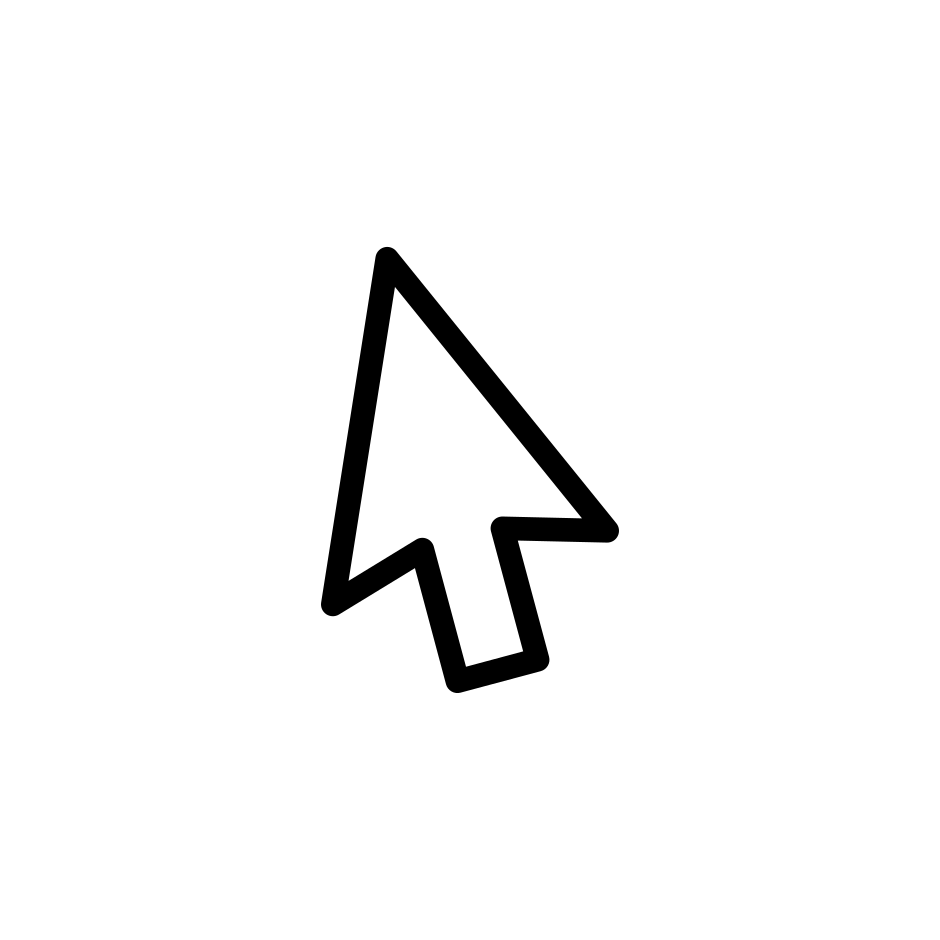 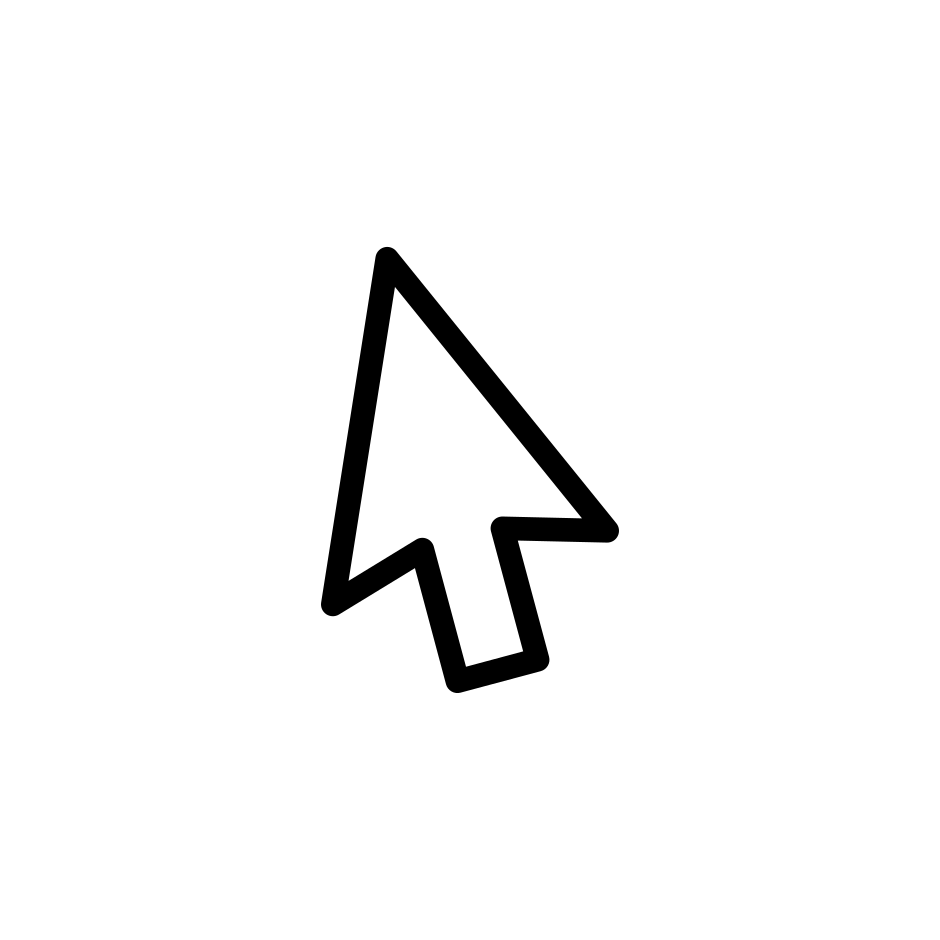 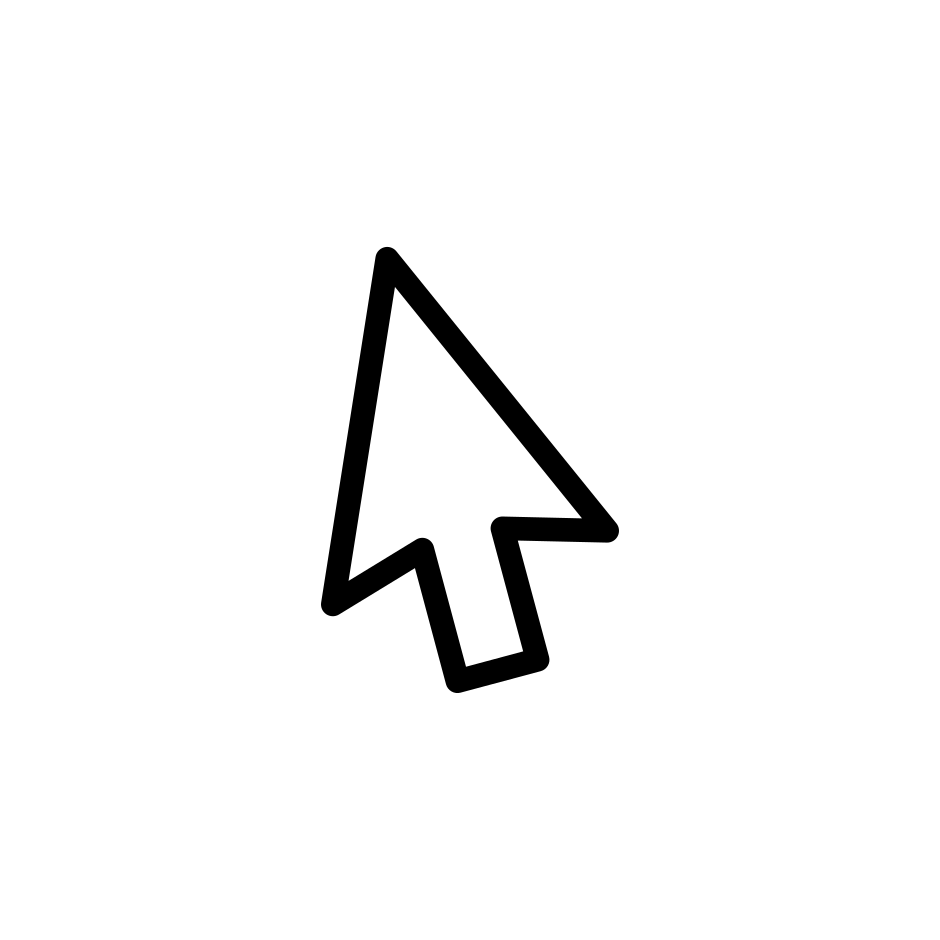 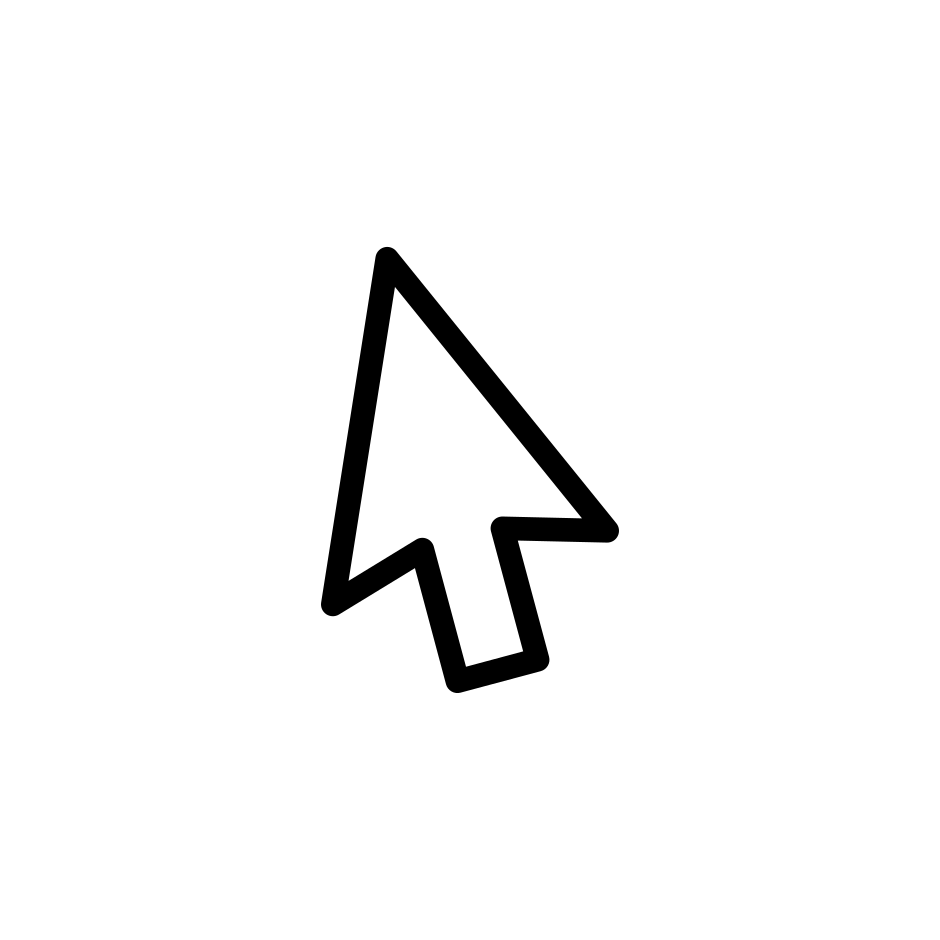 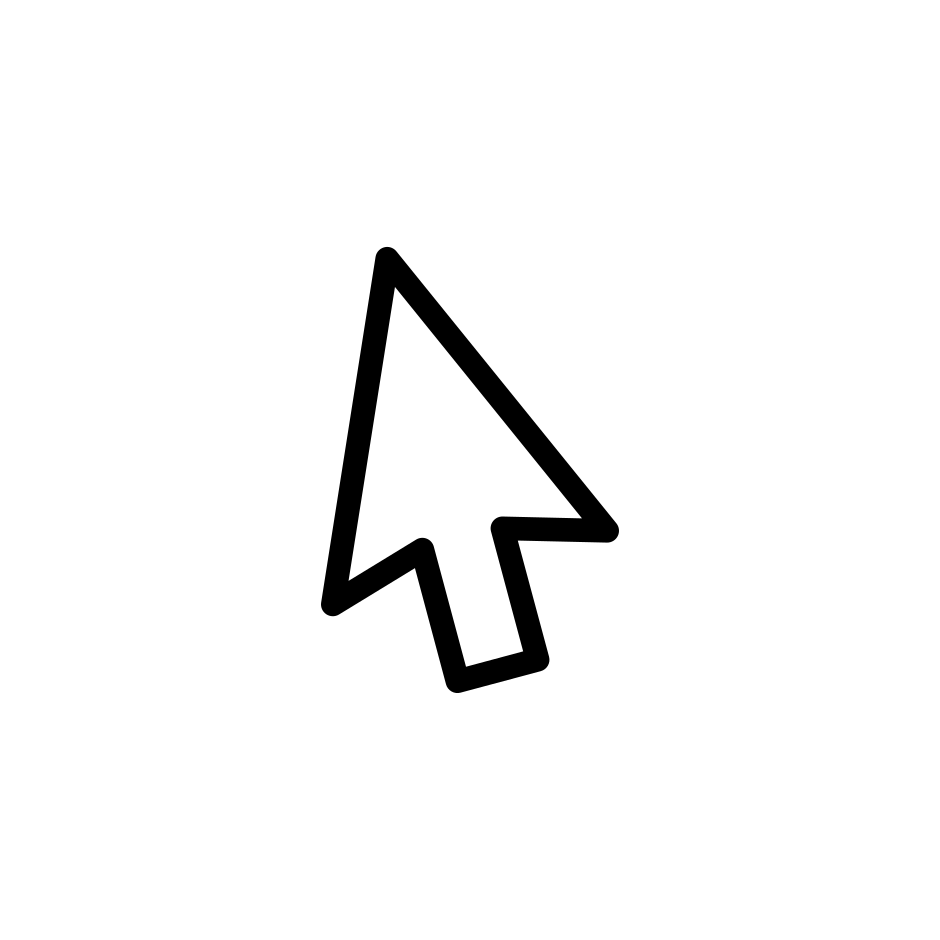 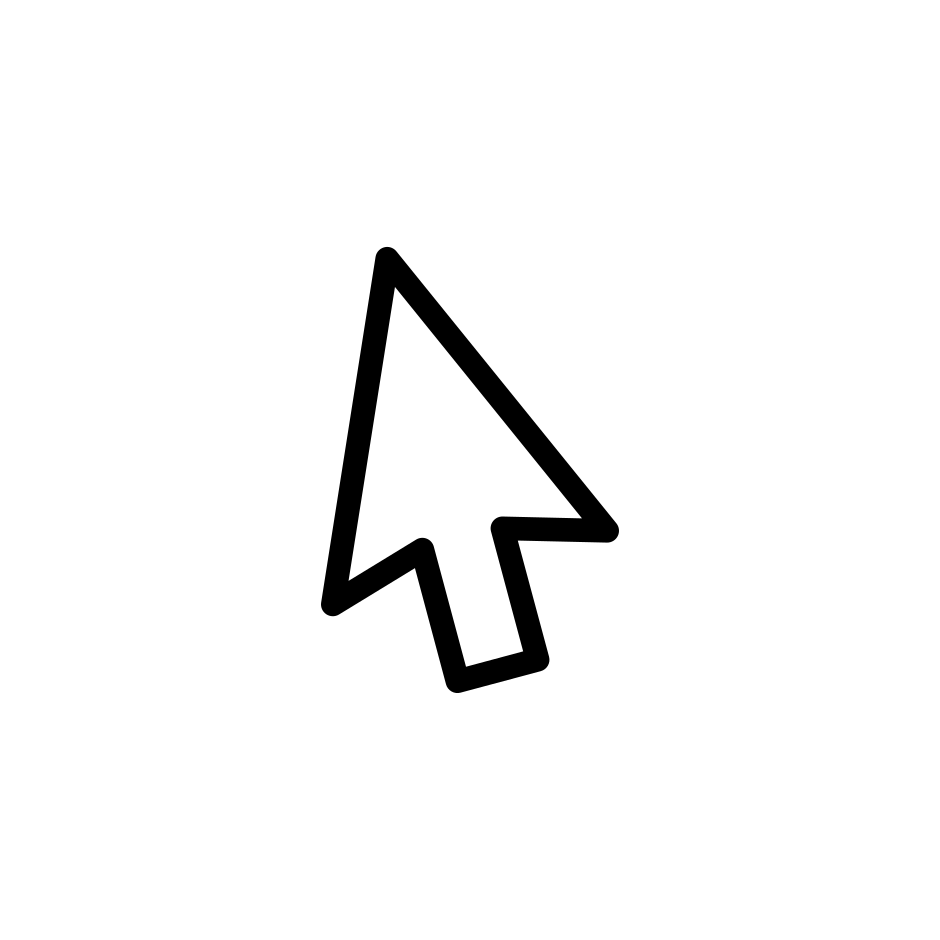 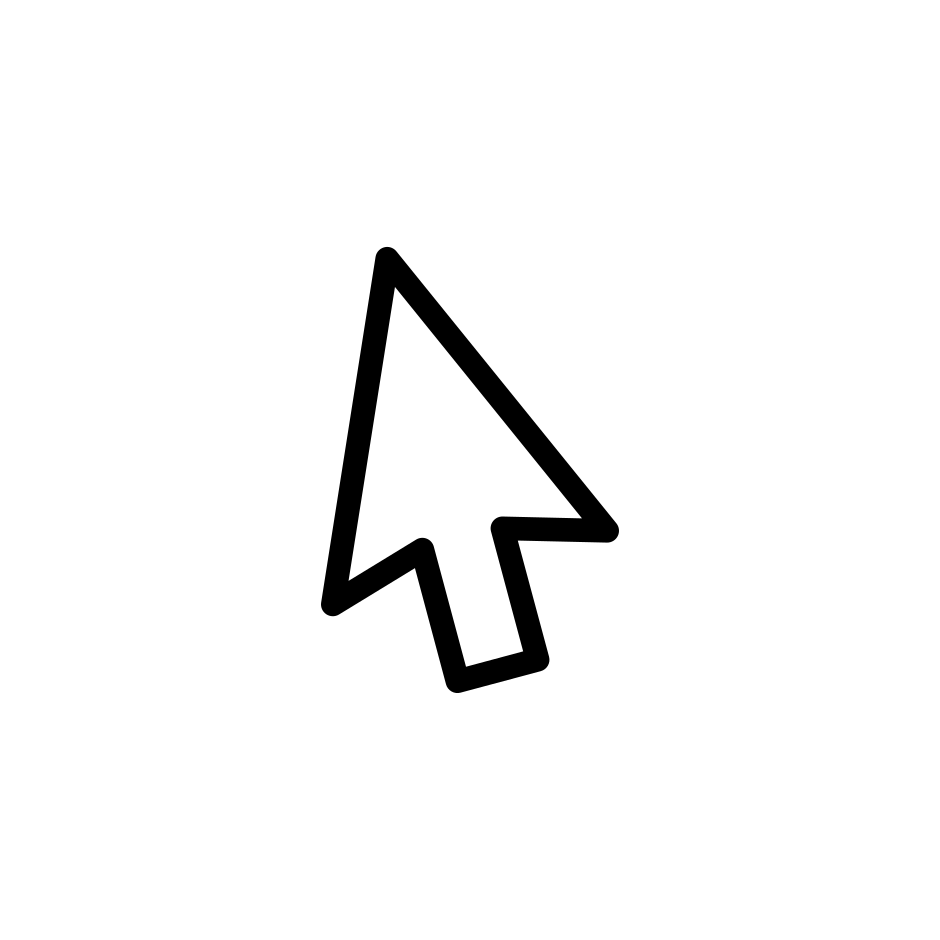 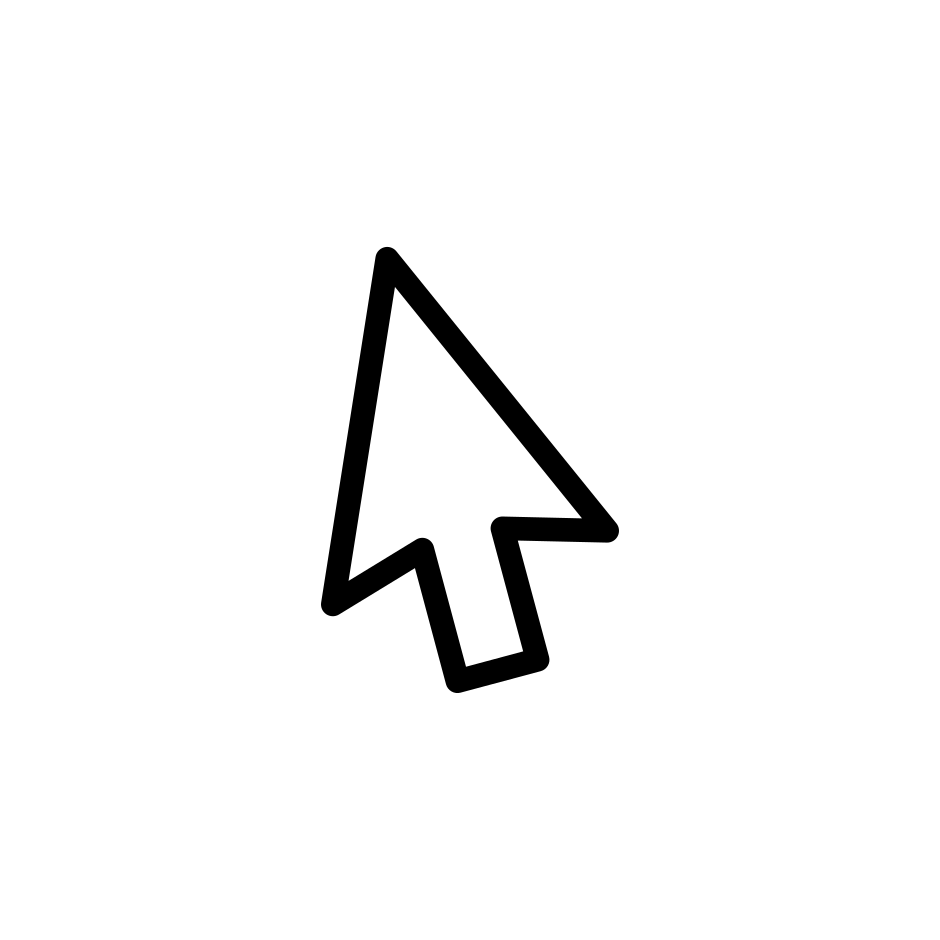 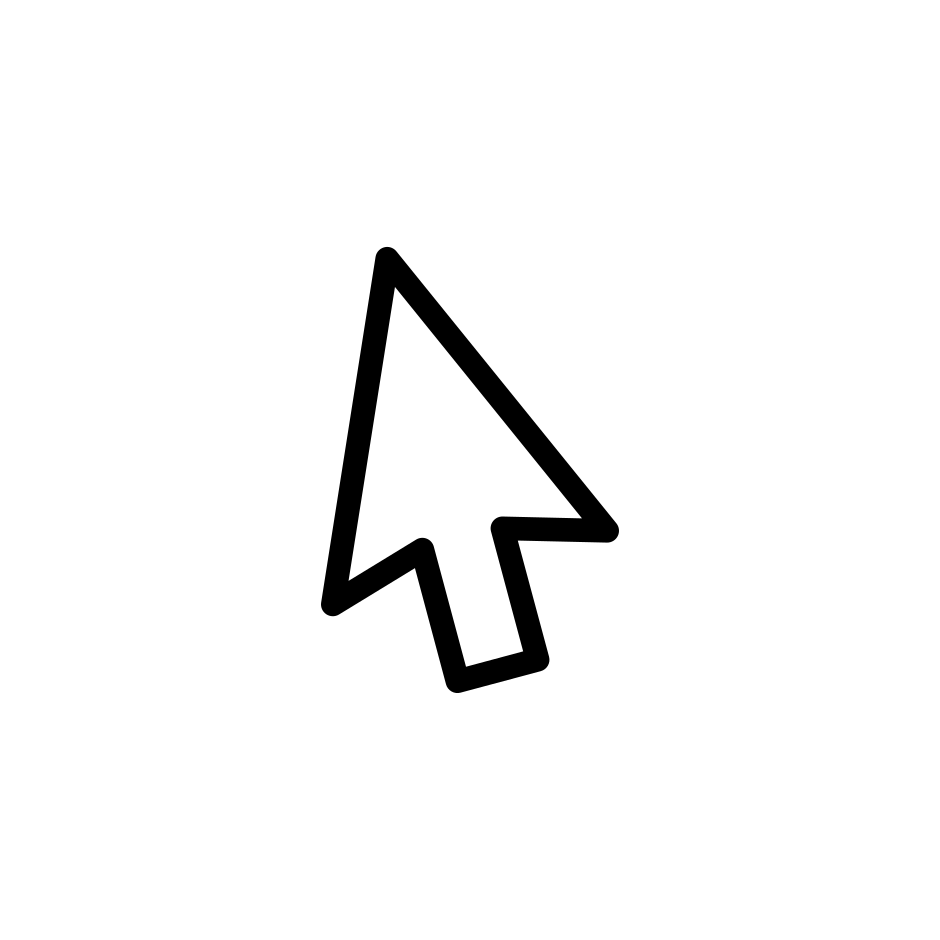 28
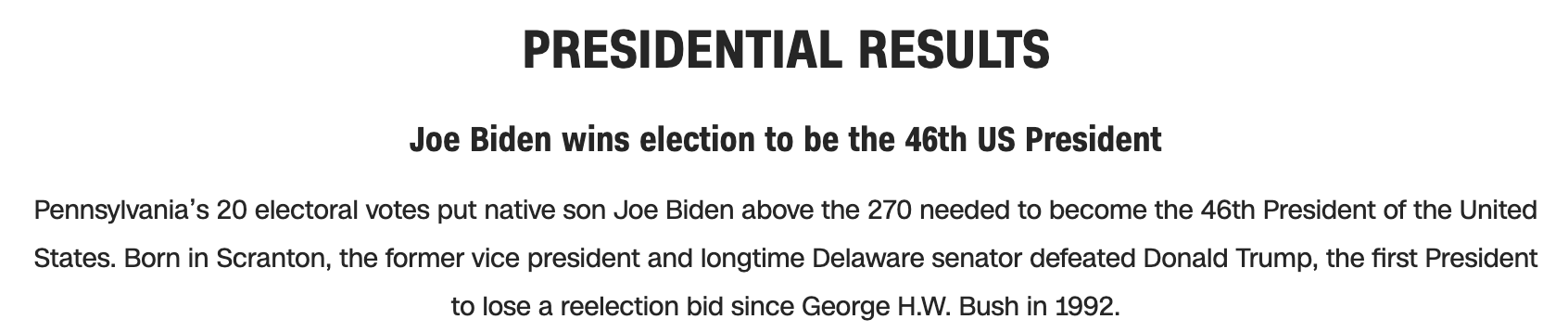 Continue this for: Understandable,
Robust,
Compromising,
Assistive,
and Flexible
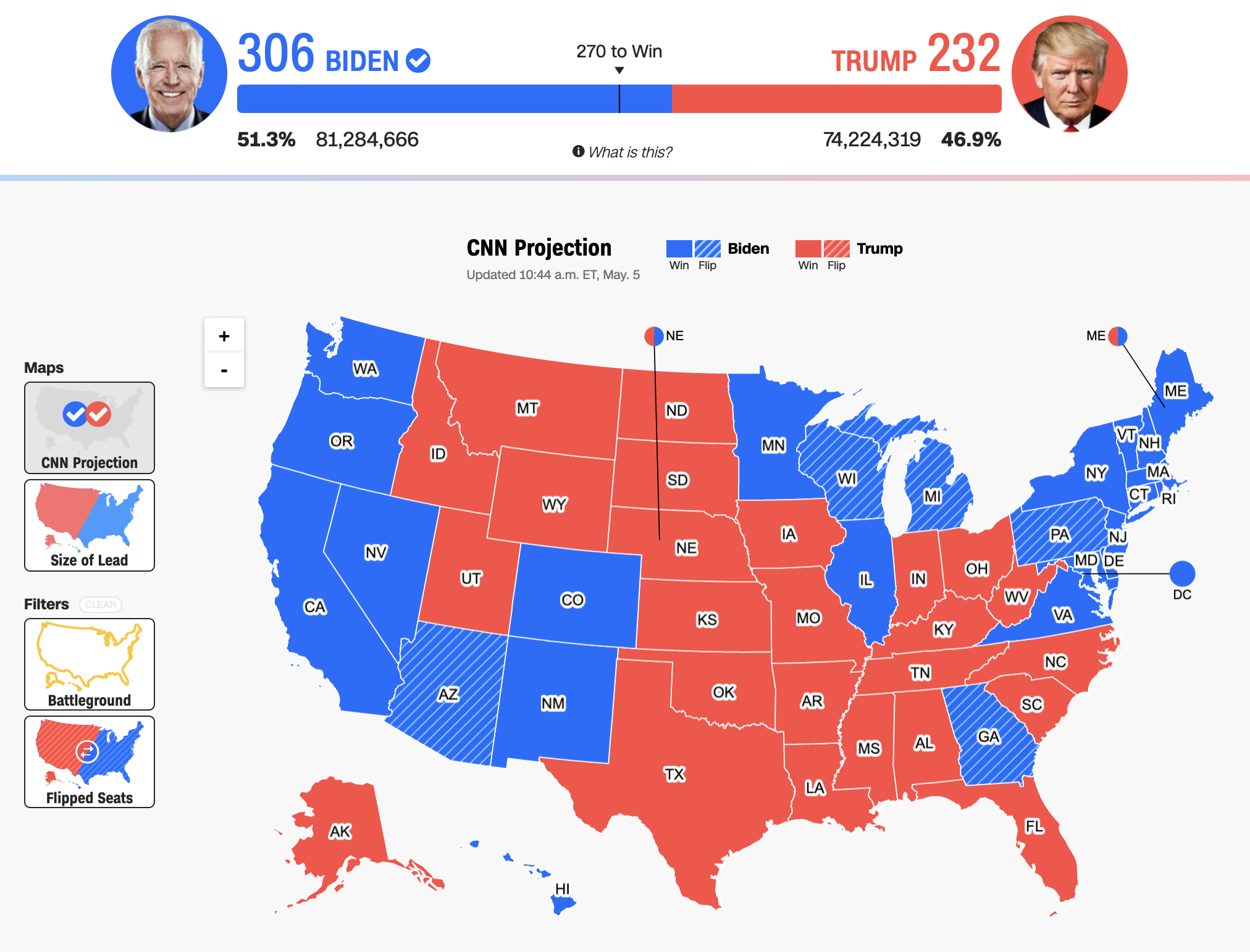 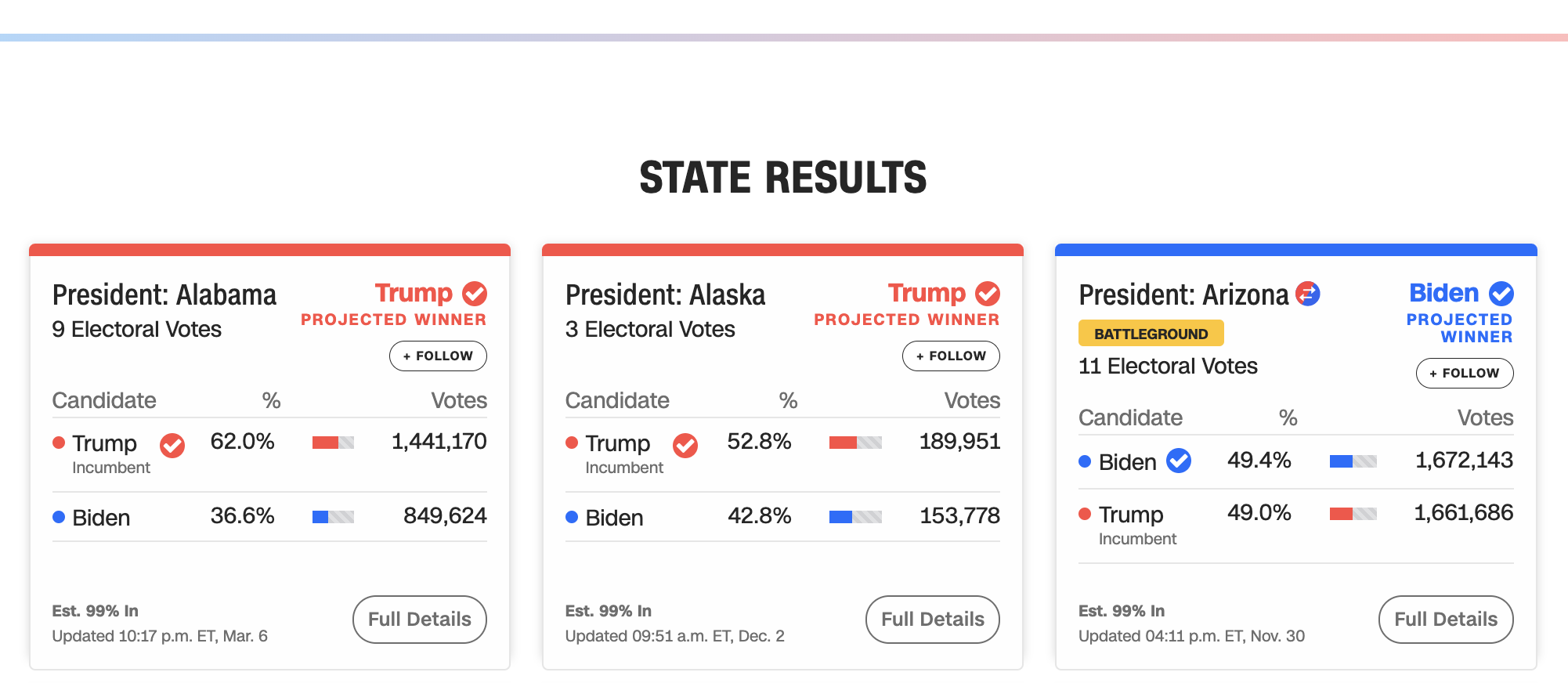 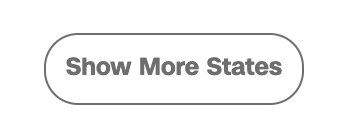 29
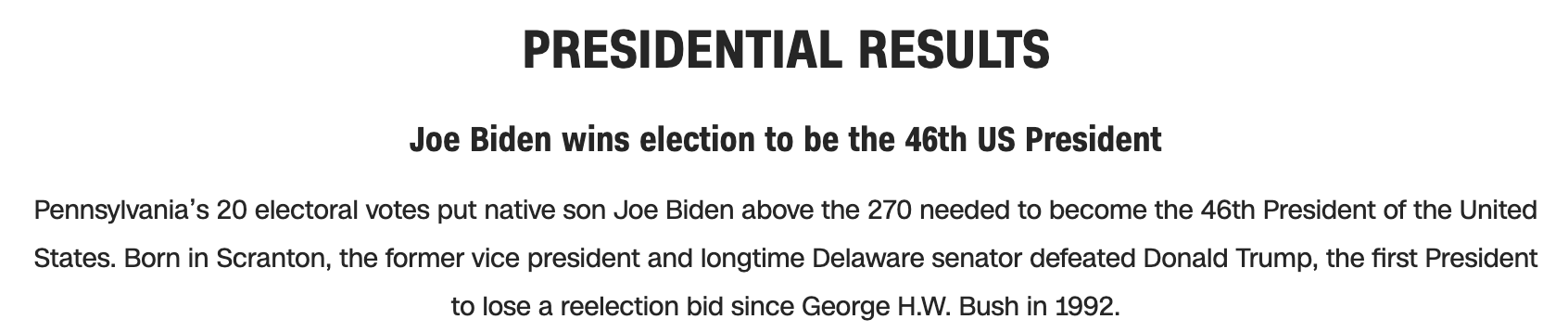 978 access failures found in ~60 minutes.
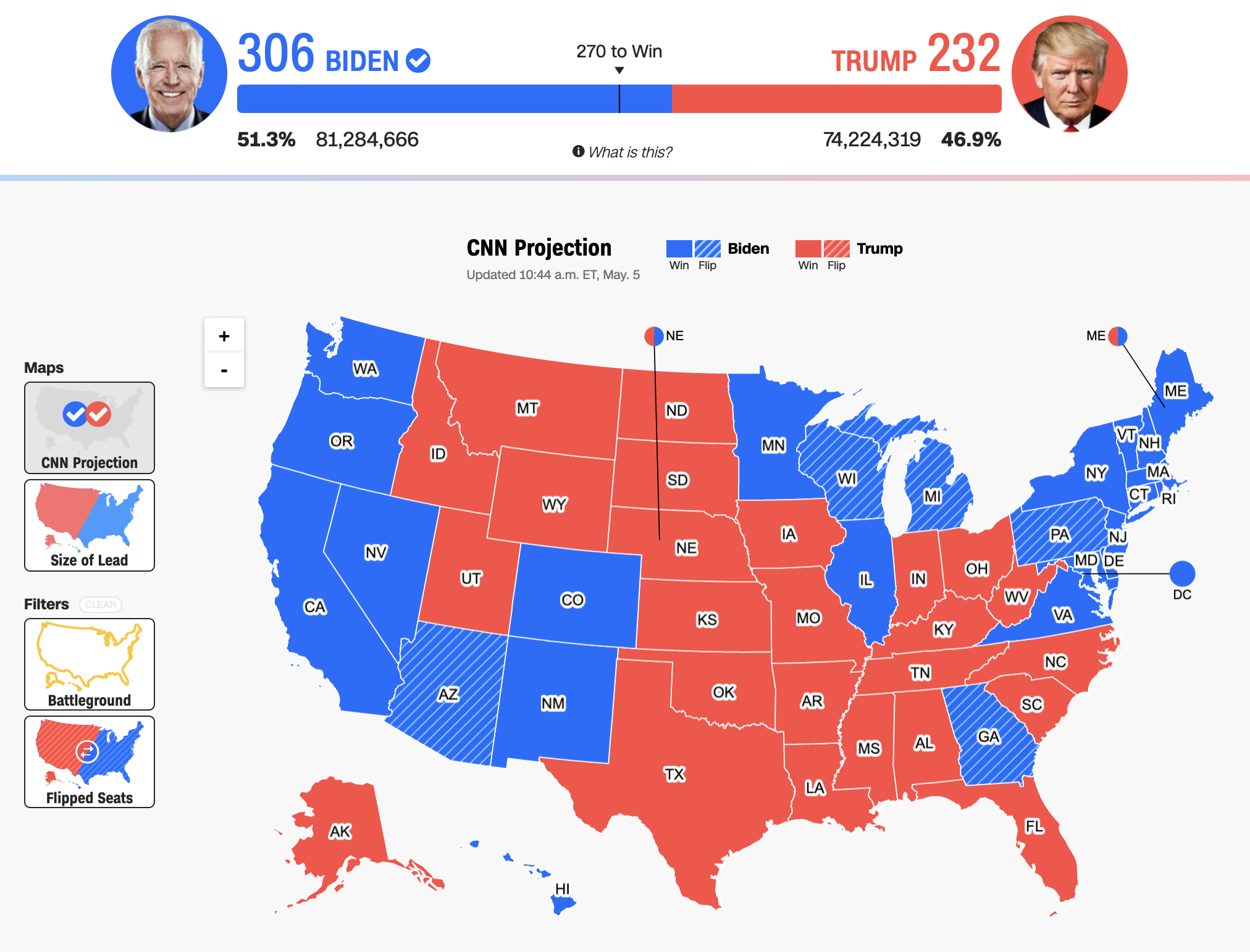 Robust:
275 - Does not conform to standards
82 - Semantically invalid
12 - Fragile technology support

Compromising:
54 - Information can only be reached through single process
61 - Information cannot be navigated according to narrative or structure

Assistive:
101 - Navigation and interaction is tedious

Flexible:
2 - User style change not respected
121 - User text adjustments are not respected
1 - Scrolling experiences cannot be adjusted or opted out of
Contrast and textures cannot be adjusted
Perceivable:
6 – Low contrast
57 - Content is only visual
50 - Color alone is used
3 - Meaningful elements can be distinguished

Operable:
54 - Interaction modality only has one input type
58 - No interaction cues or instructions
5 - Low contrast on interactive elements
4 - Keyboard focus indicator missing
4 - Complex actions have no alternative
18 - Target pointer interaction is too small

Understandable:
4 - Interactive context is not clear
6 - Metrics or variables are undefined
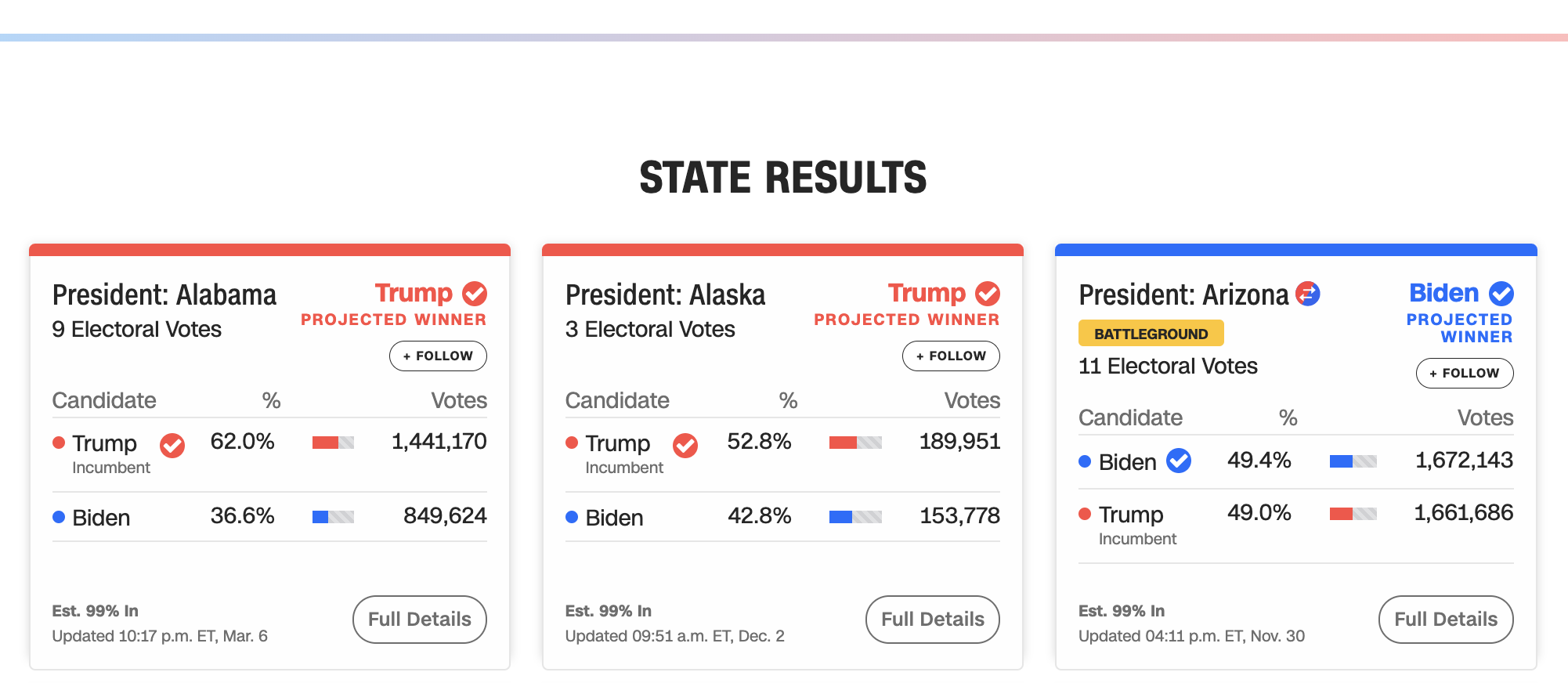 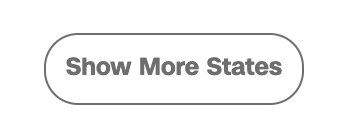 30
[Speaker Notes: Make sure to signal that this was from Chartability!!]
Doing this work is hard.
31
Discuss: Why do people do this work?
1. Access is a human right
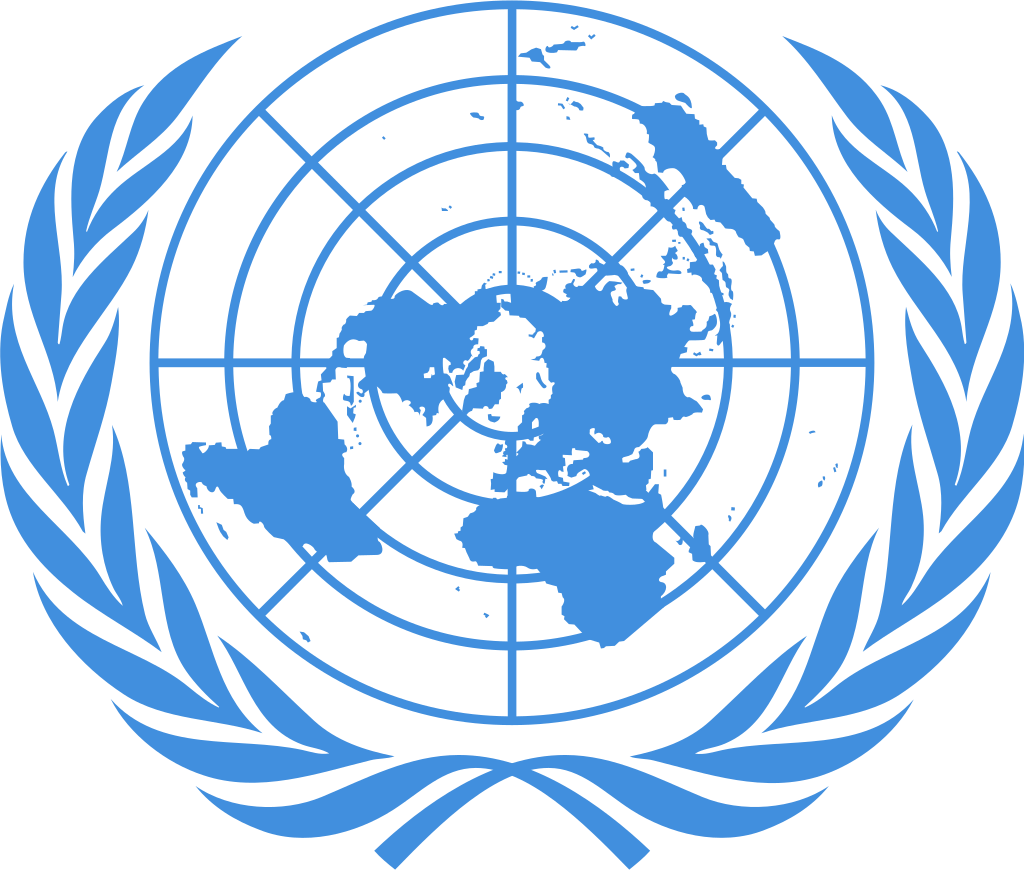 Accessibility is an internationally recognized human right.

It is the morally and ethically correct thing to do.
https://www.un.org/development/desa/disabilities/convention-on-the-rights-of-persons-with-disabilities/article-9-accessibility.html
https://www.un.org/development/desa/disabilities/convention-on-the-rights-of-persons-with-disabilities/article-10-right-to-life.html
2. It is expensive to exclude
15% of time spent on accessibility…
… for 26% of all people
Fixing inaccessibility takes 1.5 – 10x more time if done after something is built.
Time spent on accessibility during making:
Time spent making up for work not done:
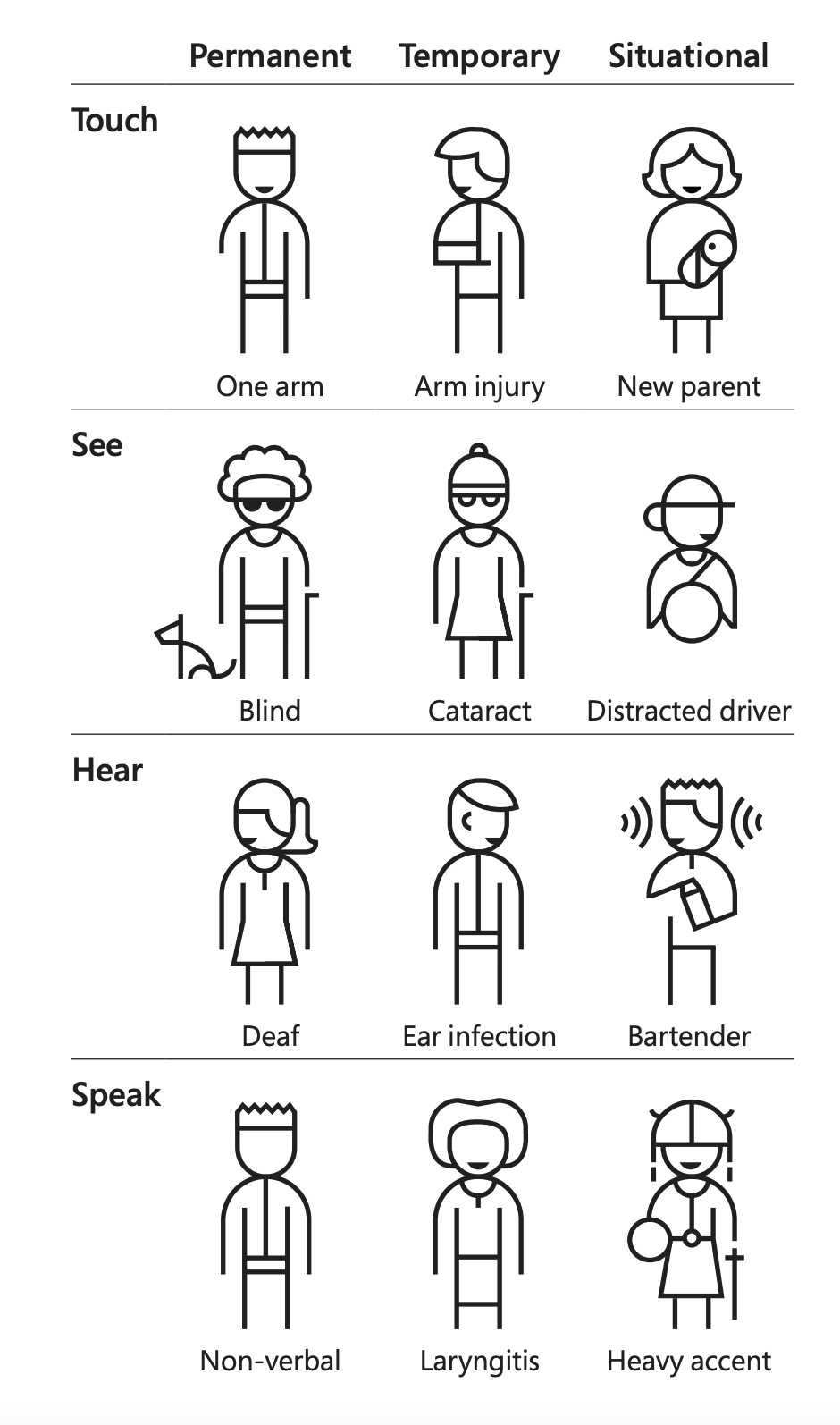 3. “Design for One, Extend to All” is better design work
Microsoft’s Inclusive Design 101 Toolkit: https://download.microsoft.com/download/b/0/d/b0d4bf87-09ce-4417-8f28-d60703d672ed/inclusive_toolkit_manual_final.pdf
Creators
39
Creators
Tools
40
Creators
Tools
Things
41
Creators
Tools
Things
Future Things
42
But how much of this is inaccessible?
Creators
Tools
Things
Future Things
43
97-99.9%
Creators
Tools
Things
Future Things
Source: World Wide Web Consortium. “The WebAIM Million.”
44
Dreaming of ideals
Creators
Tools
Things
Future Things
45
[Speaker Notes: Common, the way most people do this work]
The knowledgeable “specialist” intervenes
Creators
Tools
Things
Future Things
46
[Speaker Notes: Common, the way most people do this work]
We change our systems, laws, and environments
Creators
Tools
Things
Future Things
47
We give creators better tools
Creators
Tools
Things
Future Things
48
Chartability seeks to add knowledge as a tool to motivate practitioner behavior.
Creators
Knowledge
Created Things (now)
Future Things
49
What is an inaccessible experience like?
Credit: Sarah Fossheim on twitter
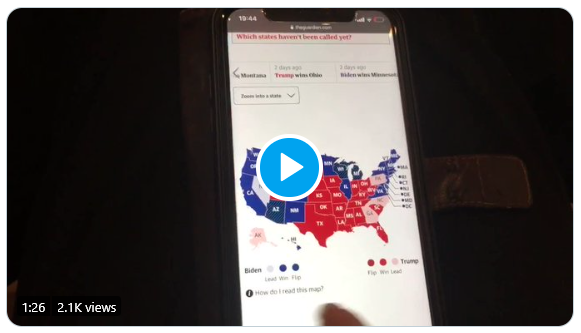 Explore: An interactive bar chart
https://frankelavsky.github.io/assessing_chart_interactivity/
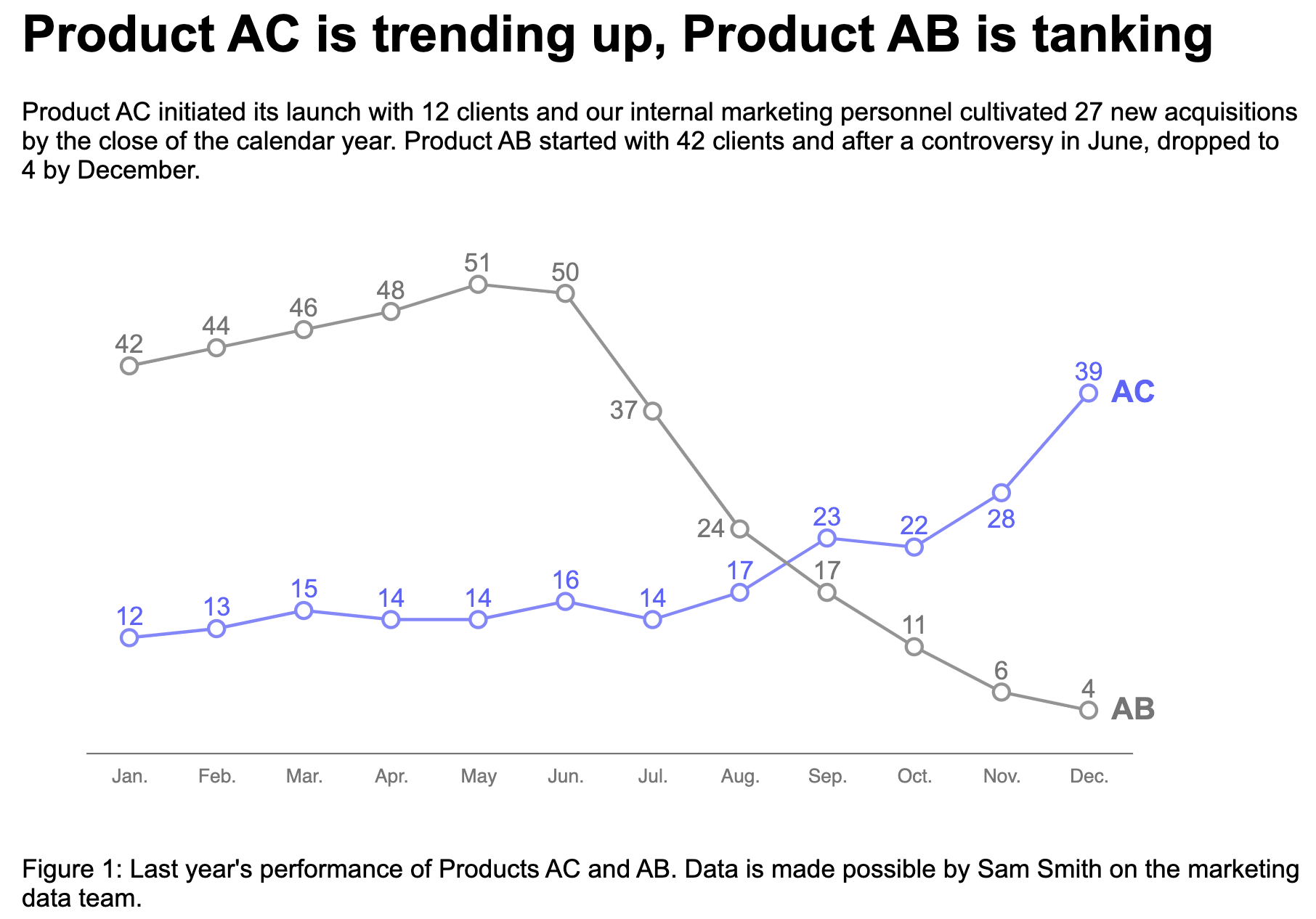 Discuss!
What was it like to listen to a screen reader?
What are some differences between the chart and the “inaccessible” version?
Why did one chart work and another not work?
Our challenge: 
Can future research consider more than just visual disabilities?
53
Accessibility in Visualization Research
Disabilities in the US
Color Vision Deficiency
Color Vision Deficiency
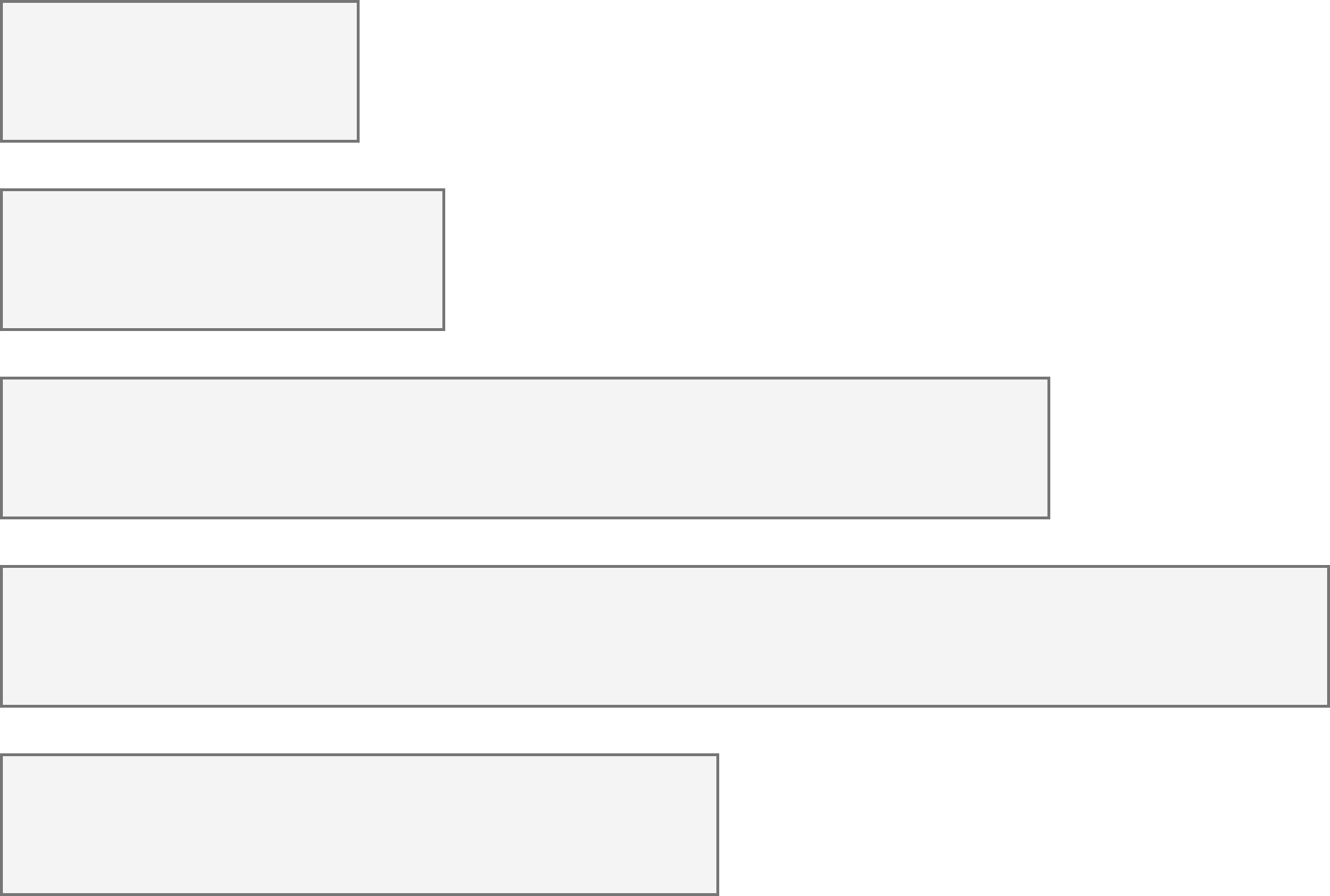 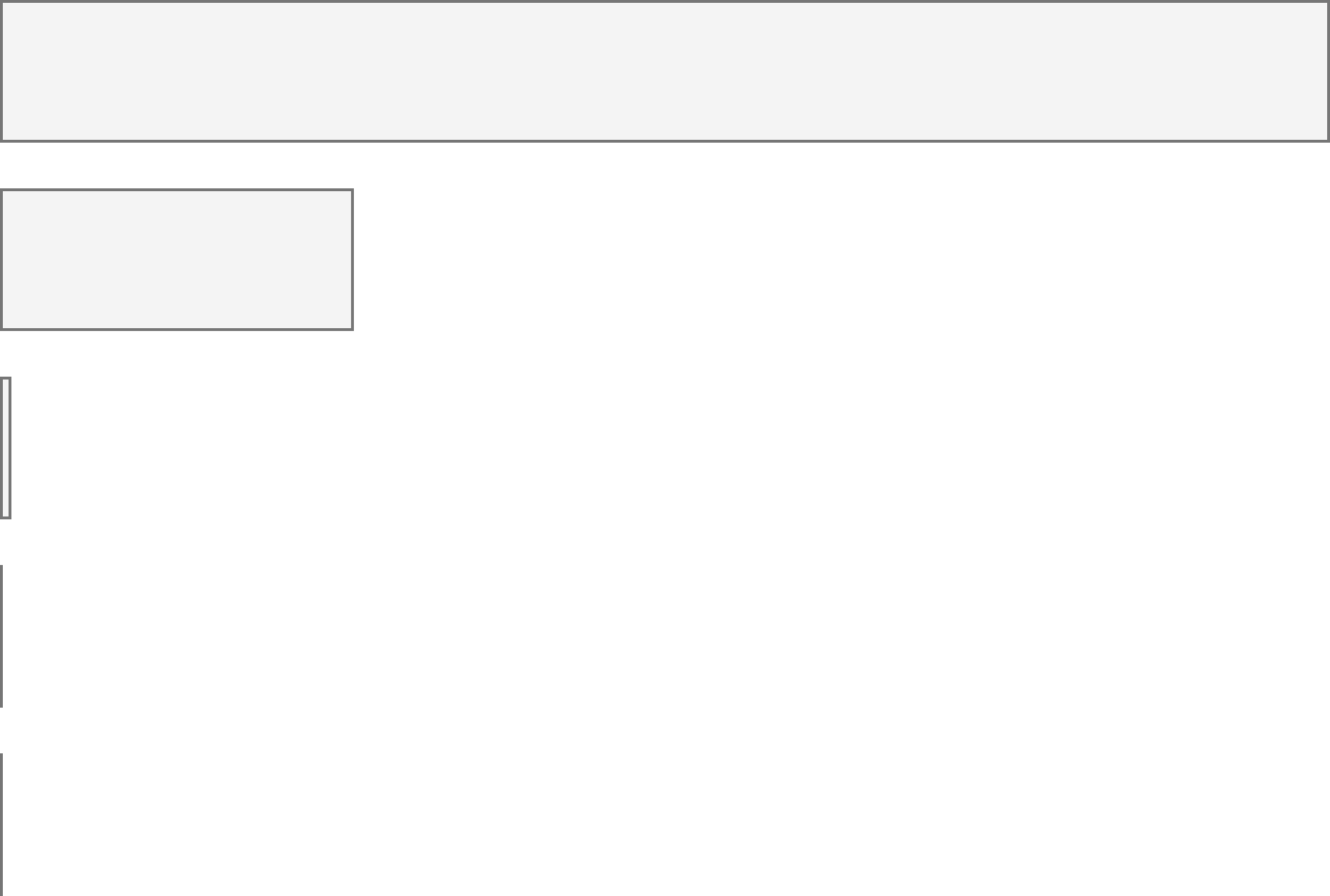 3.7%
233
Blindness, Low Vision
Blindness, Low Vision
4.5%
62
Cognitive, Neurological
Cognitive, Neurological
10.8%
2
Motor, Dexterity
Motor, Dexterity
13.7%
0
Vestibular, Motion
Vestibular, Motion
7.4%
0
54
Every area of disability affects data visualization work.
Visual design
Color Vision Deficiency
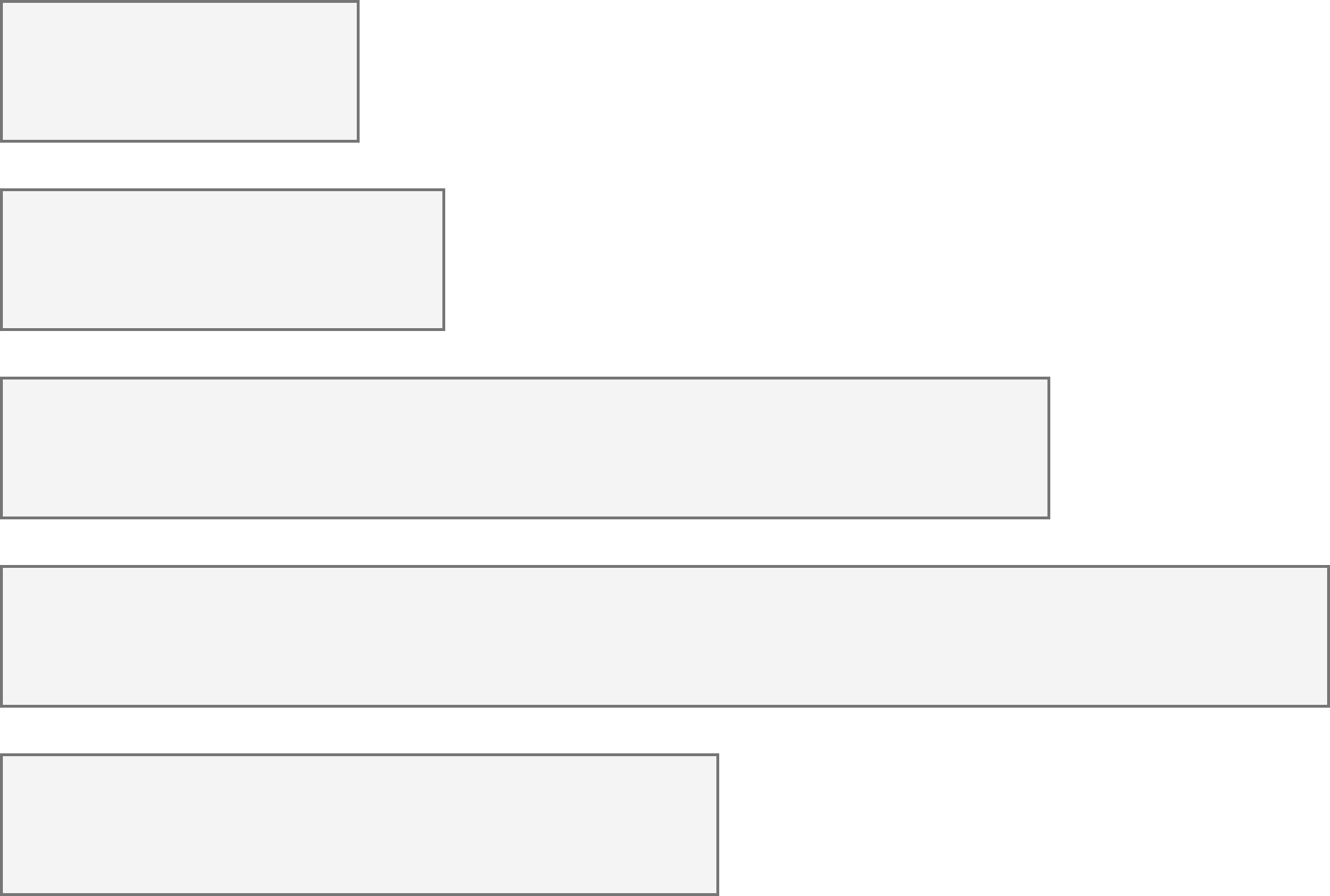 3.7%
Non-visual design
Blindness, Low Vision
4.5%
Narrative design, statistics, storytelling
Cognitive, Neurological
10.8%
Interaction design, device considerations, performance
Motor, Dexterity
13.7%
Vestibular, Motion
7.4%
Animation, transitions
55
My current work:
How do technical design materials influence practitioner behavior?
56
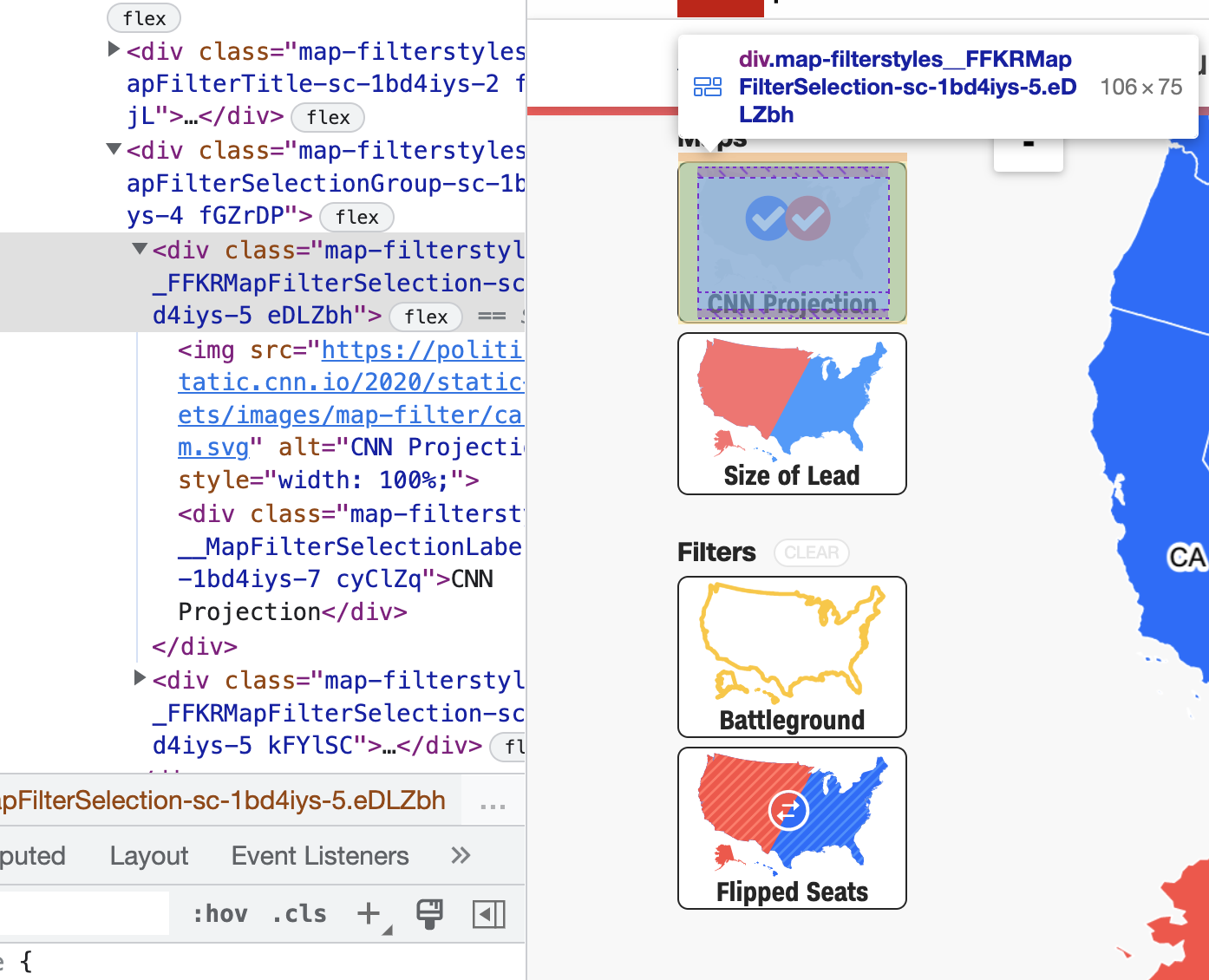 Why do practitioners use tools and materials that produce inaccessible outcomes?
57
Can tools shape how practitioners imagine the potential of their work?
58
Working conjecture:
Better tools and materials can broaden who is included as a creator, author, designer, and engineer.
59
Q/A
Happy to answer questions about how to do this work professionally (design, engineering, research, education) 

as well as any questions about data visualization and accessibility more broadly (including tools, challenges, what lies in the future)
Resources
A resources repository! 

My twitter (@FrankElavsky)

Chartability
61
Consider the following section as a great guide for you to refer to later!(We don’t have time to go over all of it today.)
Perceivable
Can someone perceive this in multiple ways? Is each way easy?
Perceivable Checklist:
High Contrast
 CVD-Safe + Redundant Encoding
 Alt Text
Design with high contrast
Colorblindness Disproportionately Overrepresented in A11y Resources
Colorblindness Disproportionately Overrepresented in A11y Resources
Colorblindness: % of People
Colorblindness: % of People
4%
4%
Low Vision: % of People
Low Vision: % of People
25%
25%
Colorblindness: # of Resources
Colorblindness: # of Resources
51
51
Low Vision: # of Resources
Low Vision: # of Resources
5
5
[Speaker Notes: https://projects.susielu.com/viz-palette]
Use High Contrast Text
Text needs at least 4.5:1 contrast against its background.
Large text (bold and 16pt or larger) can be 3:1 or higher.
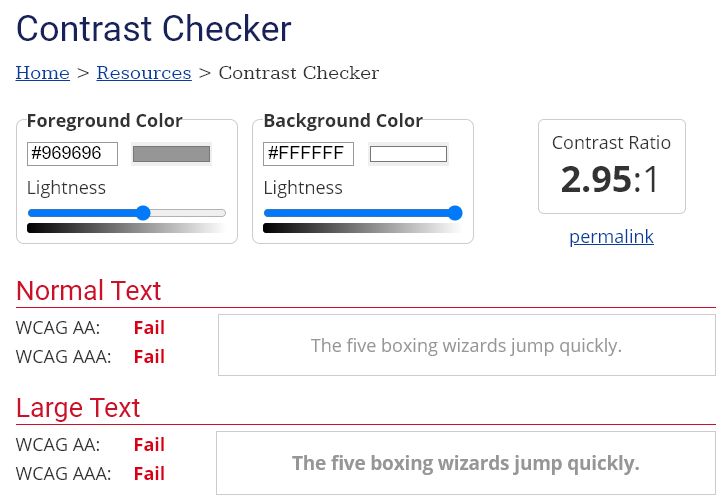 Use High Contrast Geometries
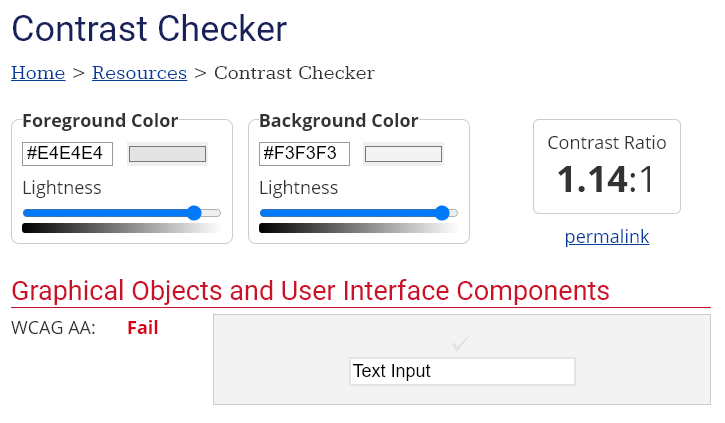 Chart elements need at least 3:1 contrast against their background.
Don’t rely on color alone!
(Muth) https://blog.datawrapper.de/colorblindness-part2/
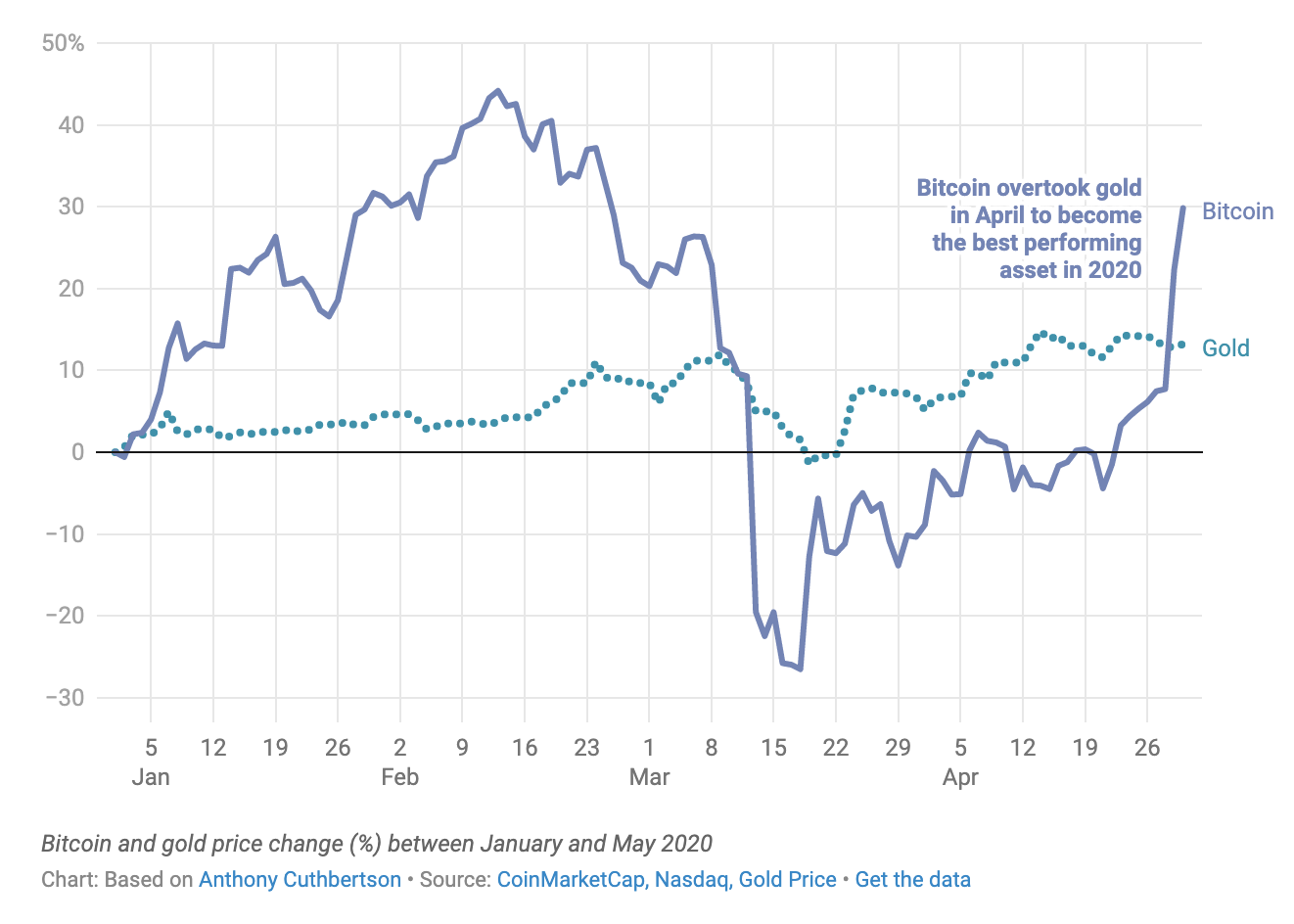 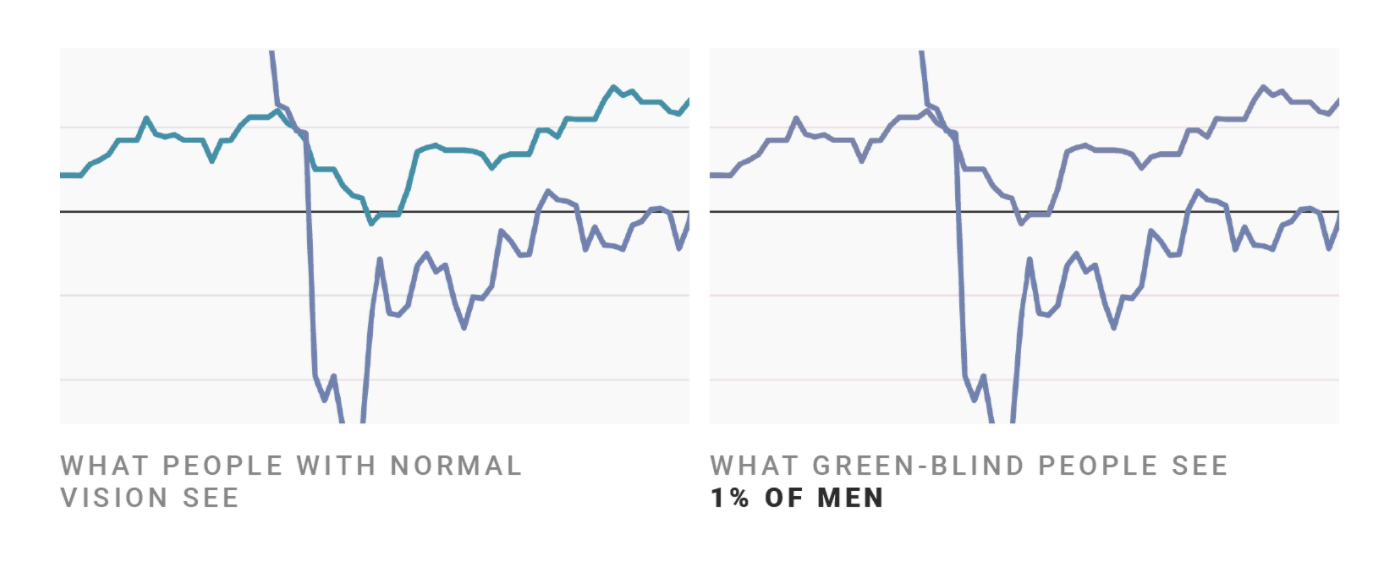 Add alt text
There is great research on alt text, but the most important thing to know is that you should add it to every image you post online (including twitter), in a document, or presentation.

Guidance: https://medium.com/nightingale/writing-alt-text-for-data-visualization-2a218ef43f81
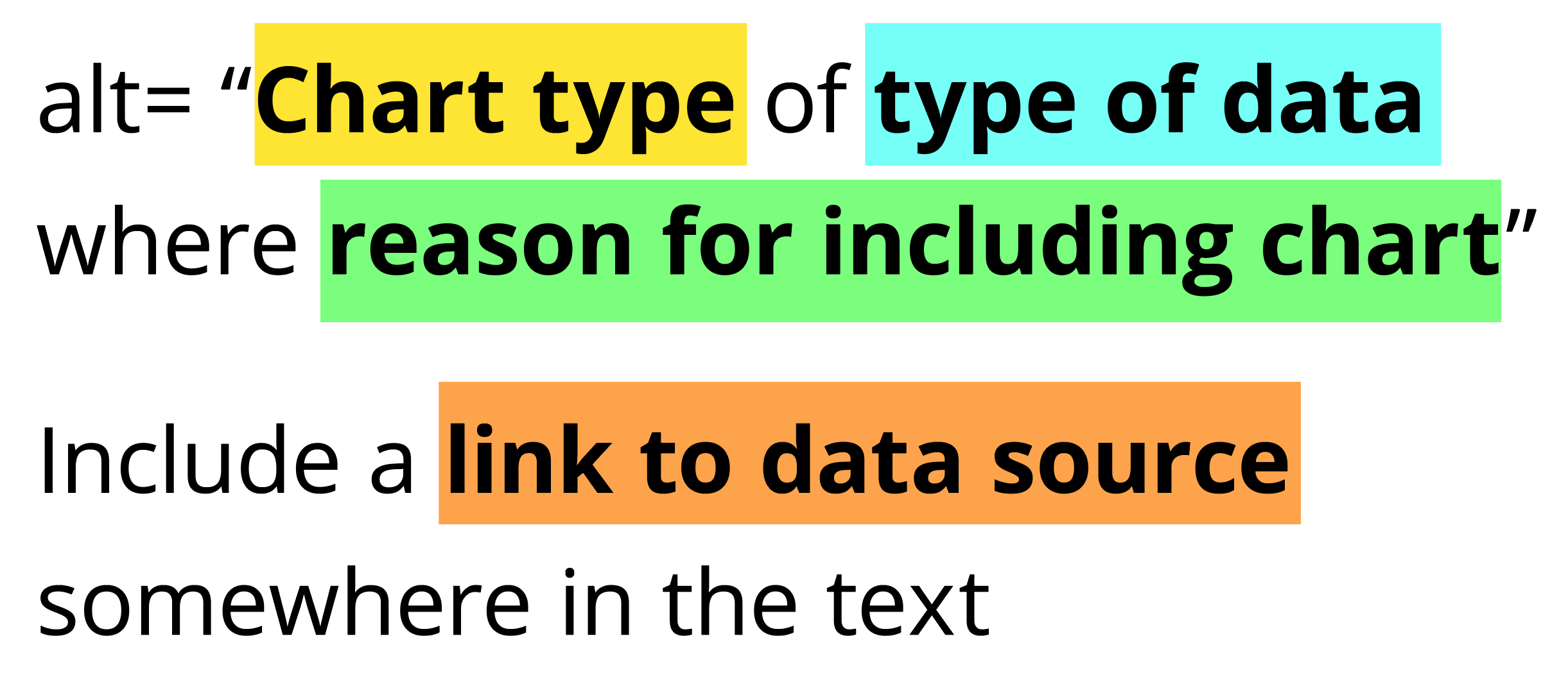 Perceivable Evaluation Toolkit:
Contrast Checker
 Safe color design 
 CVD Checker
 Redundant encoding design ideas
 Alt Text
Operable
Can someone operate this in multiple ways? Is each way easy?
Operable Checklist:
Mouse
 Keyboard-only
 Screen Reader
Ensure Keyboard Access (if interactive)
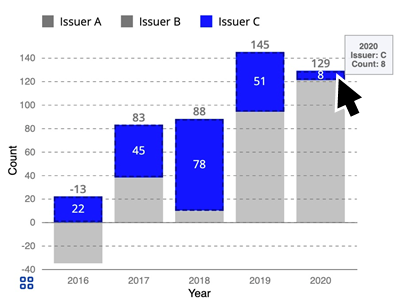 Indicate keyboard focus, use multi-modal style
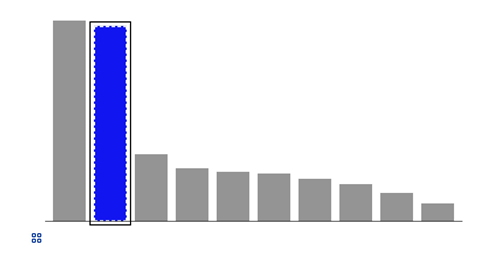 This is a keyboard focus indicator (outer border) with the same styling effect applied on mouse hover (inner dashed white lines and blue fill)
Why Keyboard-only?
Some things work for screen readers but not for keyboard-only users!
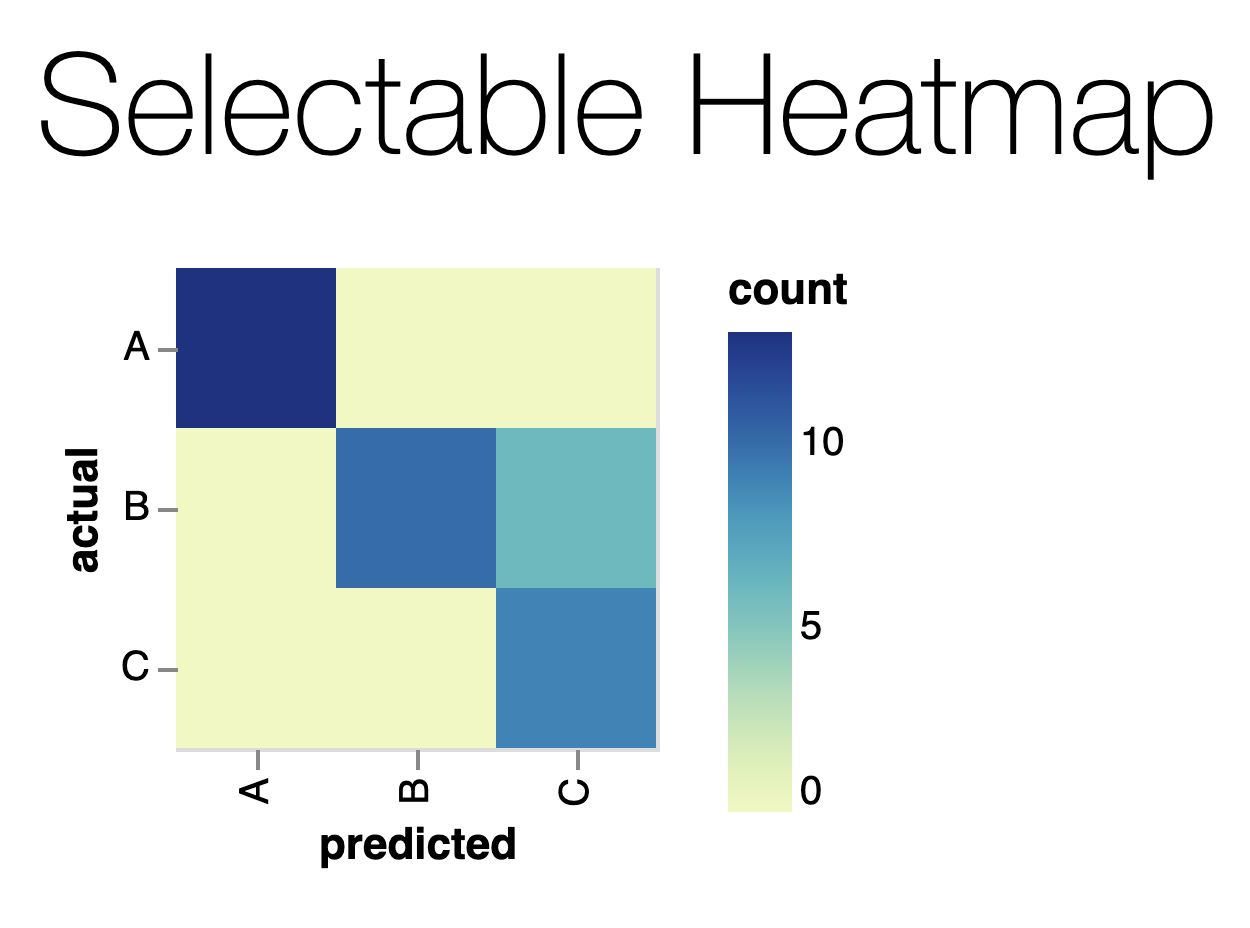 https://vega.github.io/vega-lite/examples/selection_heatmap.html
Keyboard only example:
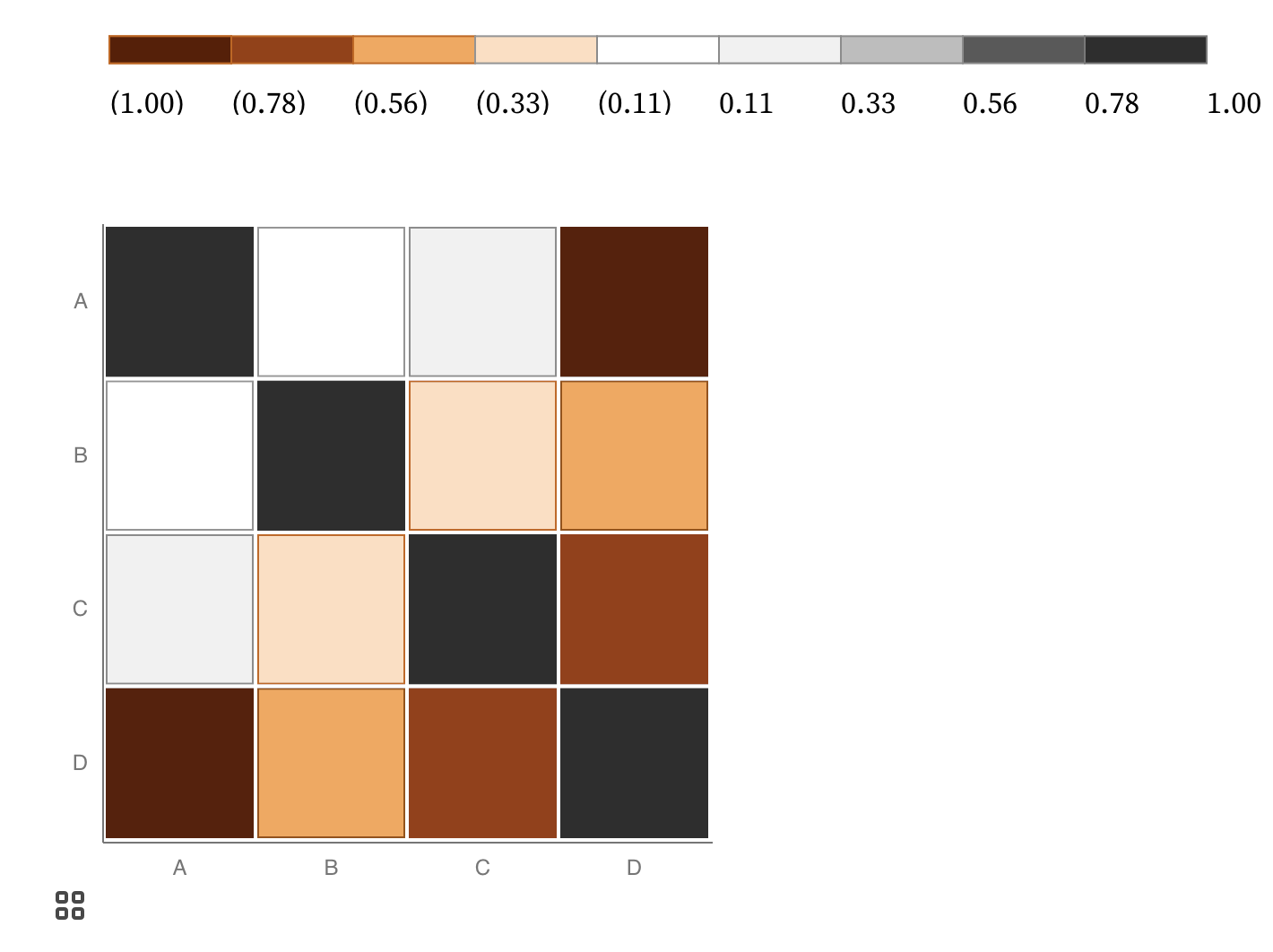 https://observablehq.com/@frankelavsky/experimental-color-scale-textures
Operable Evaluation Toolkit:
Use your mouse: can it do something meaningful? (tooltip, click event, etc) If so:
Test using a keyboard-only: can you navigate and use keyboard activation (spacebar/enter) on the visualization?
Test using a screen reader: Can you use a screen reader to navigate and use keyboard activation on the visualization?
Understandable
Can someone understand this in multiple ways? Is each way easy?
Understandable Checklist:
Descriptive title, summary, or caption
 Data table or data download
 Reading level
Non-descriptive titles are inaccessible
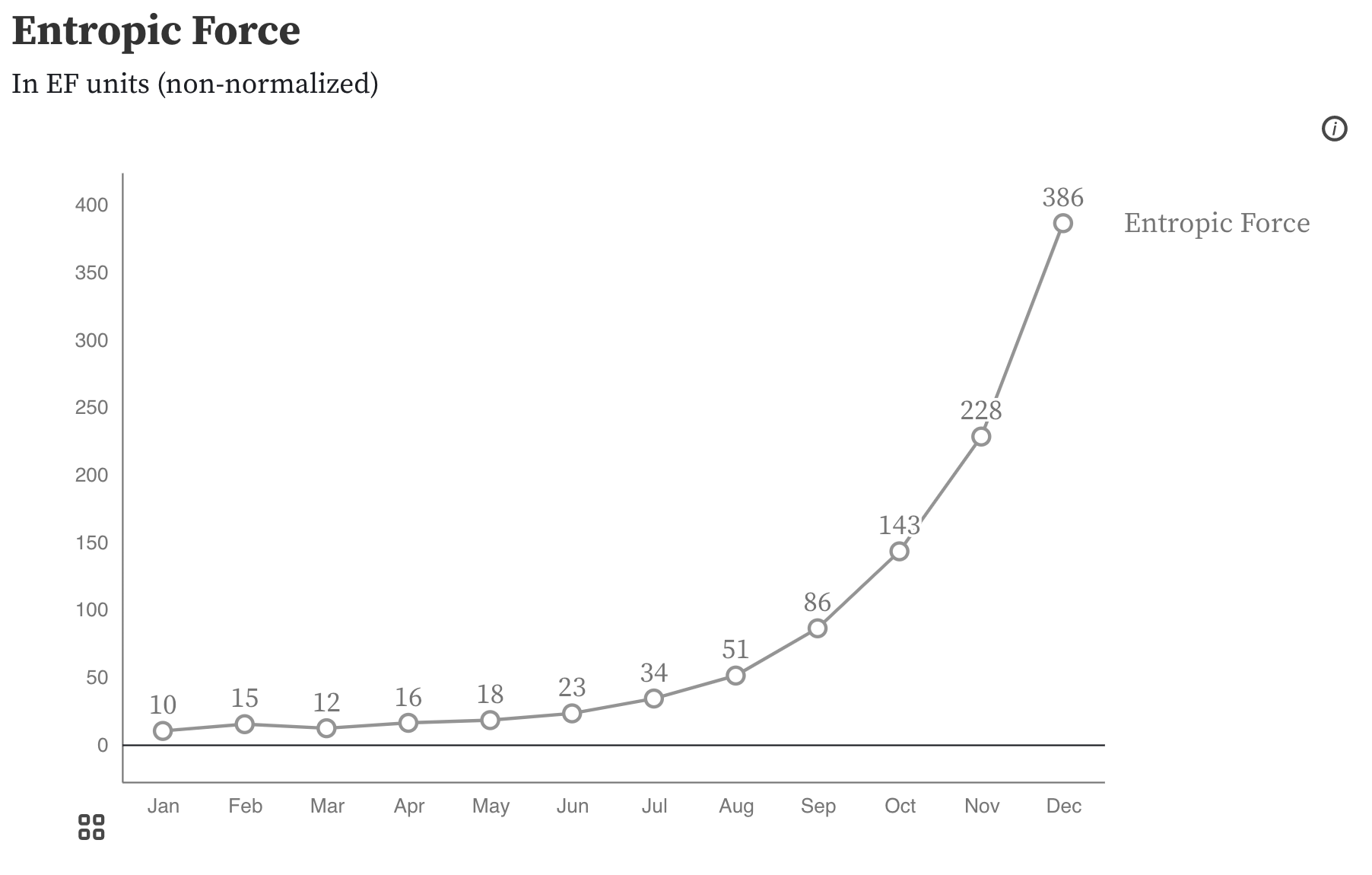 Descriptive titles have summaries/takeaways
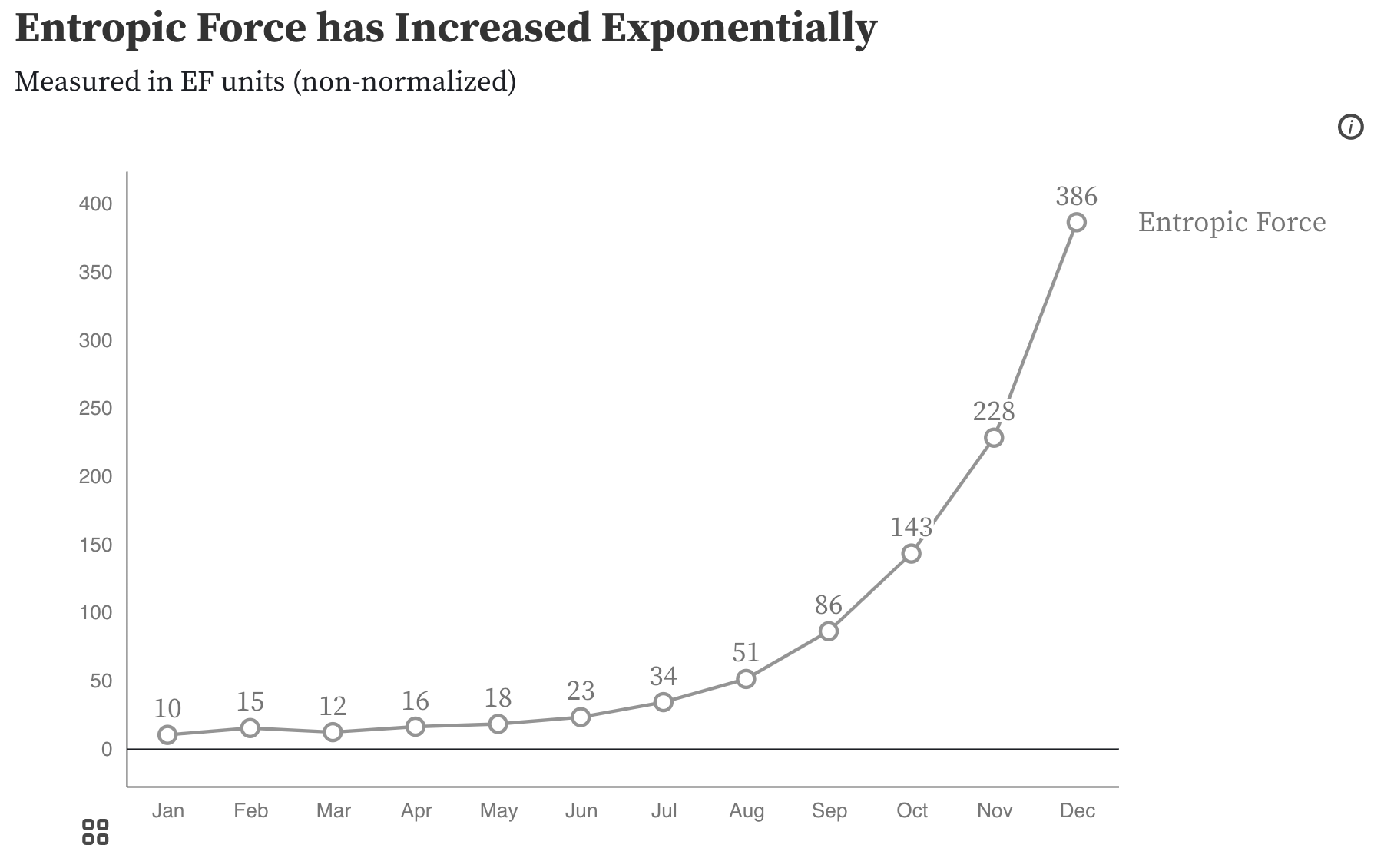 All charts should have data available!
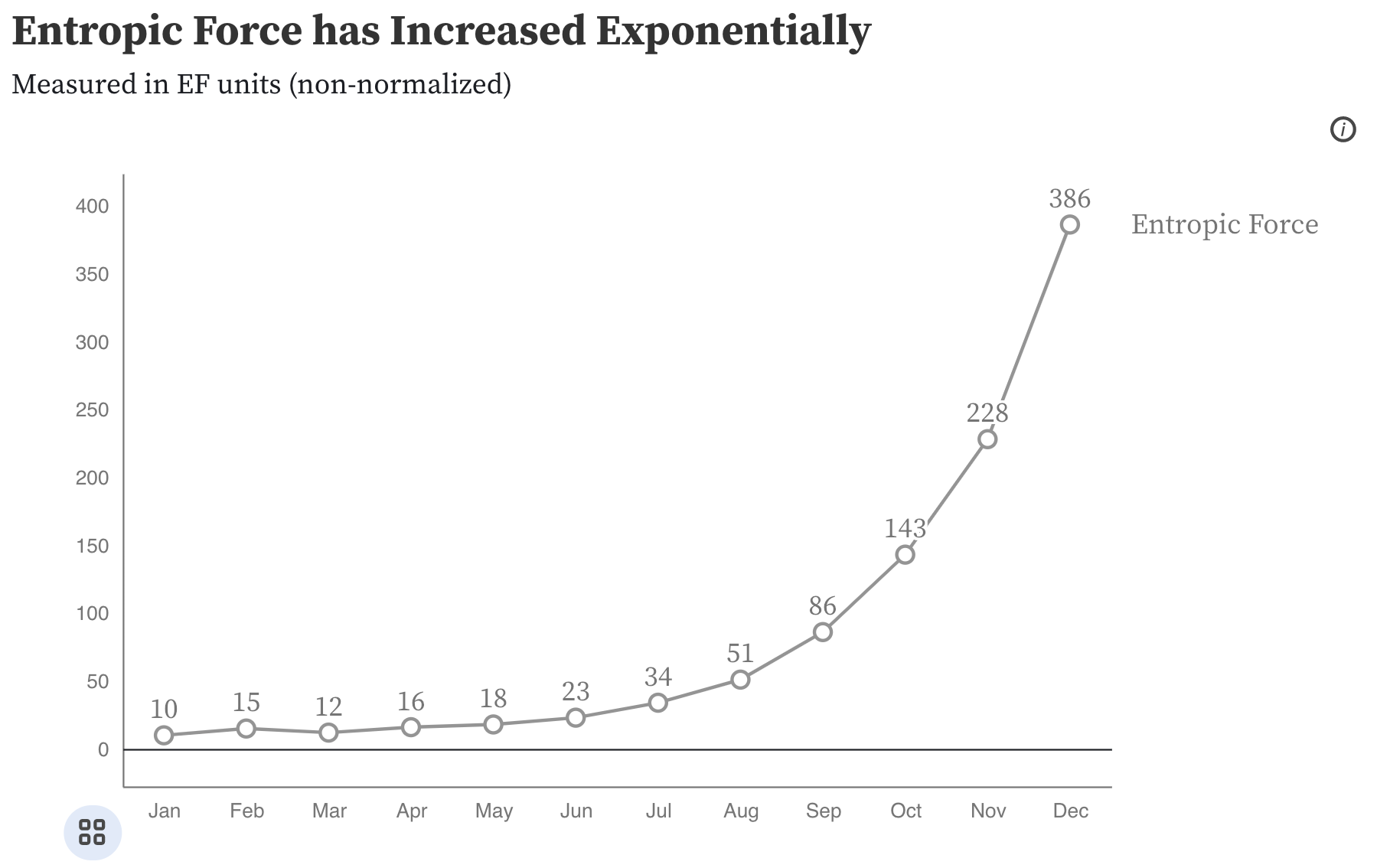 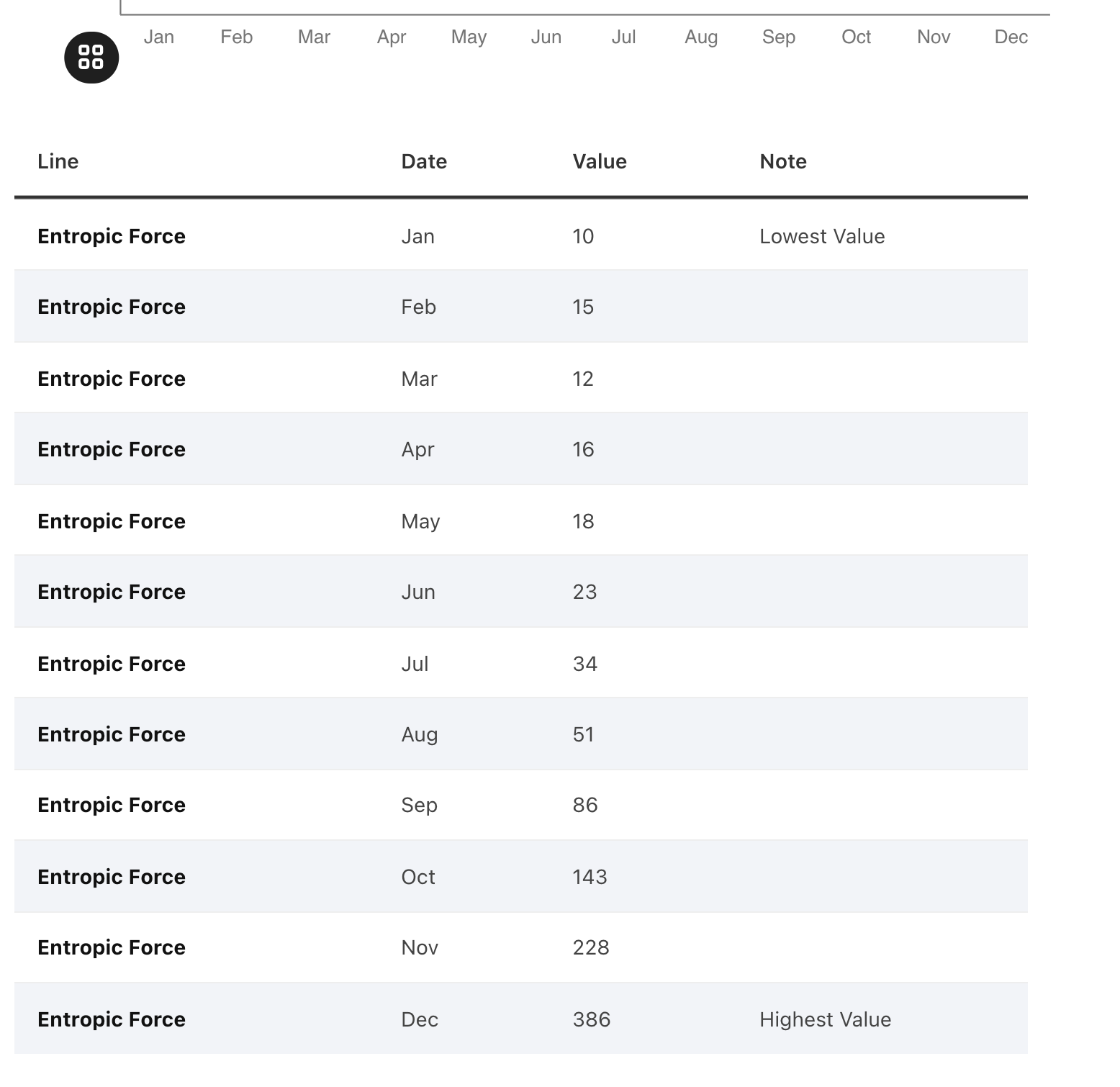 Keep summaries as non-technical as possible
If the topic is technical, provide a “plain language” summary somewhere close by that is easy to find (either in the same location or with by providing a link).
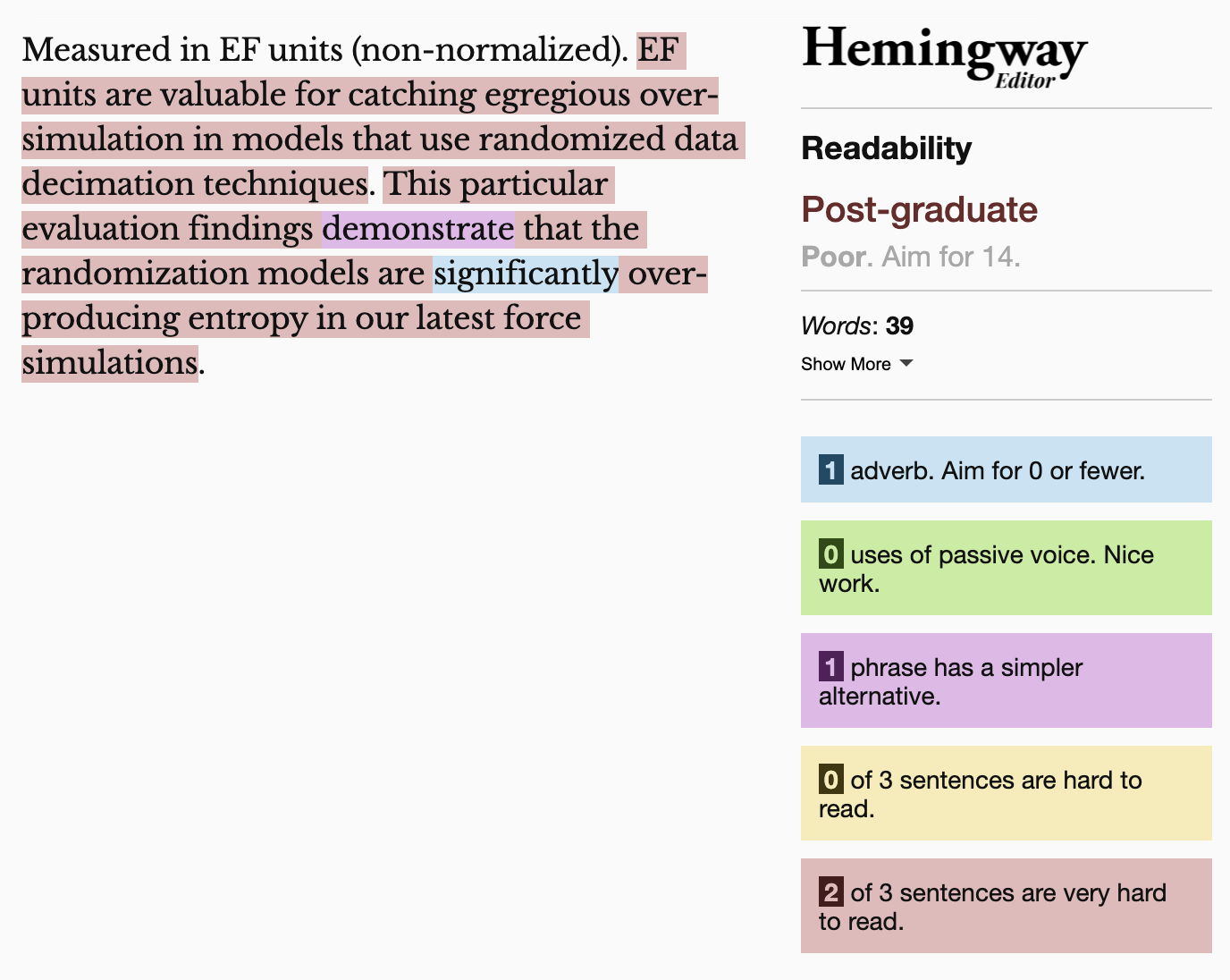 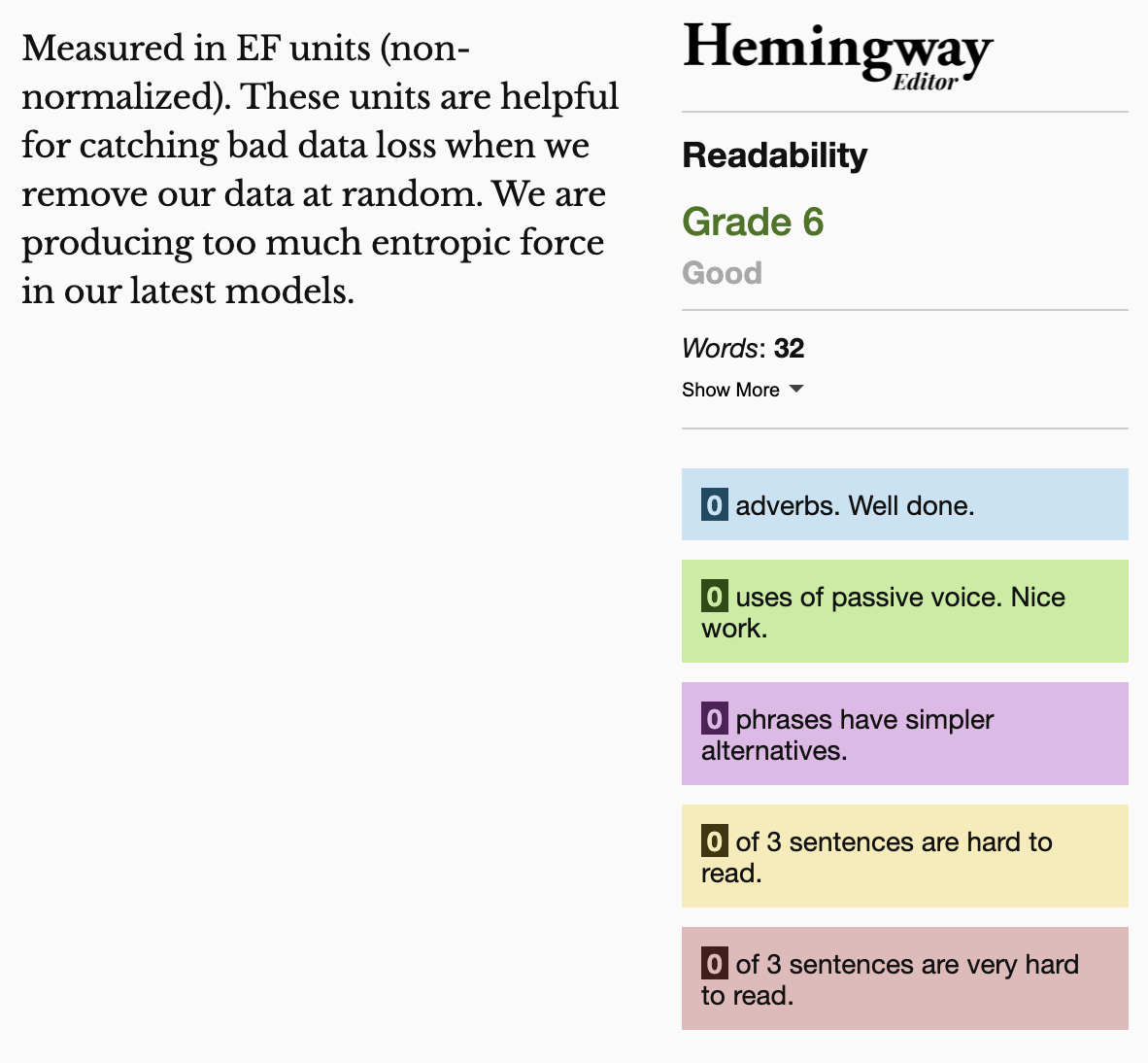 Understandable Evaluation Toolkit:
Is there a descriptive title, summary, or caption?
 Is there an accessible table or downloadable data file provided?
 Is the descriptive text supporting the visualization presented at a reading level at grade 9 or below?